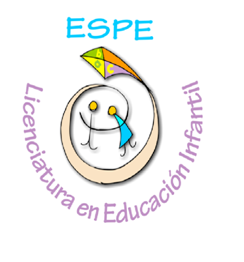 DEPARTAMENTO DE CIENCIAS HUMANAS Y SOCIALES
LICENCIATURA EN CIENCIAS DE LA EDUCACIÓN, 
MENCIÓN 
EDUCACIÓN INFANTIL
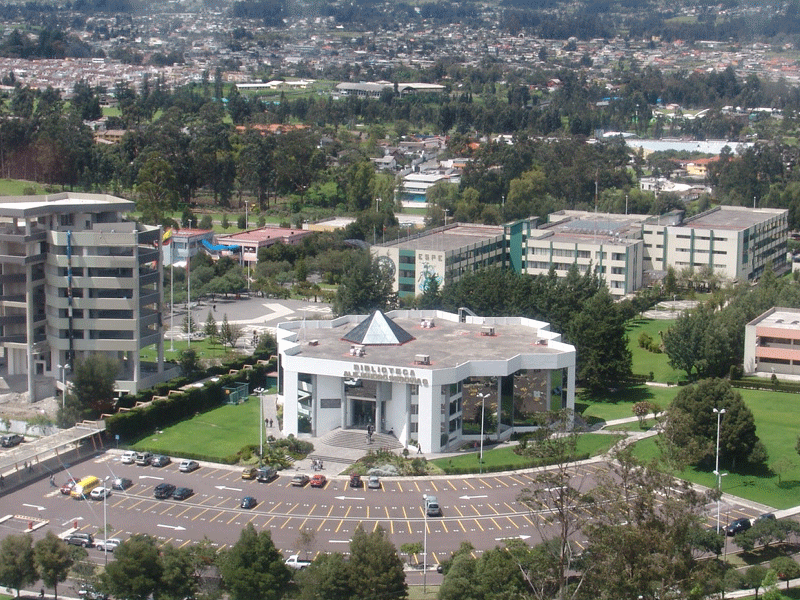 TEMA
ANÁLISIS DE LAS FUNCIONES BÁSICAS PARA LA LECTOESCRITURA EN LOS NIÑOS Y NIÑAS DE PRIMER AÑO DE EDUCACIÓN BÁSICA DEL COLEGIO MILITAR N°  12  “CAPITÁN GIOVANNI CALLES’’,  DE  LA CIUDAD FRANCISCO DE ORELLANA, DURANTE EL AÑO LECTIVO. 2012 – 2013. “PROPUESTA ALTERNATIVA”
AUTORA: 
ANA LUCIO
SANGOLQUI – 2013
TEMARIO
PLANTEAMIENTO DEL PROBLEMA
FORMULACIÓN DEL PROBLEMA
OBJETIVOS
MARCO TEÓRICO
TEST PFB
VARIABLES
CONCLUSIONES
RECOMENDACIONES
PROPUESTA ALTERNATIVA
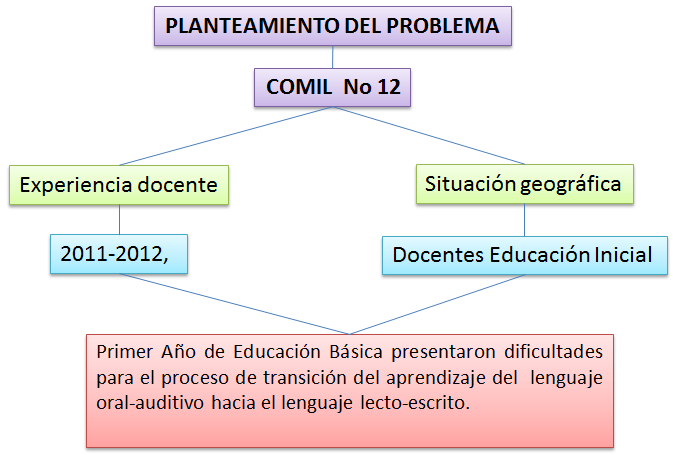 FORMULACIÓN DEL PROBLEMA
¿Cuál es el nivel de desarrollo de las Funciones Básicas para la lectoescritura que presentan los niños y niñas de Primer Año de Educación Básica, en el Colegio Militar N°  12  “Capitán Giovanni Calles”, durante el año lectivo 2012-2013?
OBJETIVO GENERAL
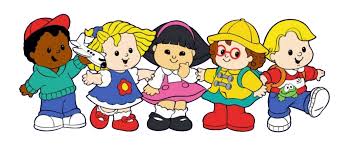 OBJETIVOS ESPECÍFICOS
MARCO TEÓRICO
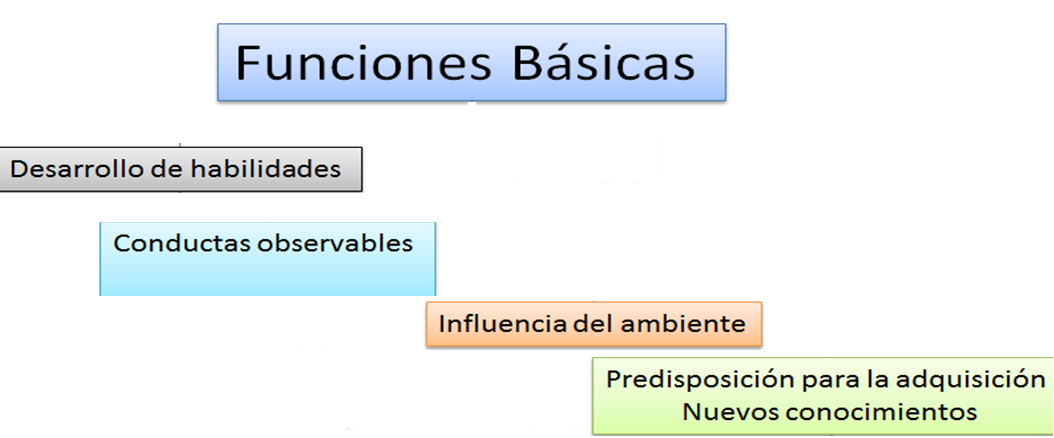 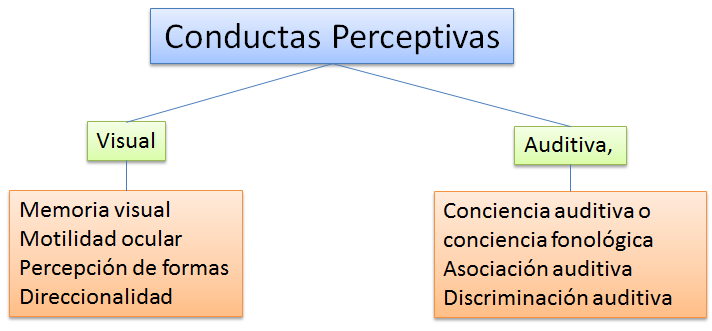 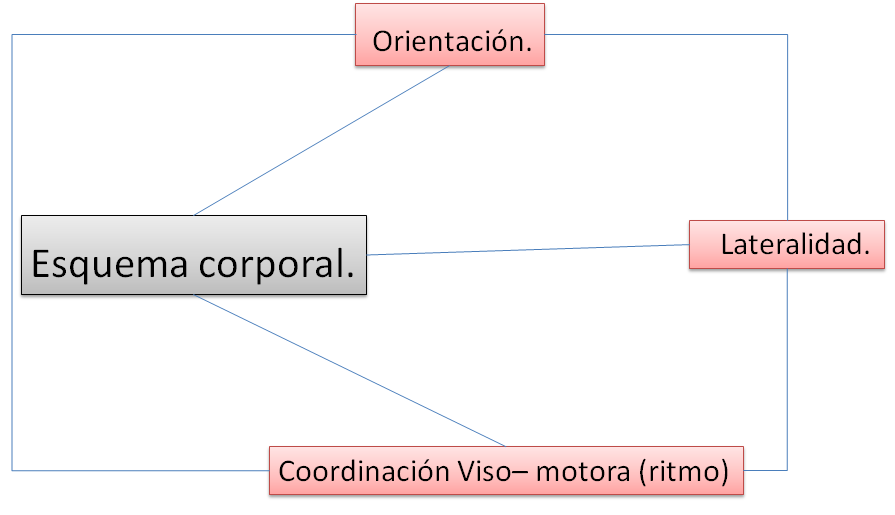 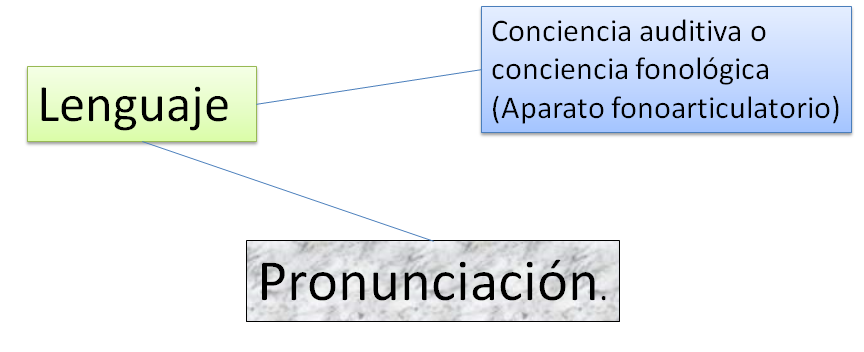 MARCO TEÓRICO
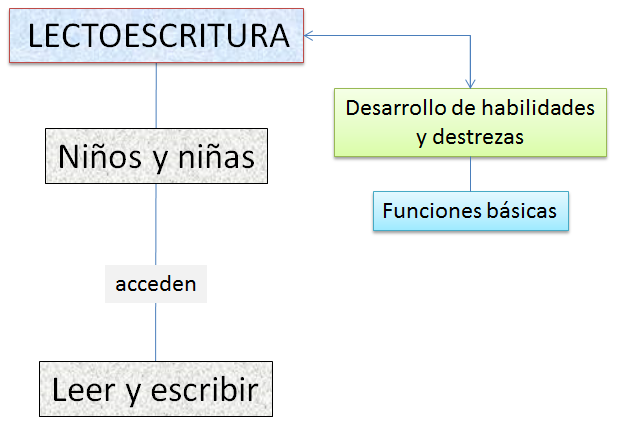 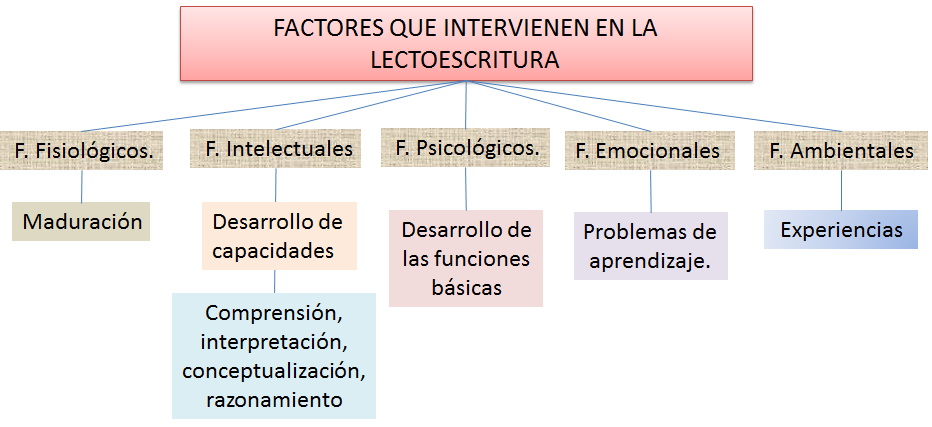 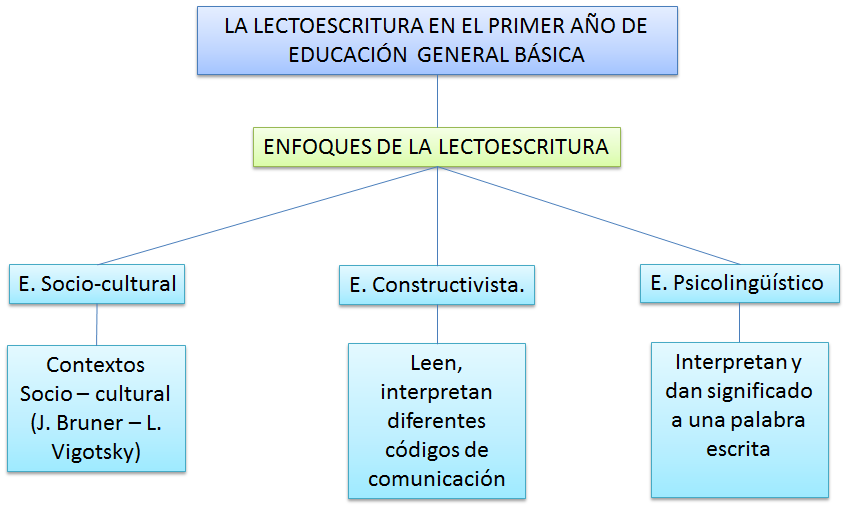 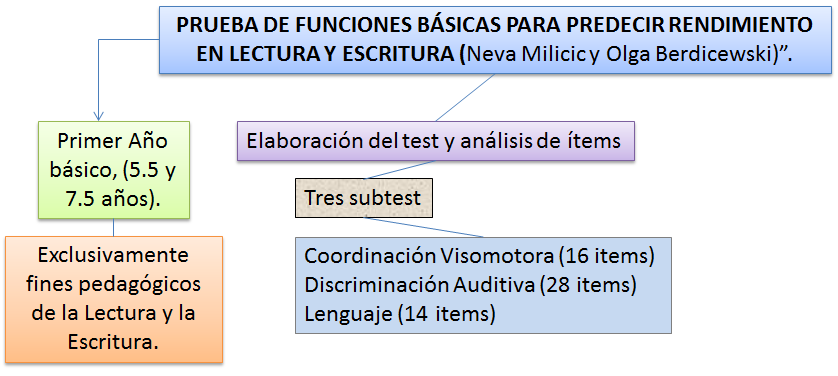 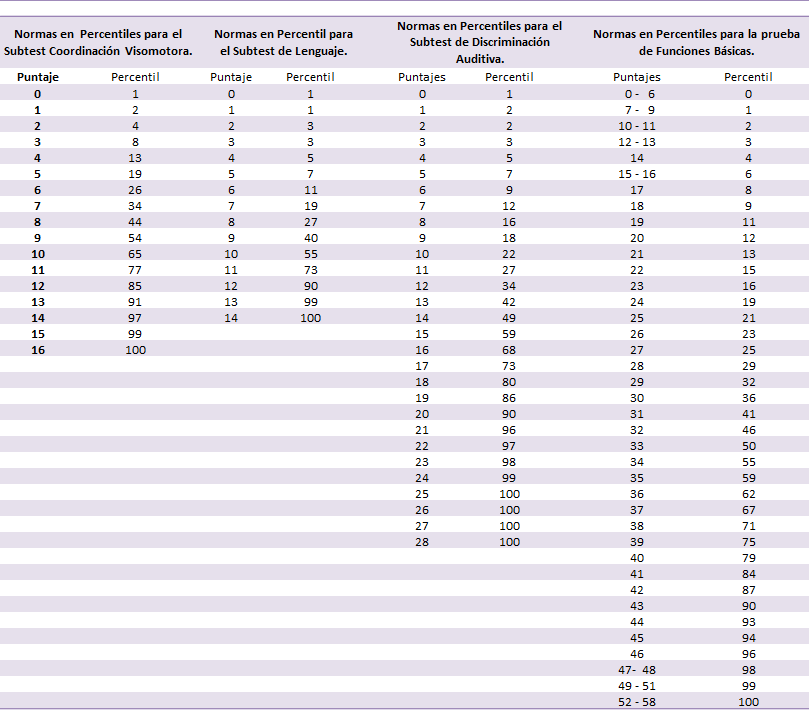 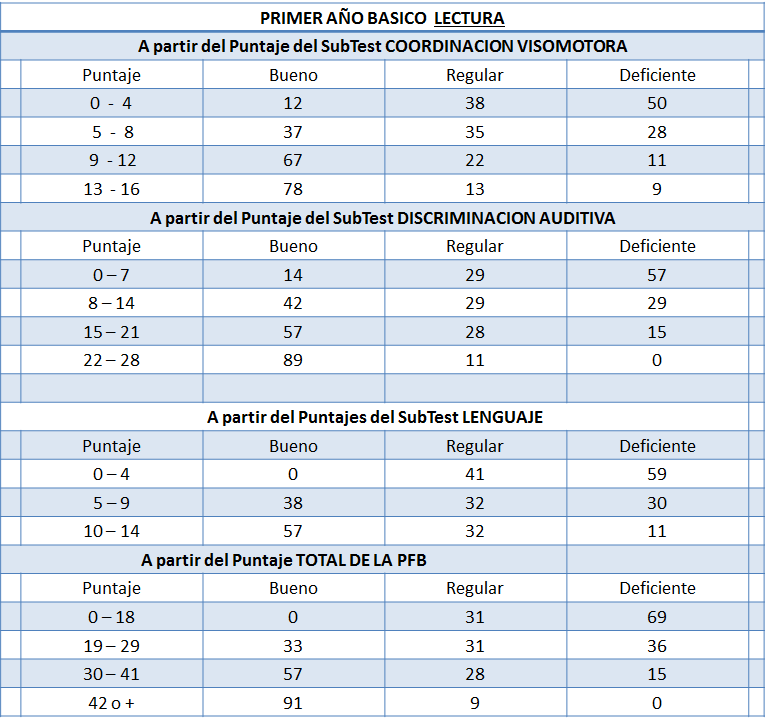 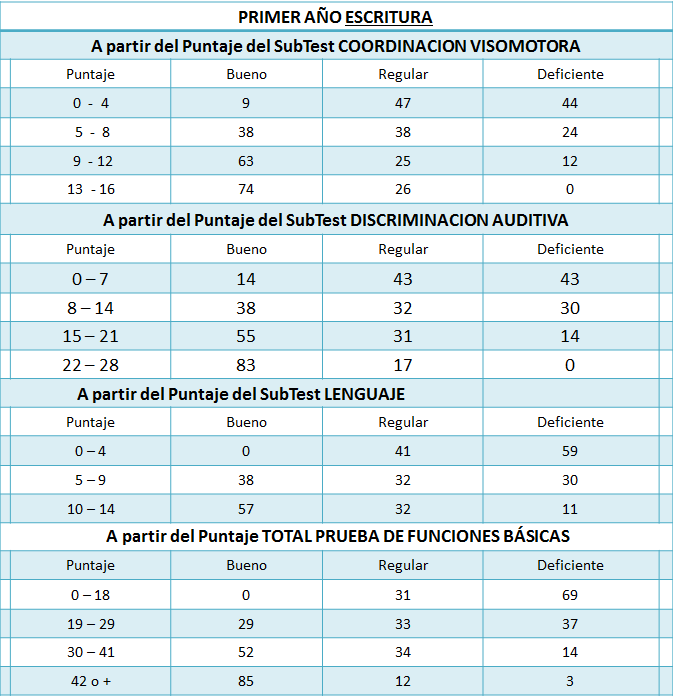 VARIABLES
VARIABLE      INDEPENDIENTE

  Funciones Básicas
VARIABLE  DEPENDIENTE 

Lectoescritura
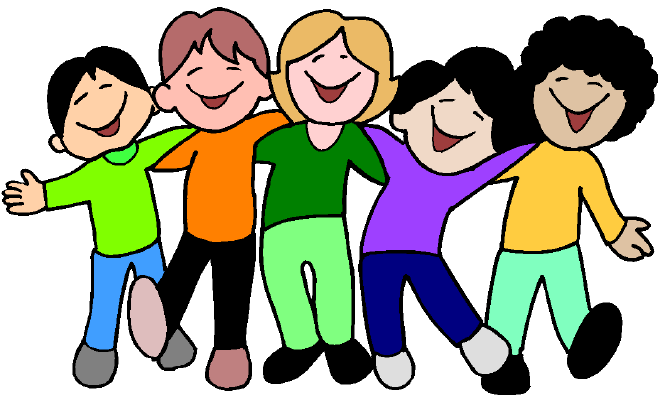 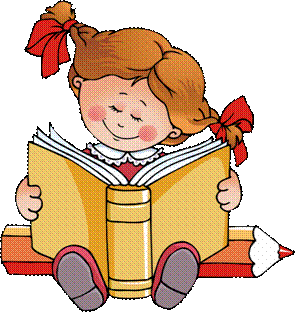 CONCLUSIONES
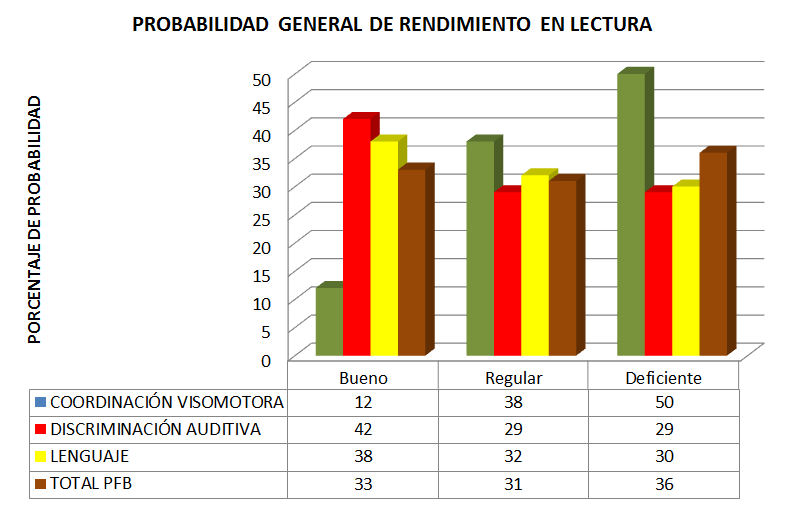 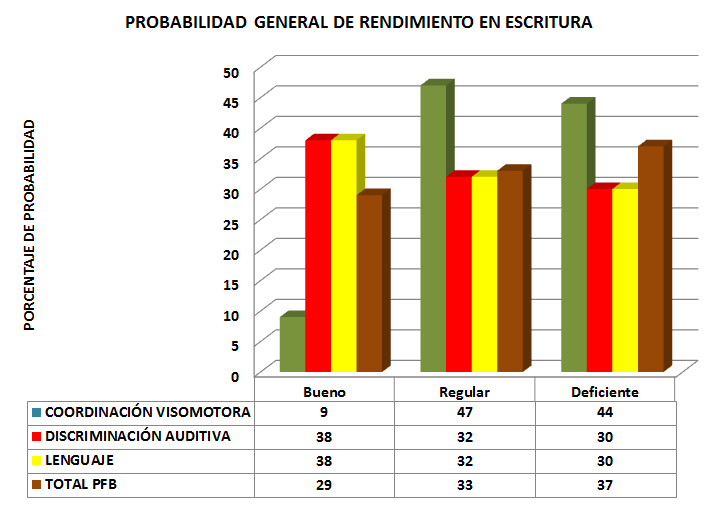 CONCLUSIÓN
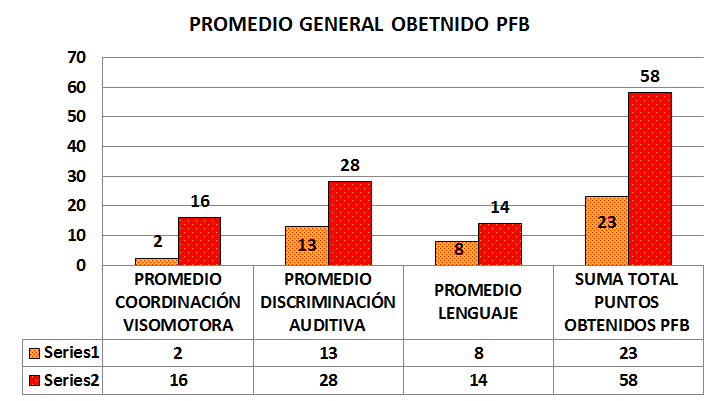 CONCLUSIONES
RECOMENDACIONES
RECOMENDACIONES
RECOMENDACIONES
PROPUESTA ALTERNATIVA
“Planificando y jugando desarrollo las Funciones Básicas”
AUTORA: 
ANA LUCIO
SANGOLQUI – 2013
TEMARIO
OBJETIVOS
ACTIVIDADES
OBJETIVO GENERAL
OBJETIVOS ESPECÍFICOS
ACTIVIDADES PARA EL DESARROLLO DE LAS FUNCIONES BÁSICAS PARA LA LECTOESCRITURA
DESARROLLO PERSONAL Y SOCIAL
IDENTIDAD Y AUTONOMÍA
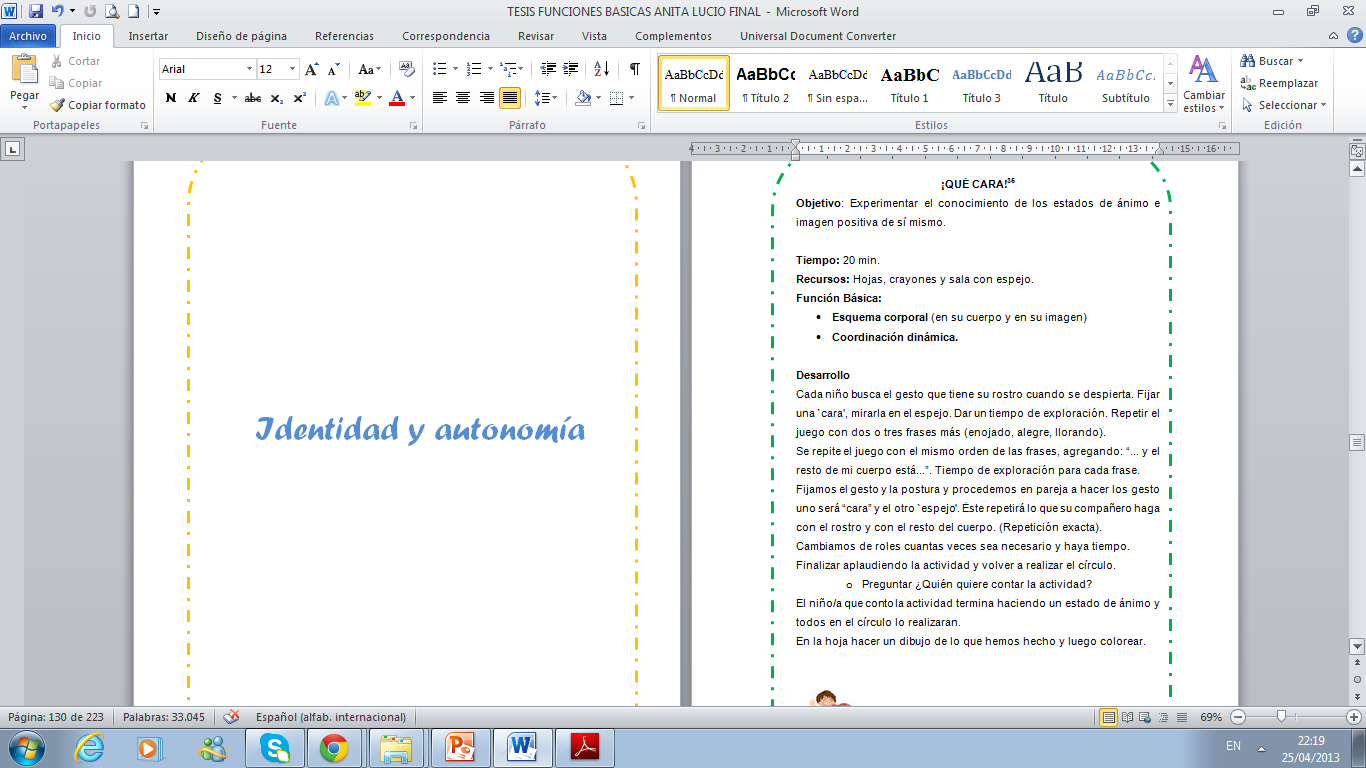 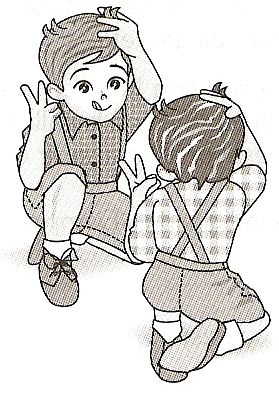 IDENTIDAD Y AUTONOMÍA
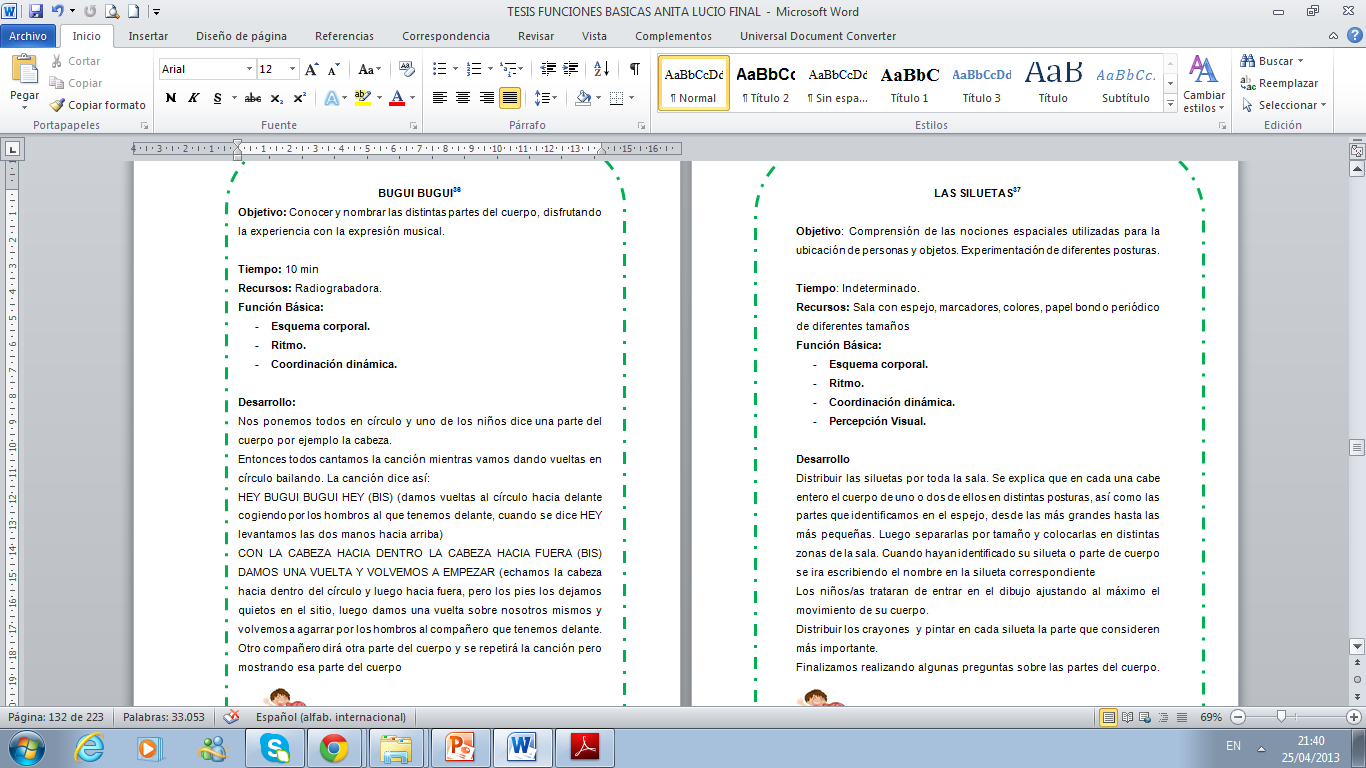 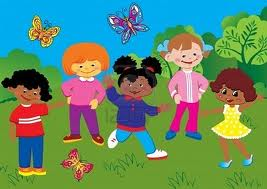 IDENTIDAD Y AUTONOMÍA
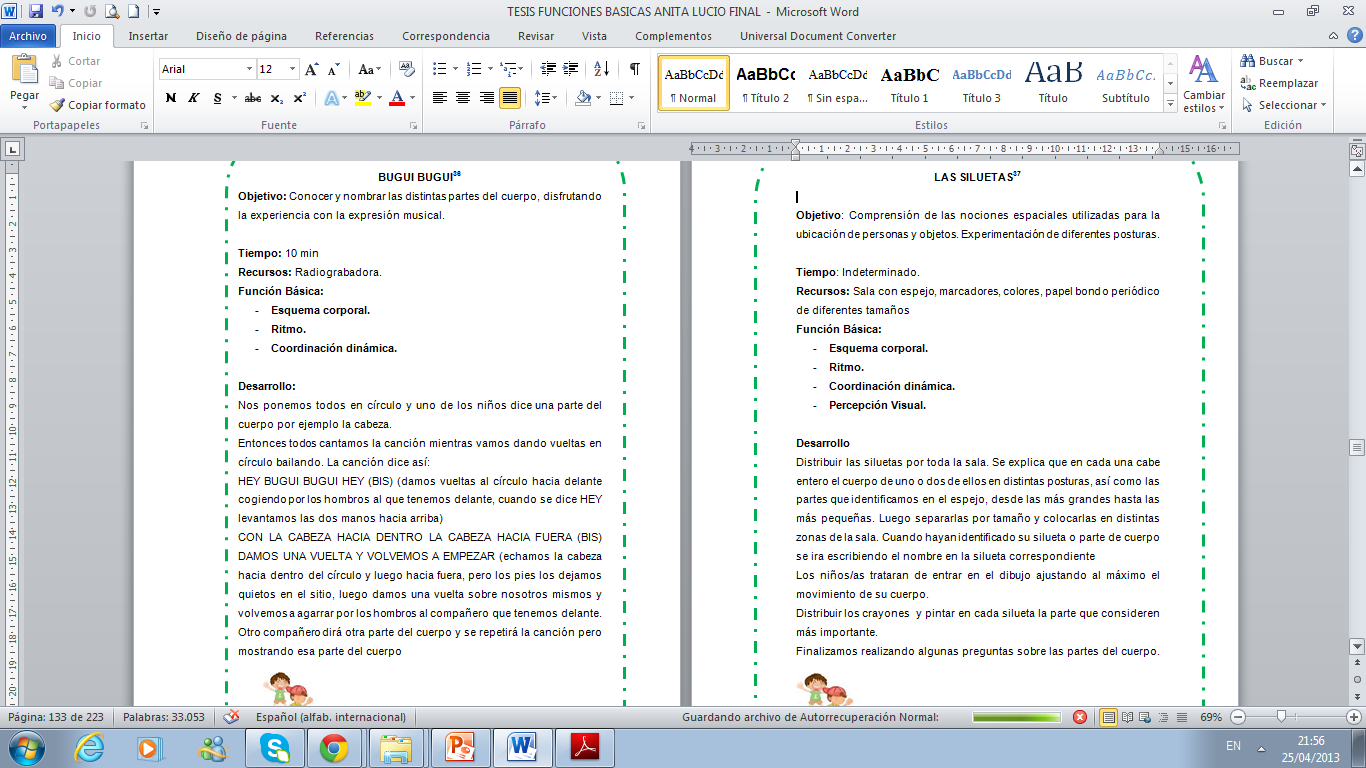 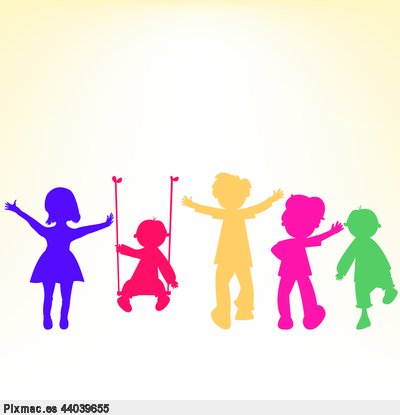 IDENTIDAD Y AUTONOMÍA
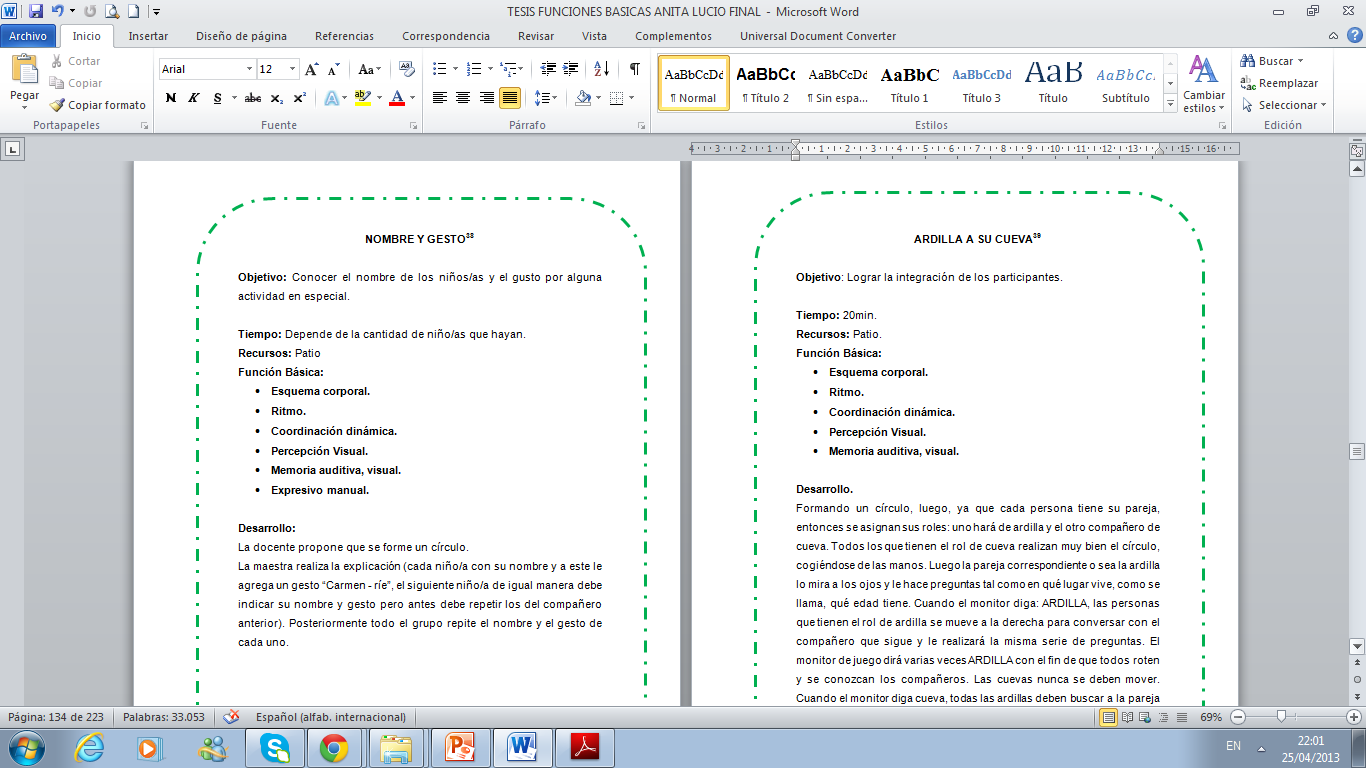 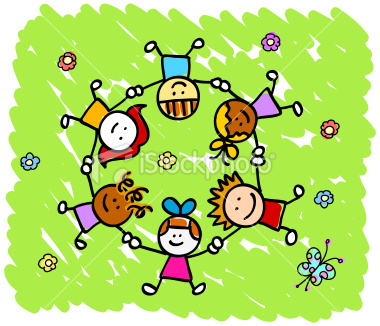 IDENTIDAD Y AUTONOMÍA
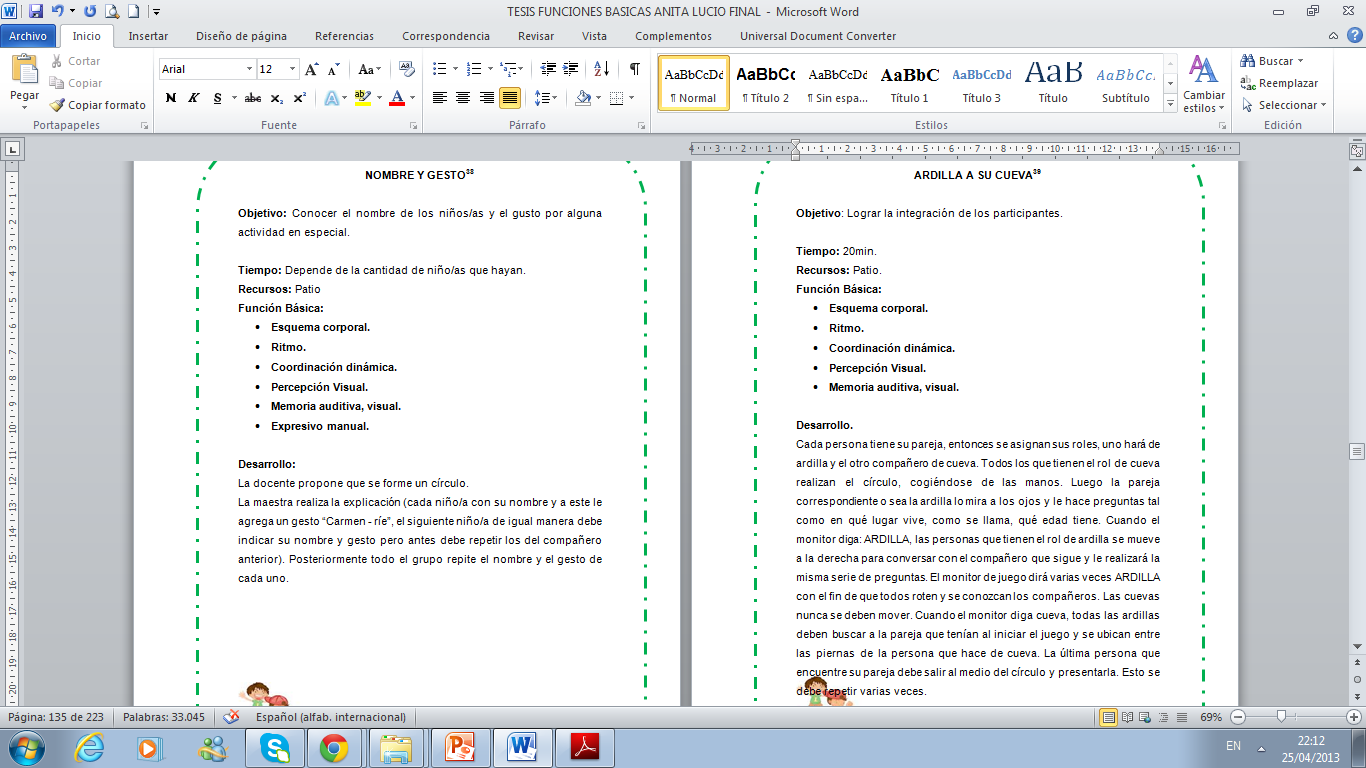 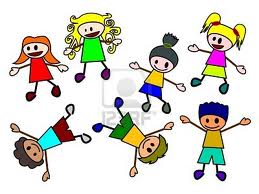 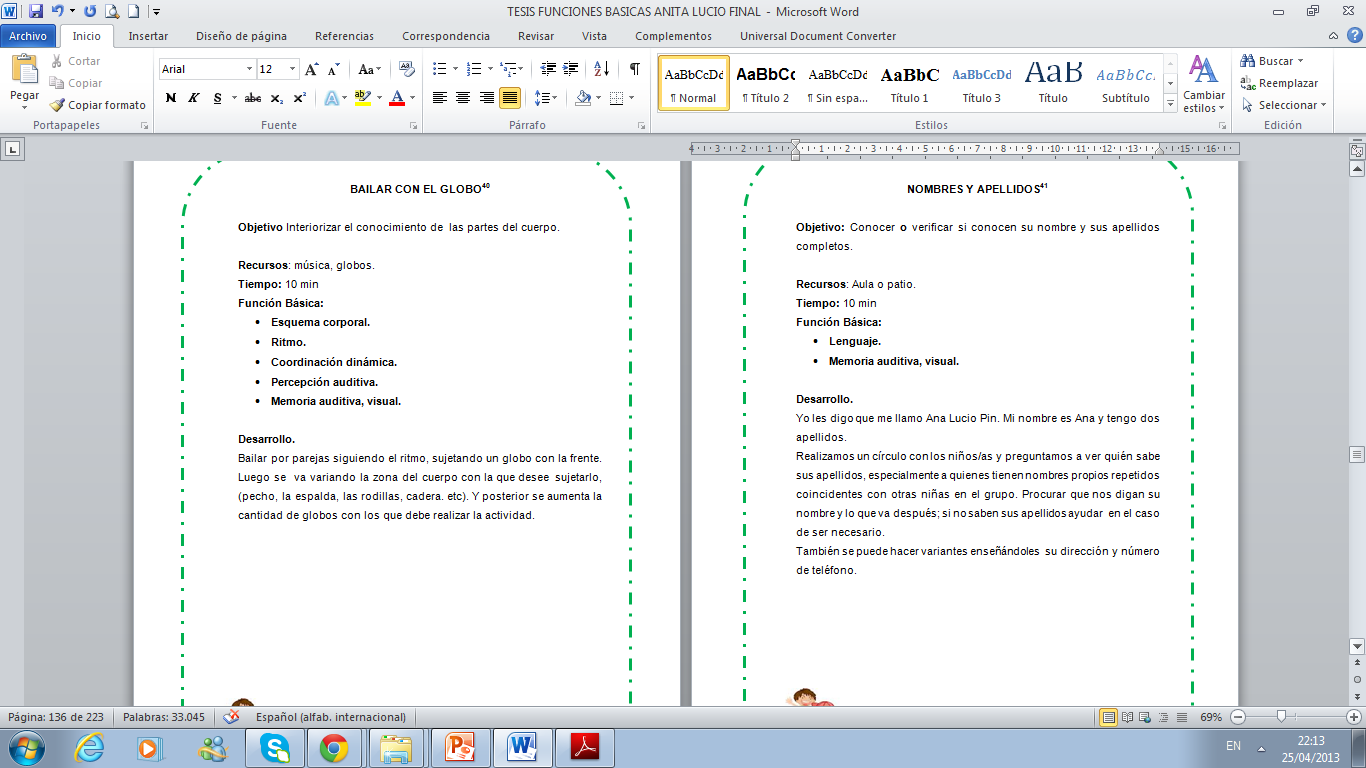 IDENTIDAD Y AUTONOMÍA
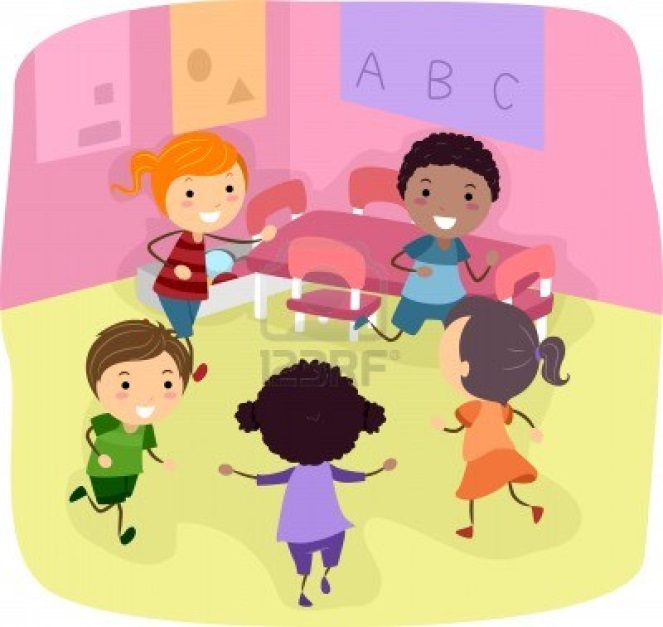 IDENTIDAD Y AUTONOMÍA
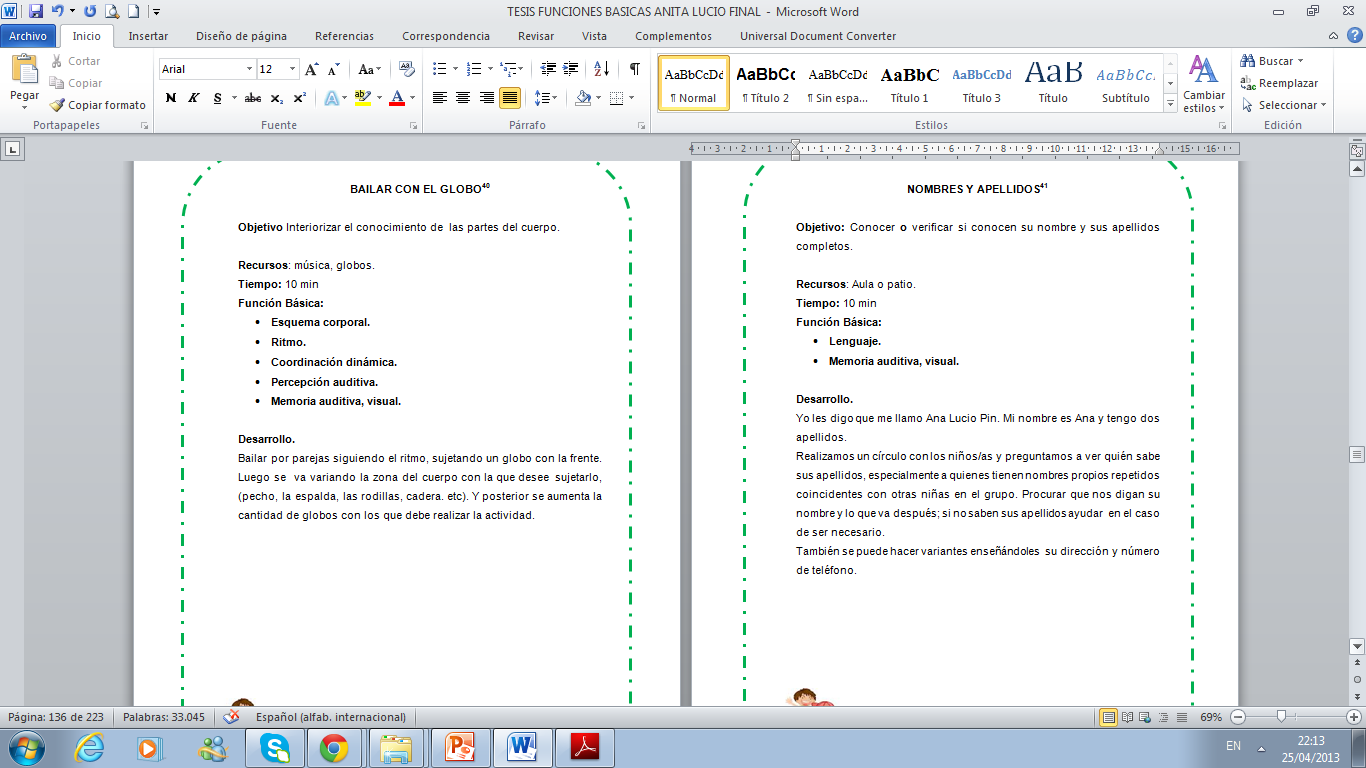 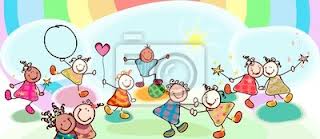 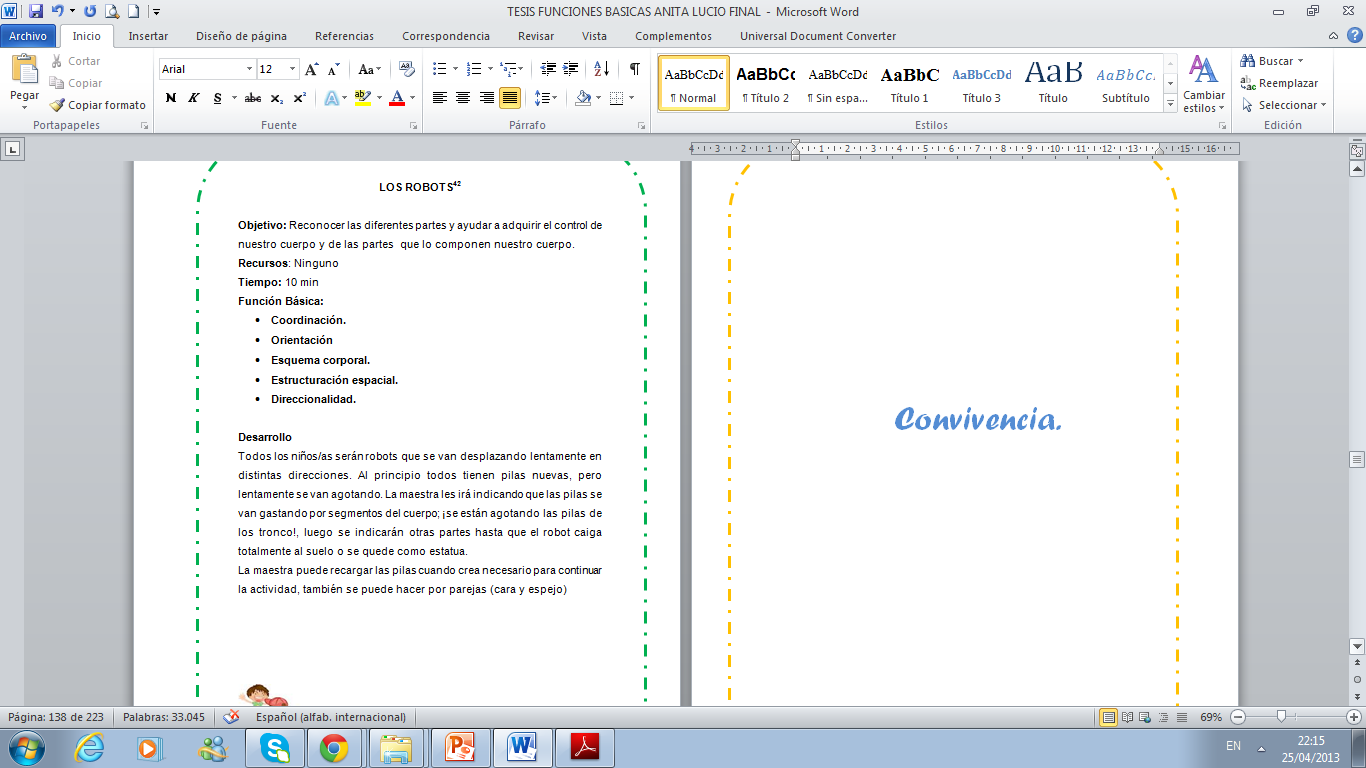 IDENTIDAD Y AUTONOMÍA
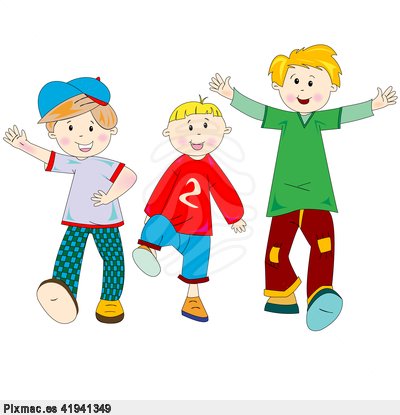 CONVIVENCIA
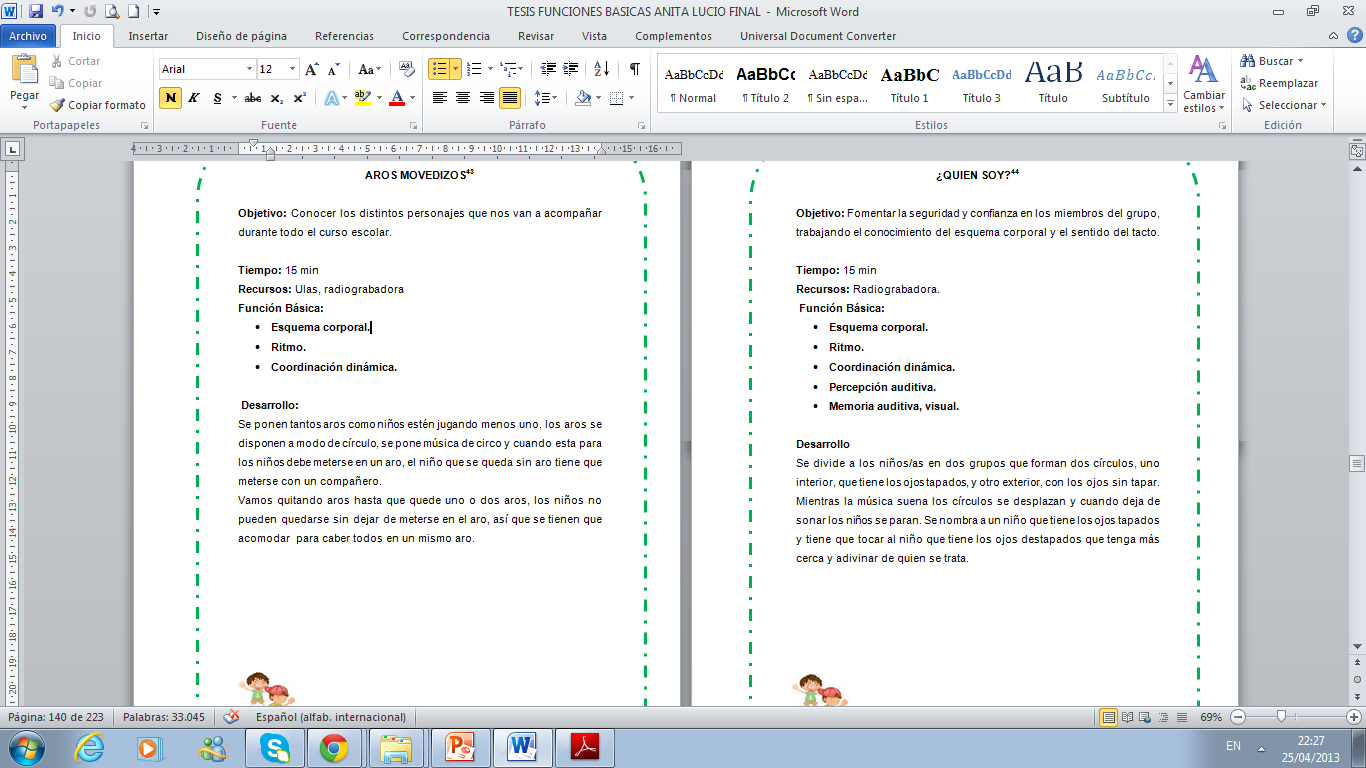 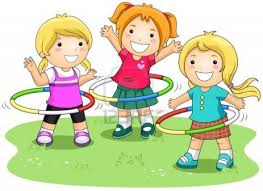 CONVIVENCIA
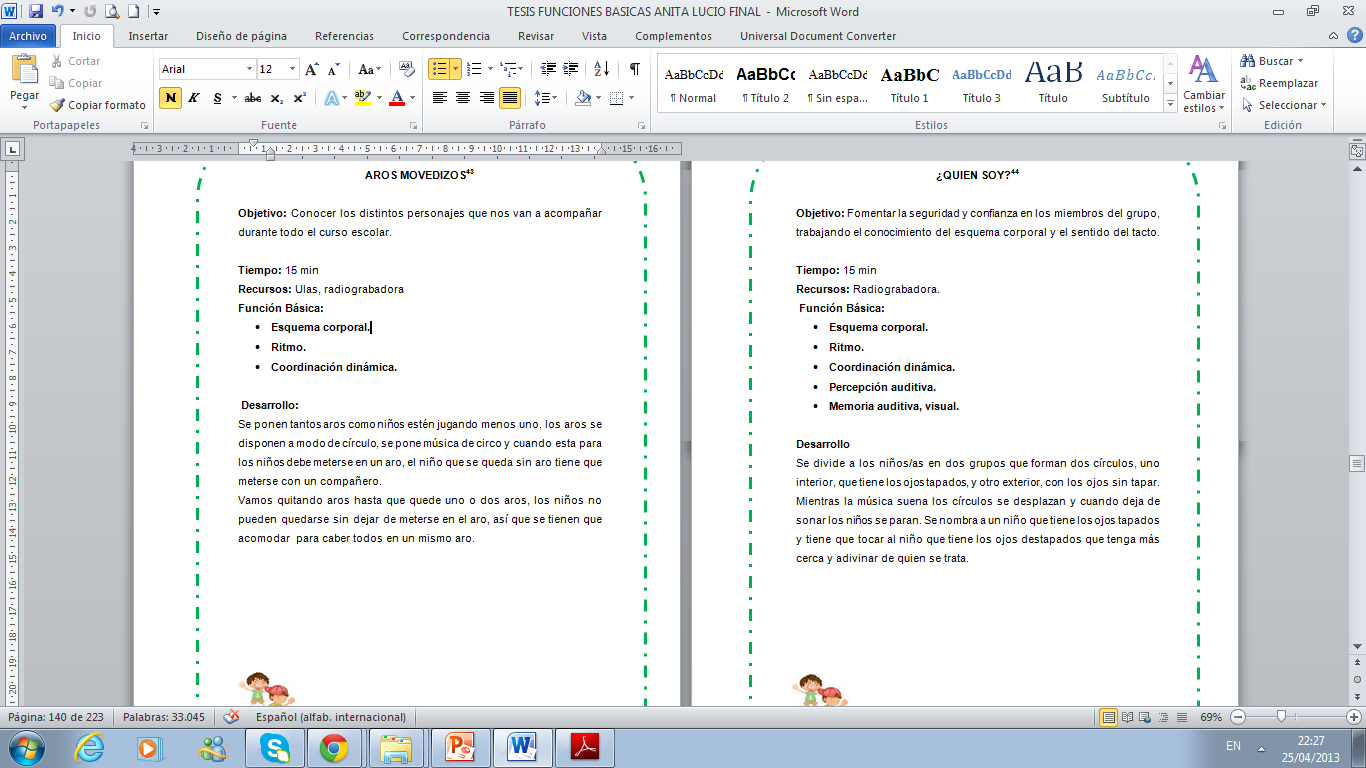 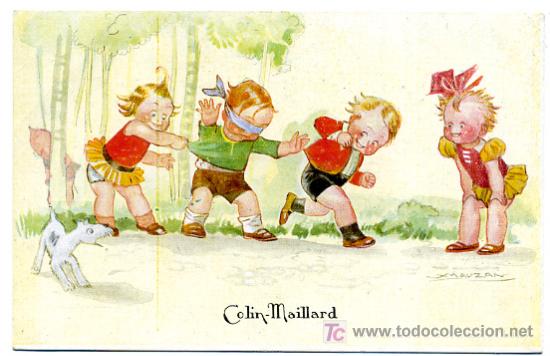 CONVIVENCIA
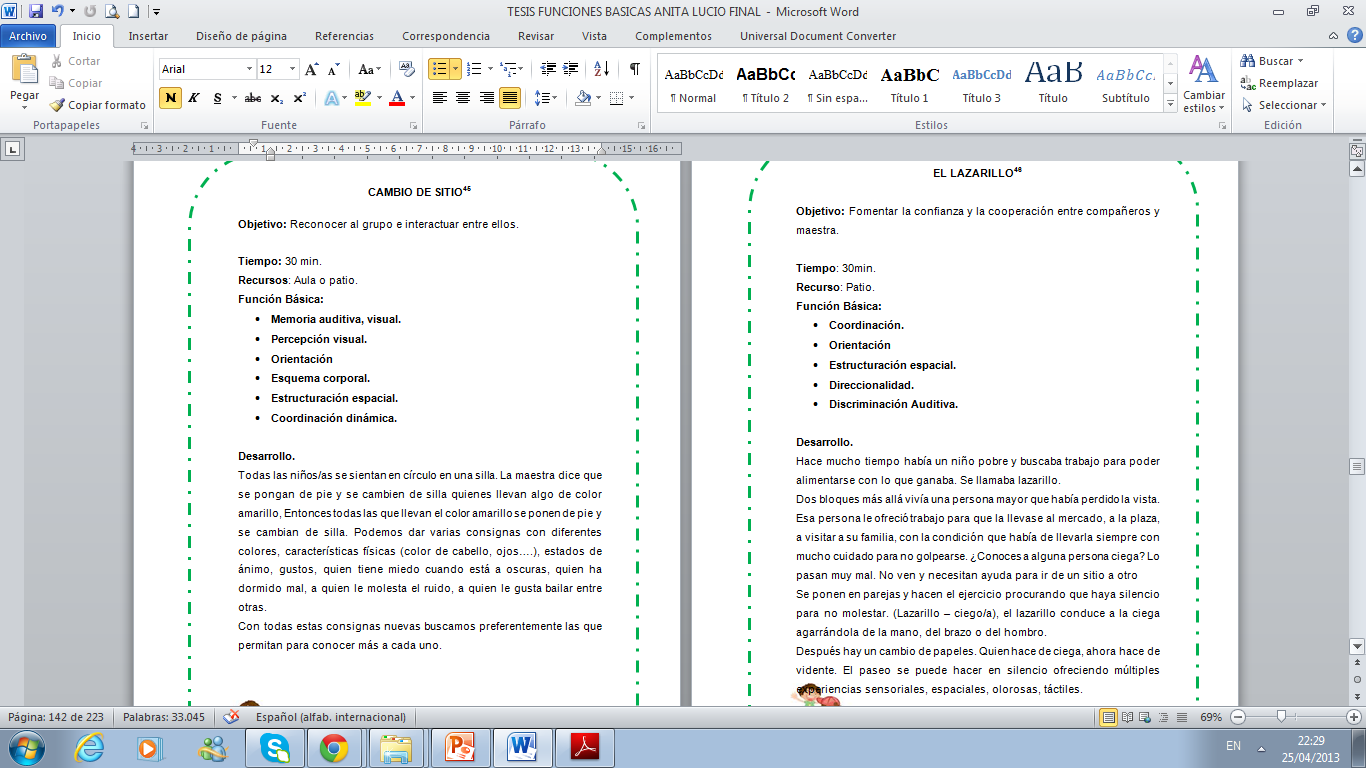 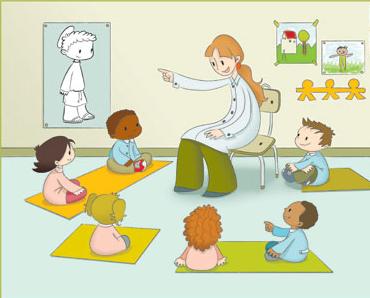 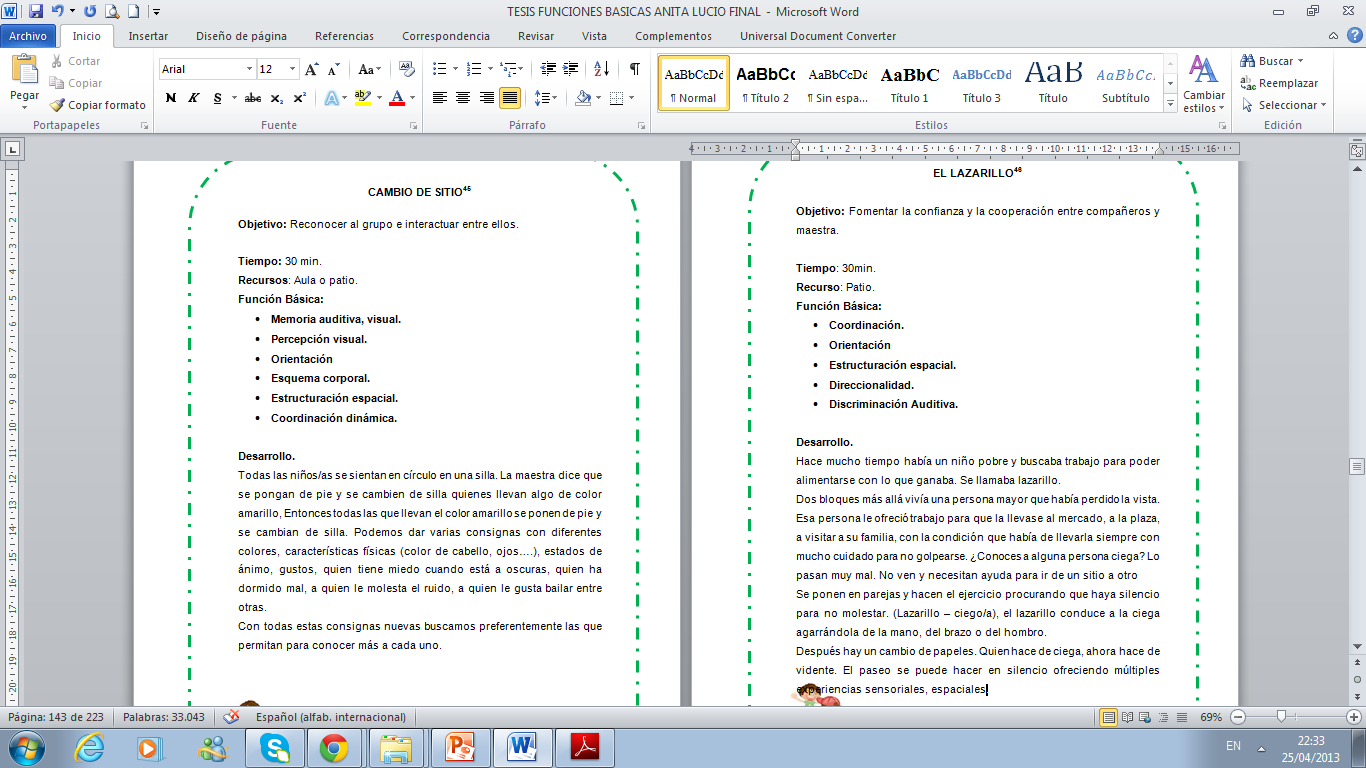 CONVIVENCIA
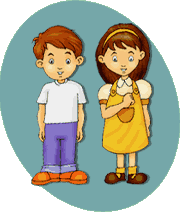 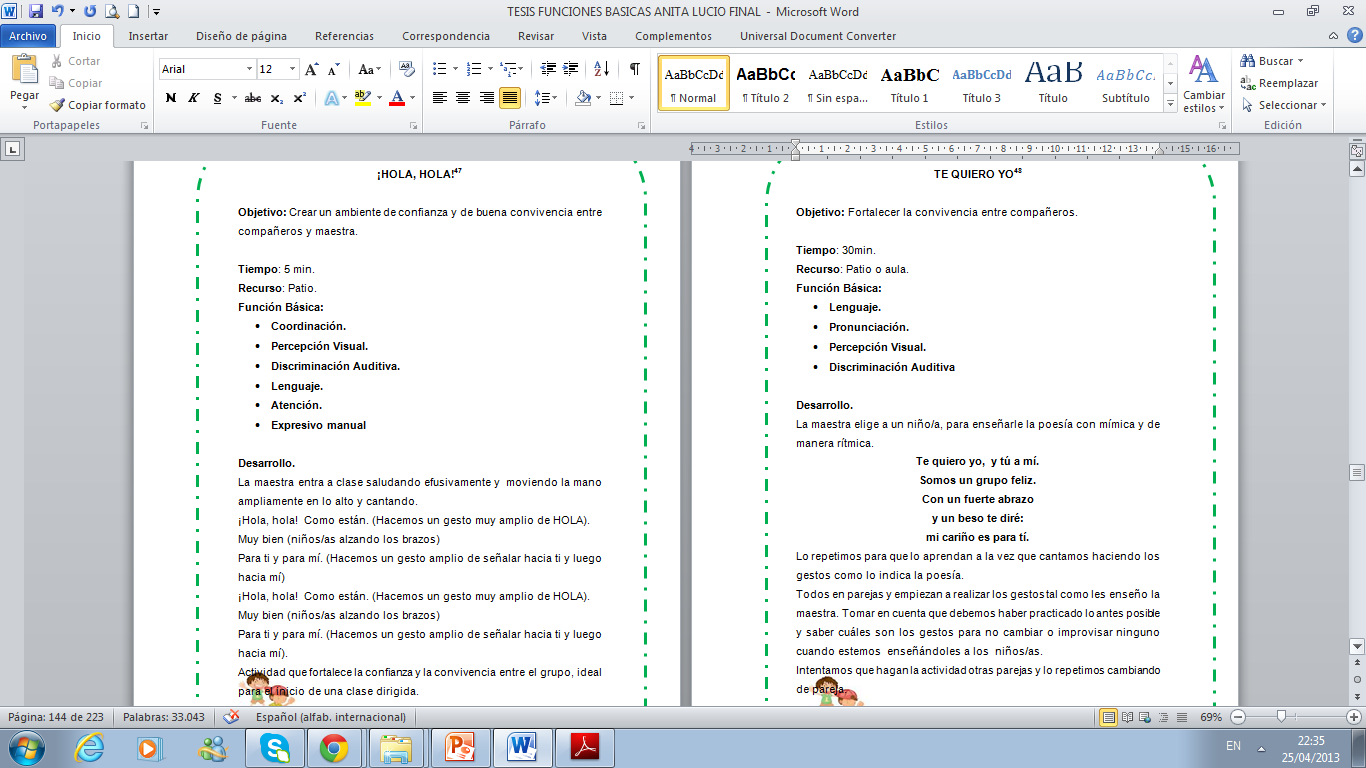 CONVIVENCIA
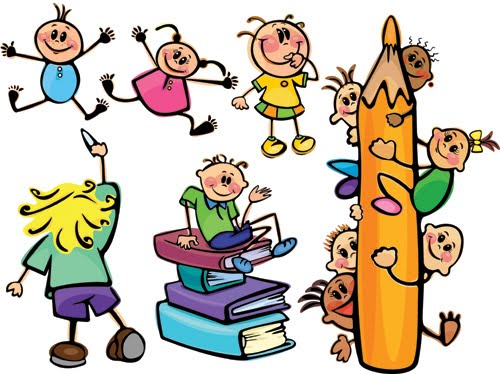 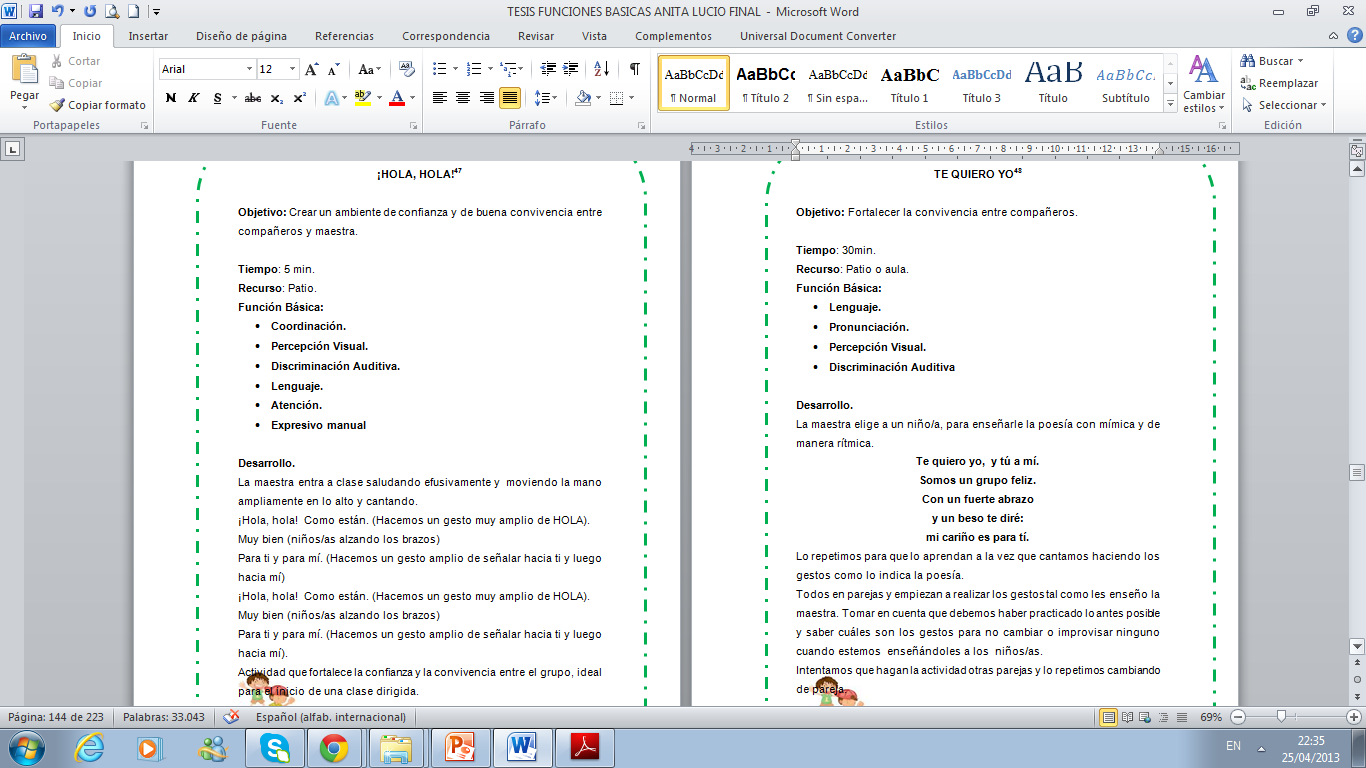 CONVIVENCIA
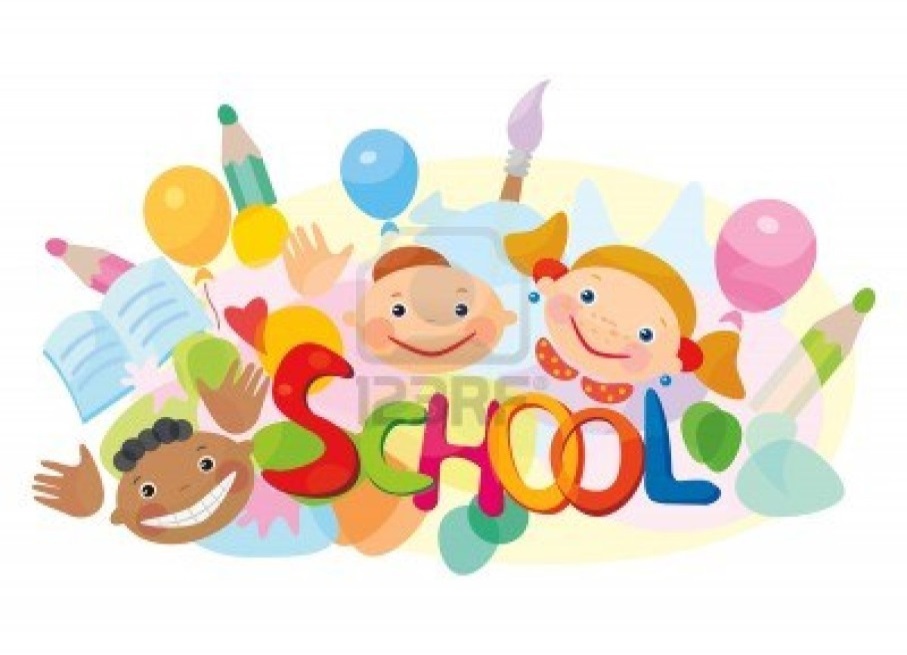 CONVIVENCIA
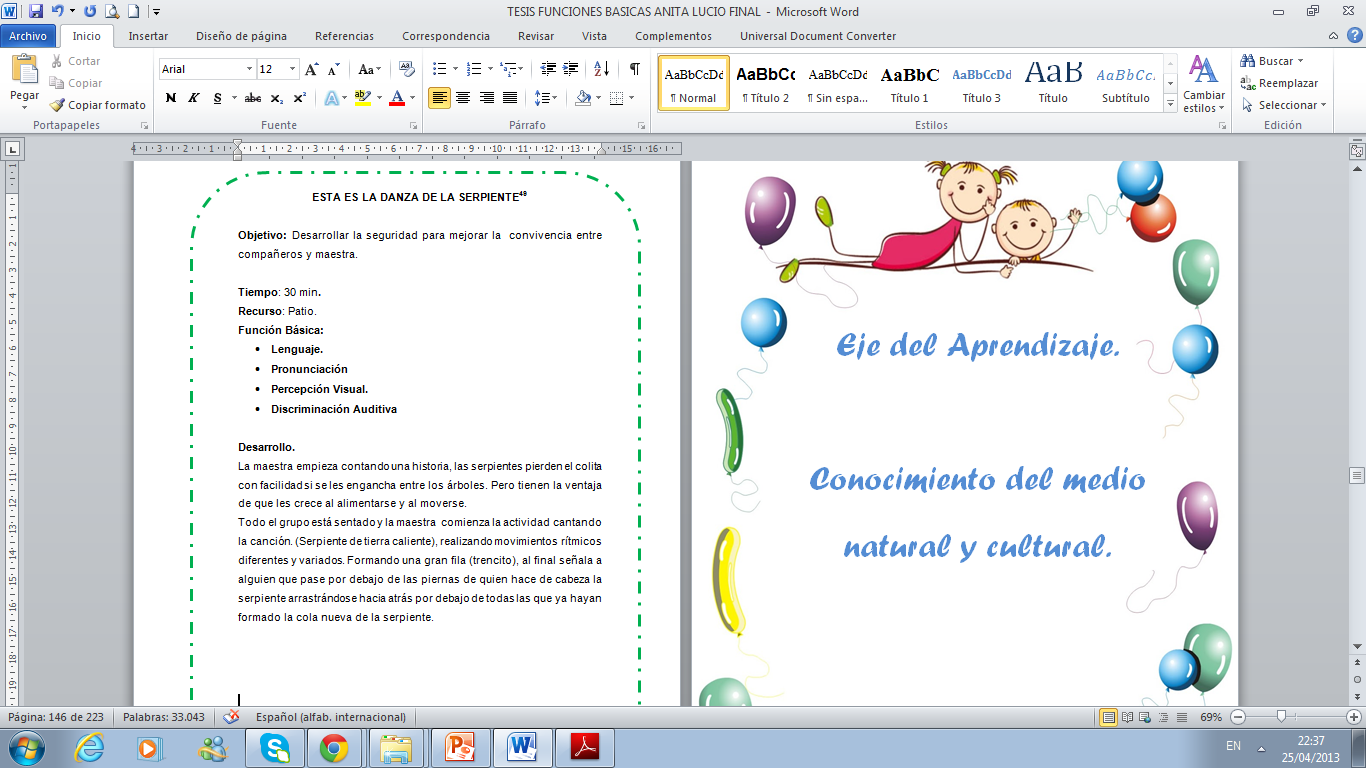 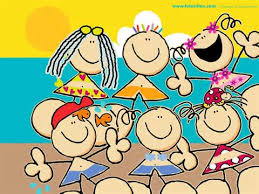 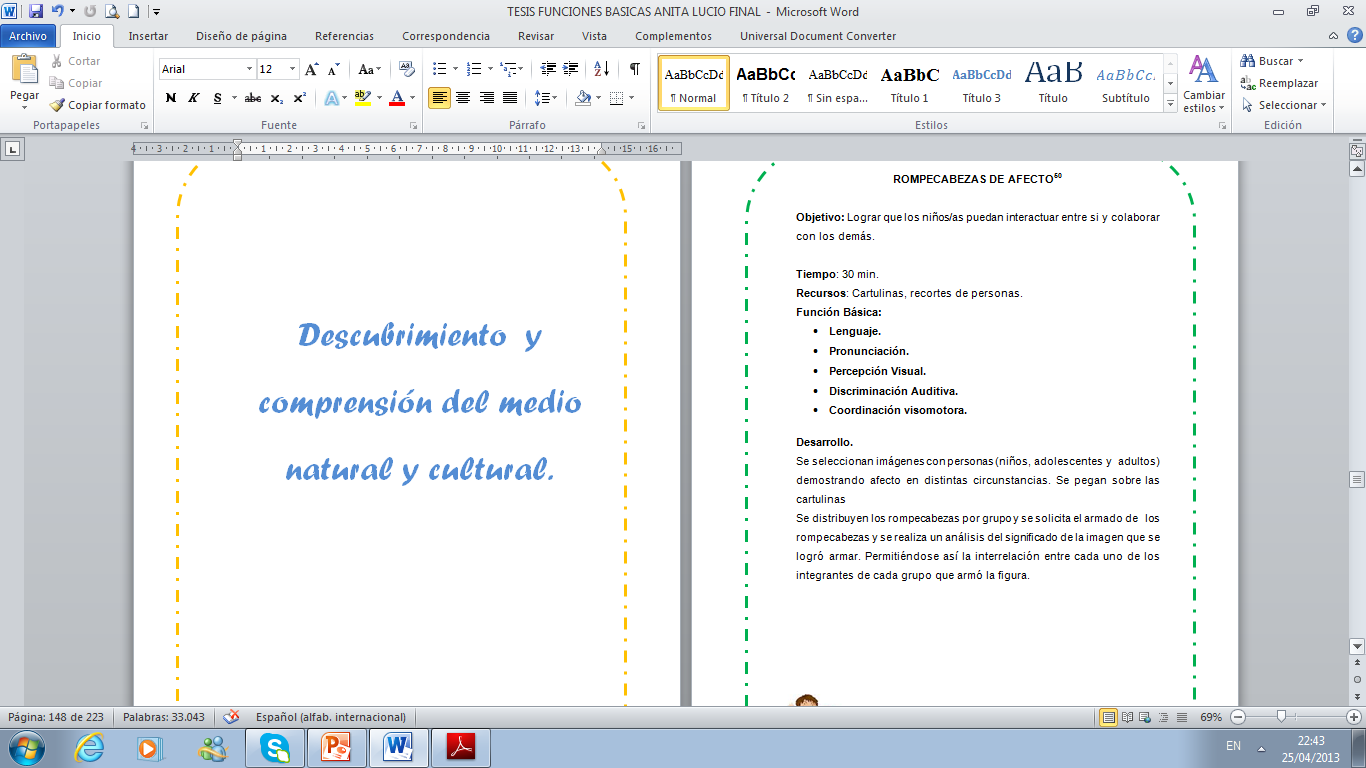 DESCUBRIMIENTO Y COMPRENSIÓN DEL MEDIO NATURAL Y CULTURAL
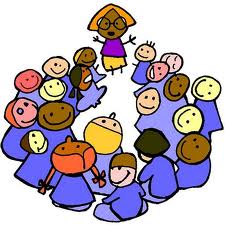 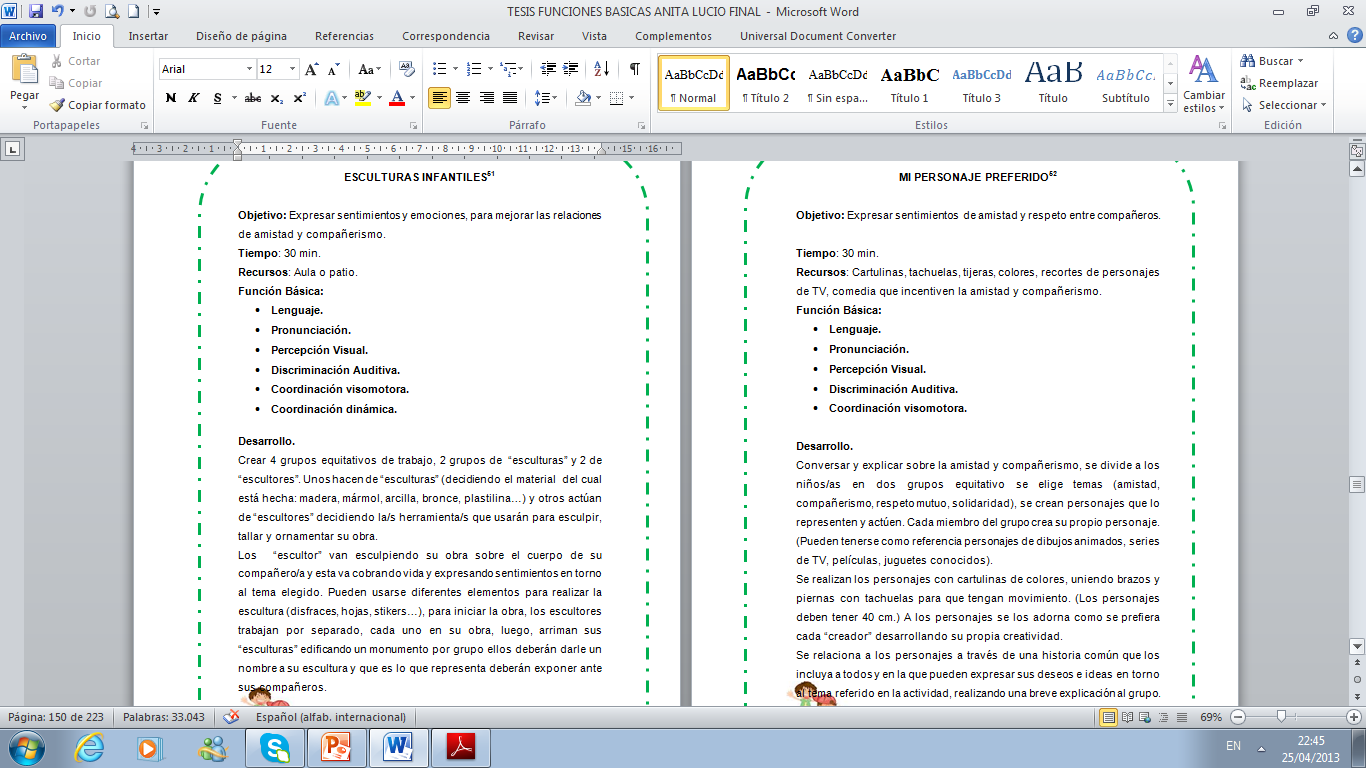 DESCUBRIMIENTO Y COMPRENSIÓN DEL MEDIO NATURAL Y CULTURAL
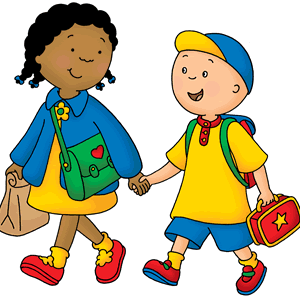 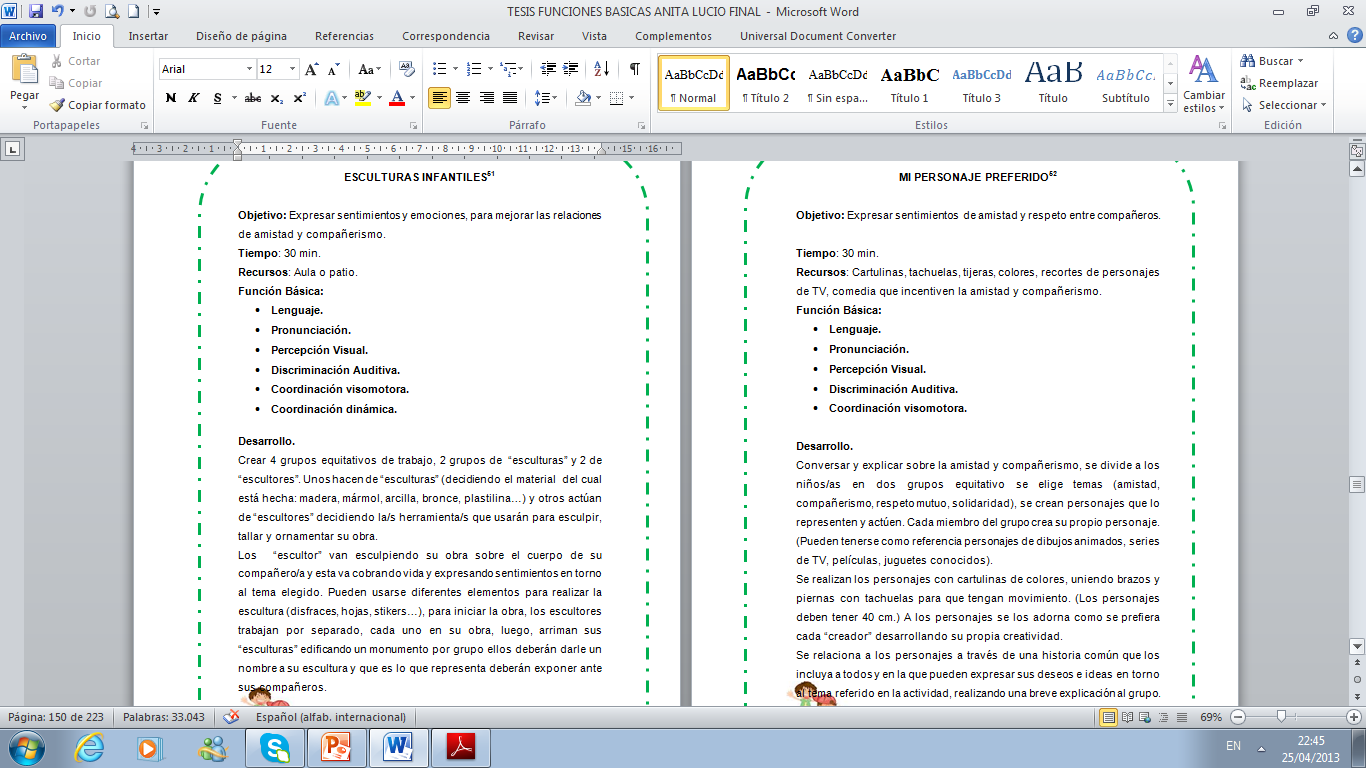 DESCUBRIMIENTO Y COMPRENSIÓN DEL MEDIO NATURAL Y CULTURAL
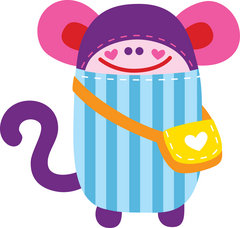 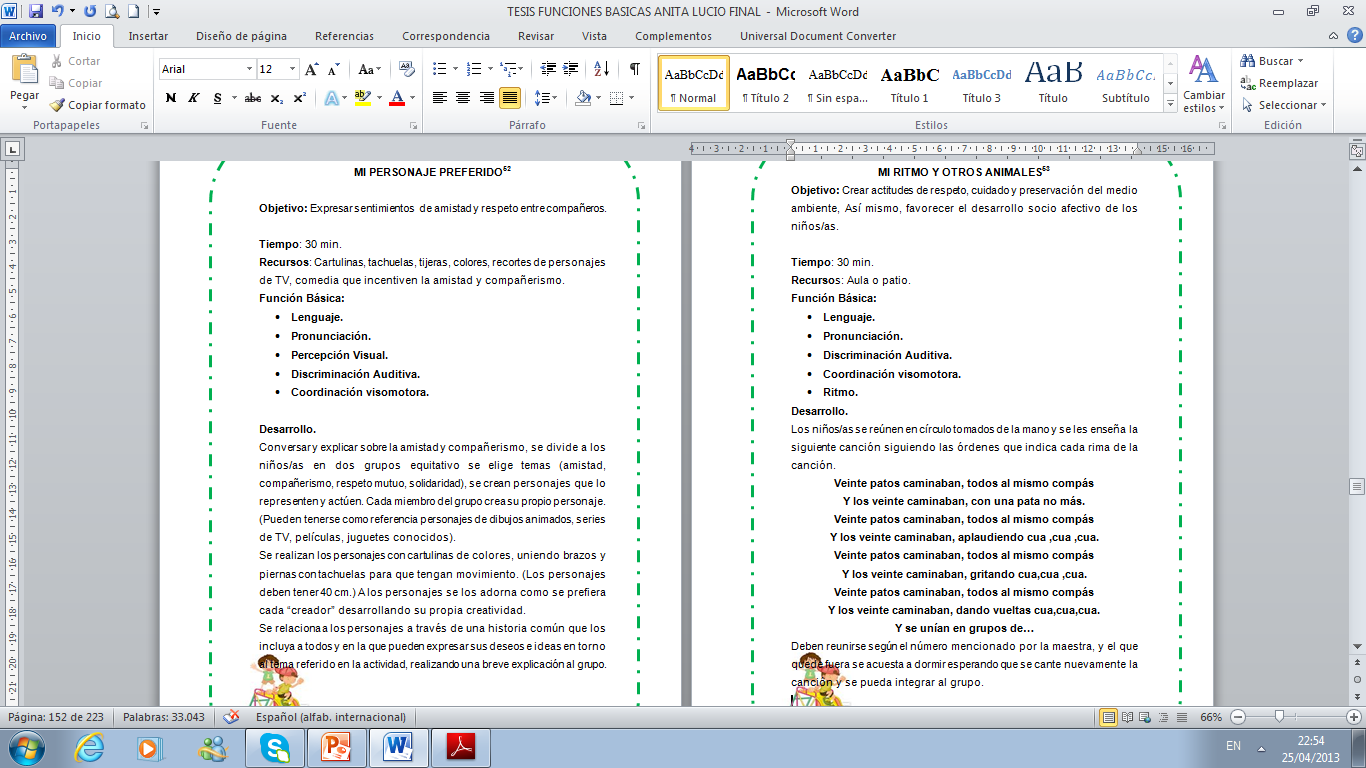 DESCUBRIMIENTO Y COMPRENSIÓN DEL MEDIO NATURAL Y CULTURAL
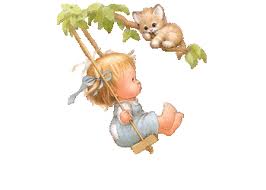 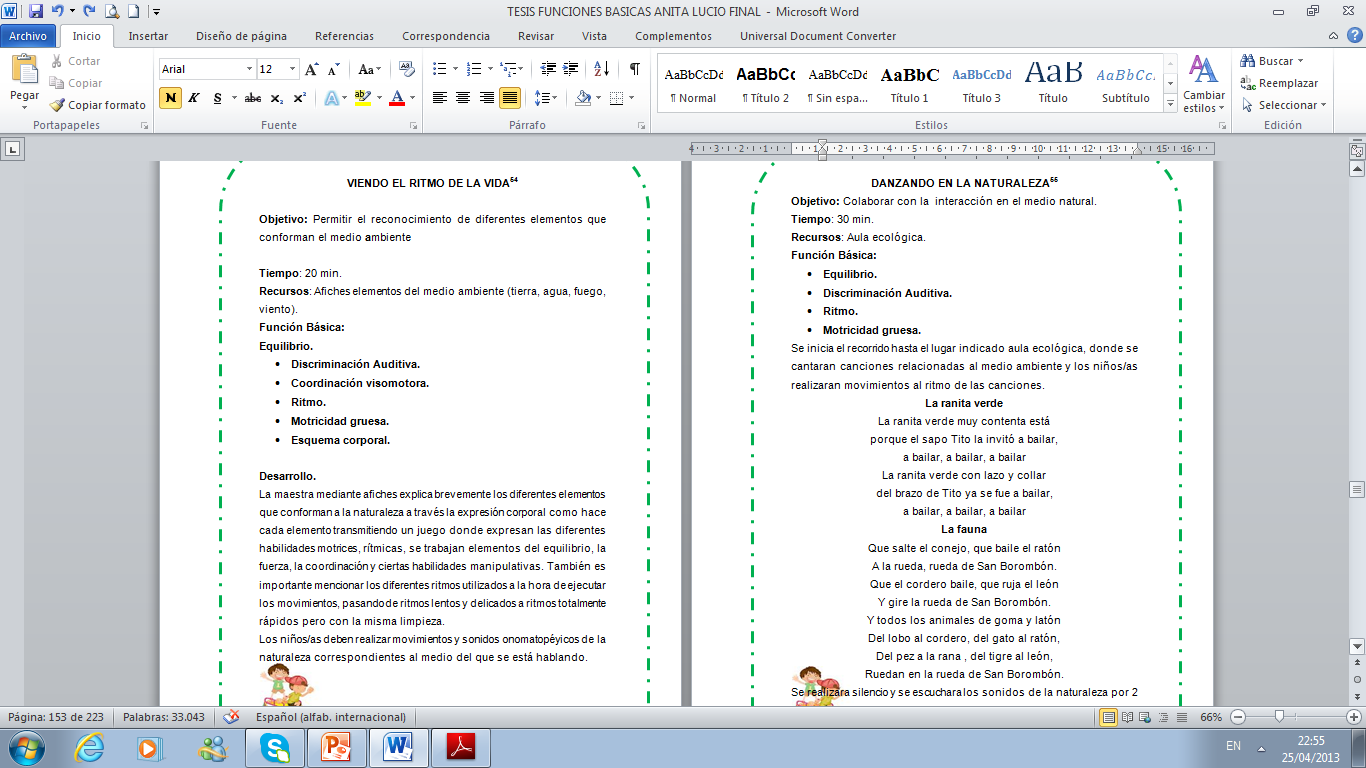 DESCUBRIMIENTO Y COMPRENSIÓN DEL MEDIO NATURAL Y CULTURAL
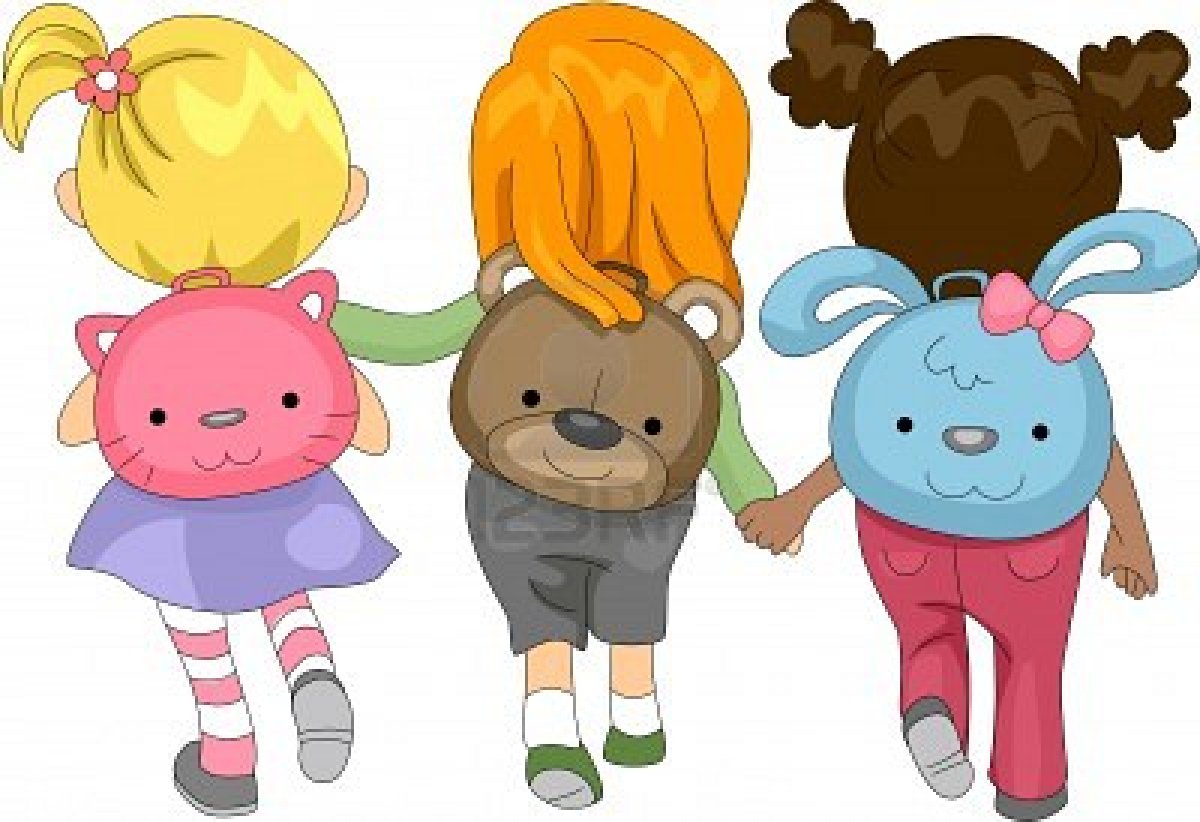 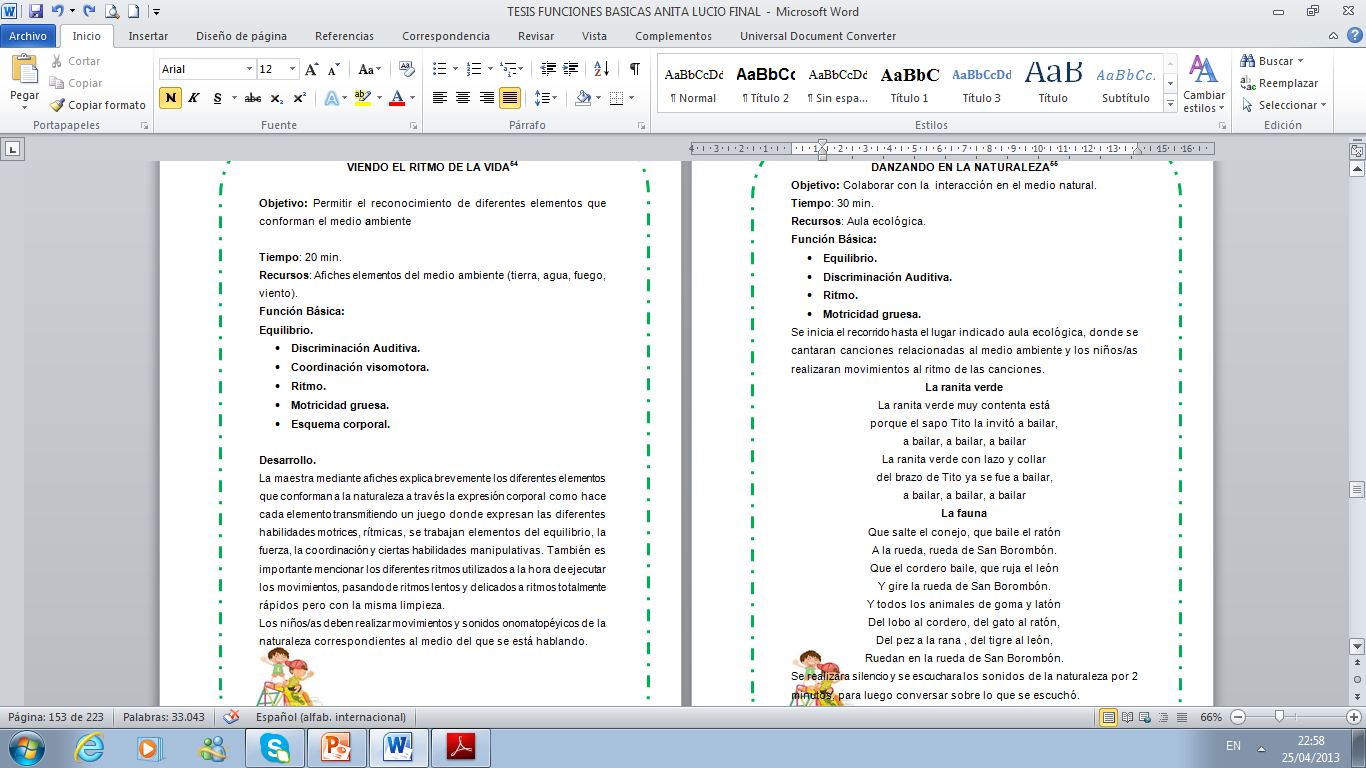 DESCUBRIMIENTO Y COMPRENSIÓN DEL MEDIO NATURAL Y CULTURAL
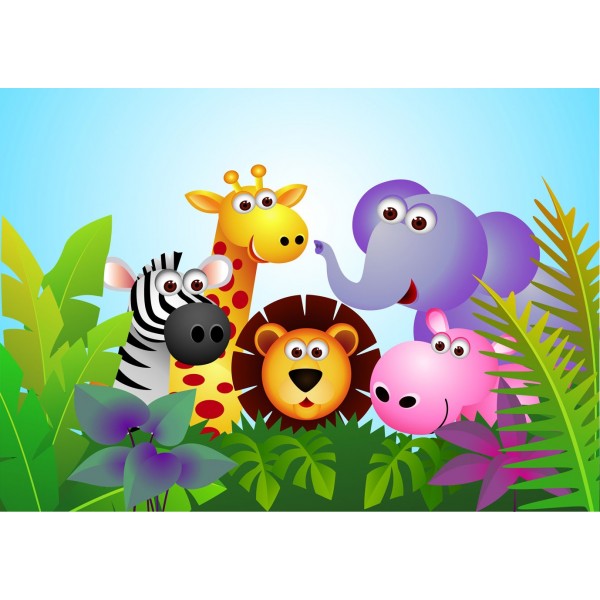 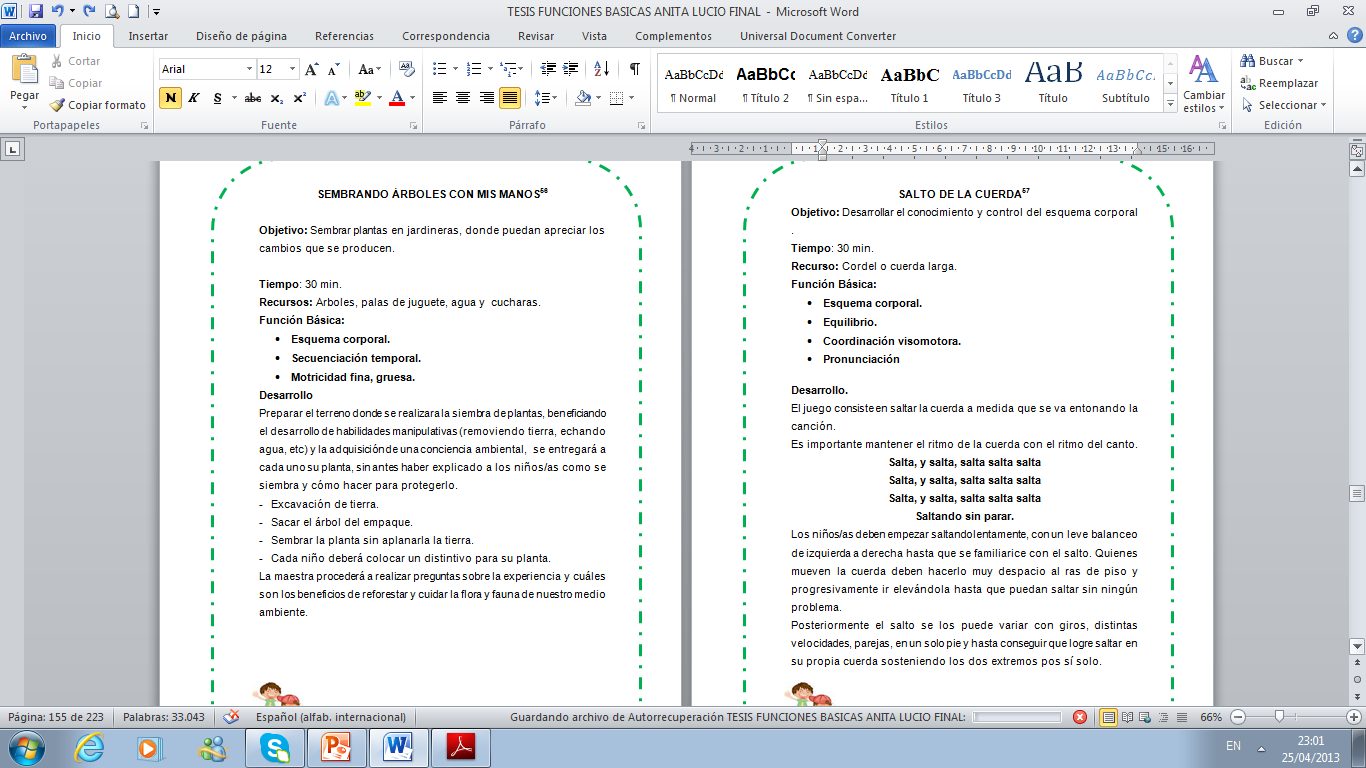 DESCUBRIMIENTO Y COMPRENSIÓN DEL MEDIO NATURAL Y CULTURAL
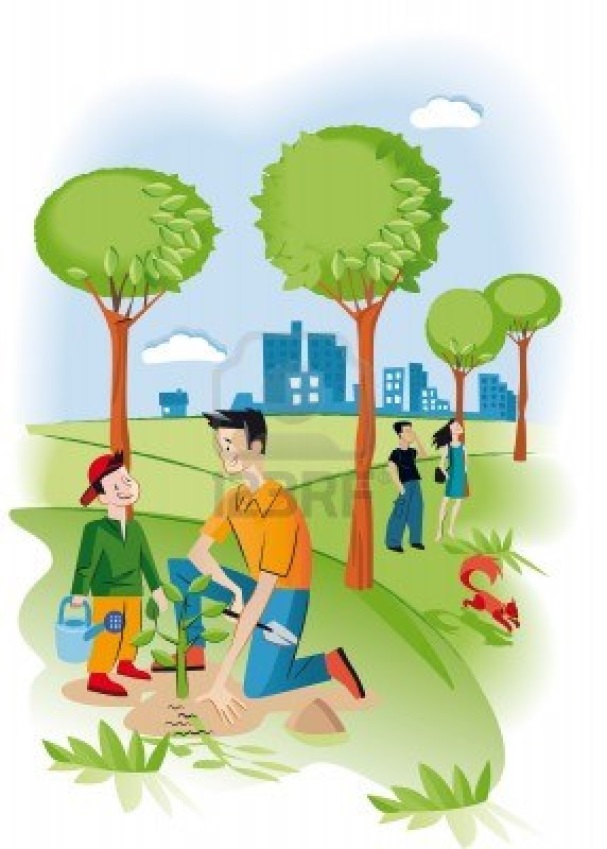 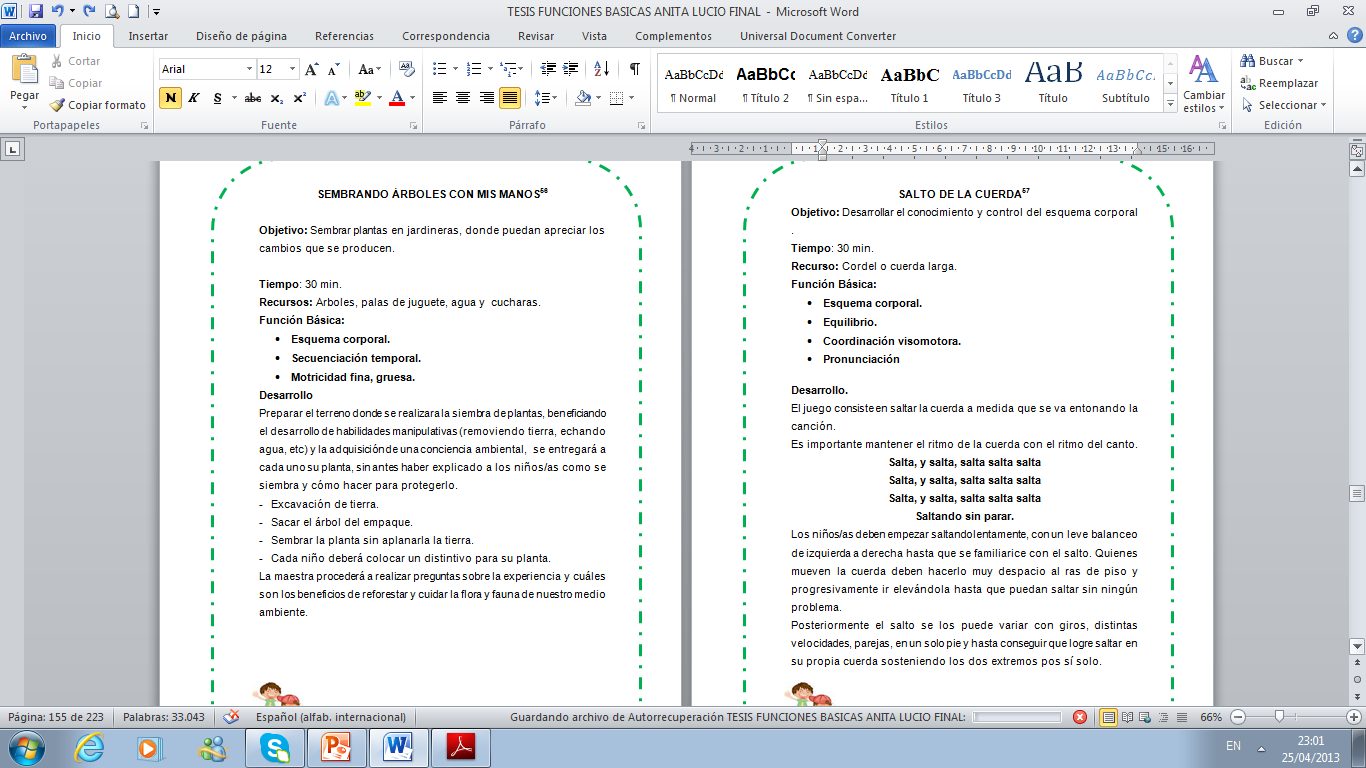 DESCUBRIMIENTO Y COMPRENSIÓN DEL MEDIO NATURAL Y CULTURAL
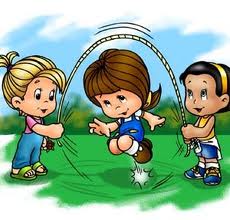 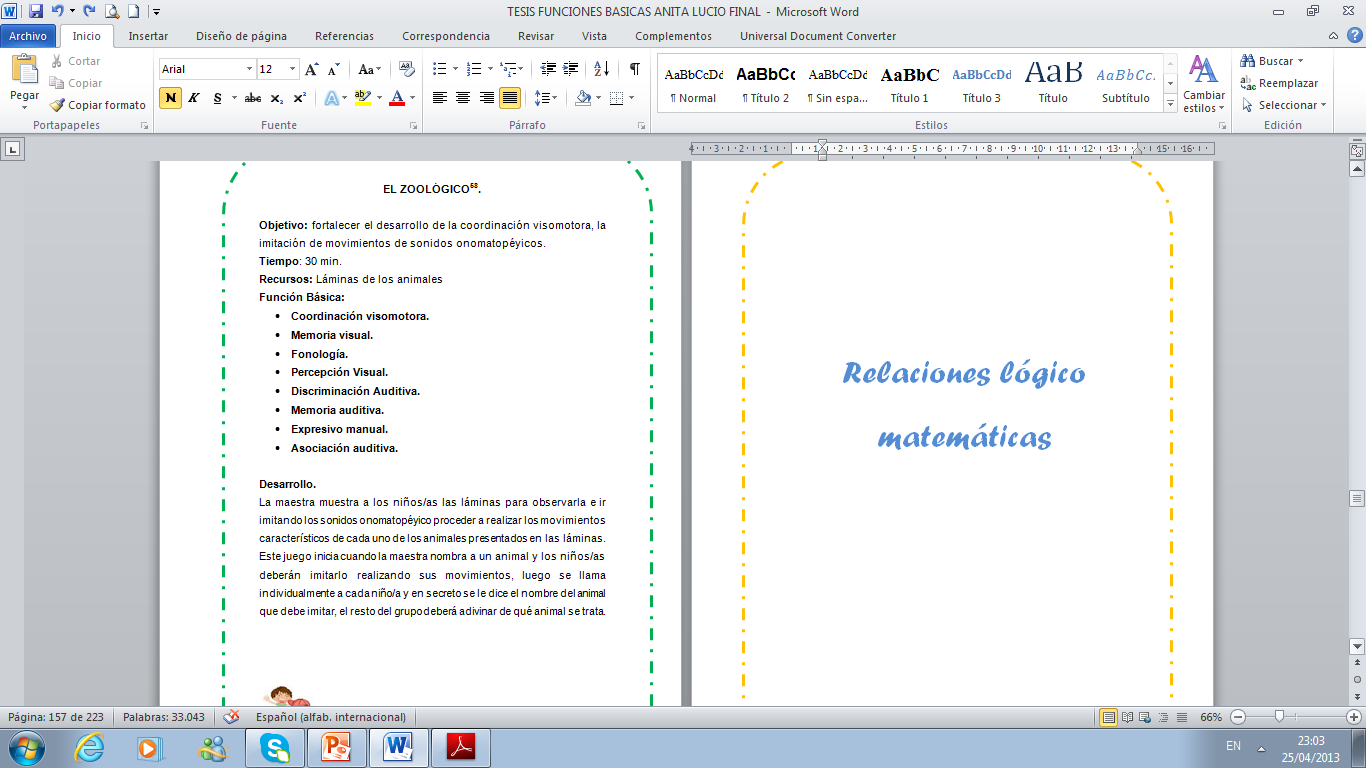 DESCUBRIMIENTO Y COMPRENSIÓN DEL MEDIO NATURAL Y CULTURAL
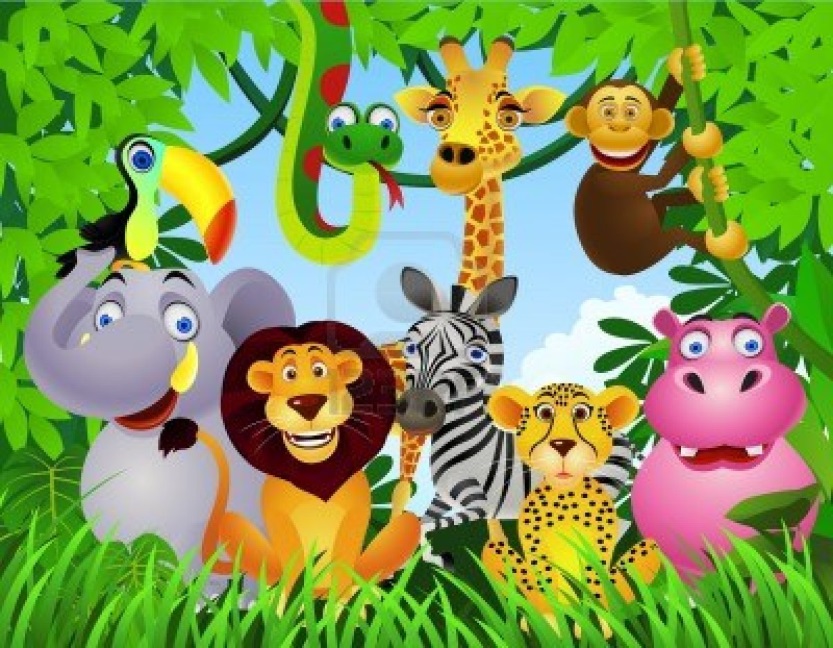 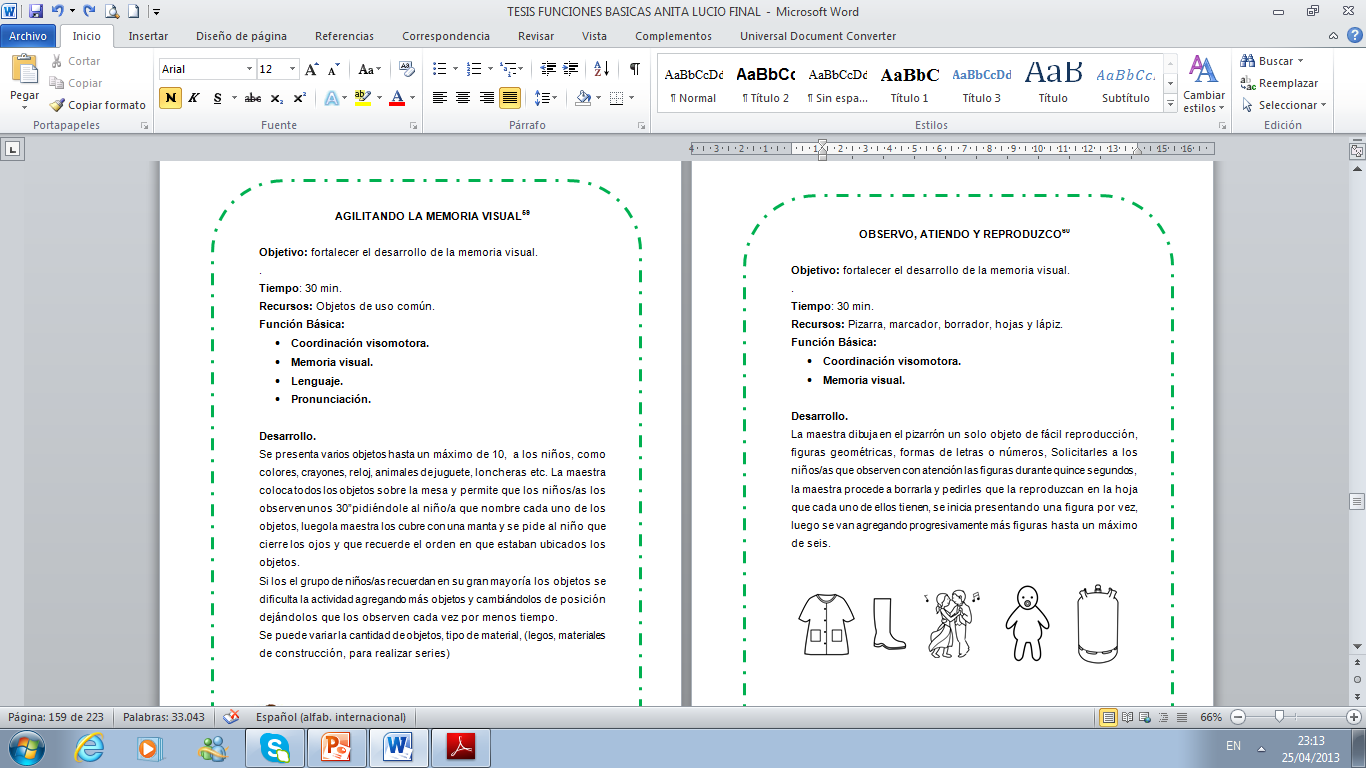 RELACIONES LÓGICO  MATEMÁTICAS
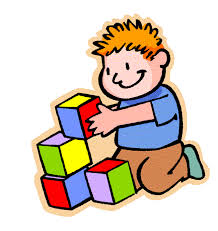 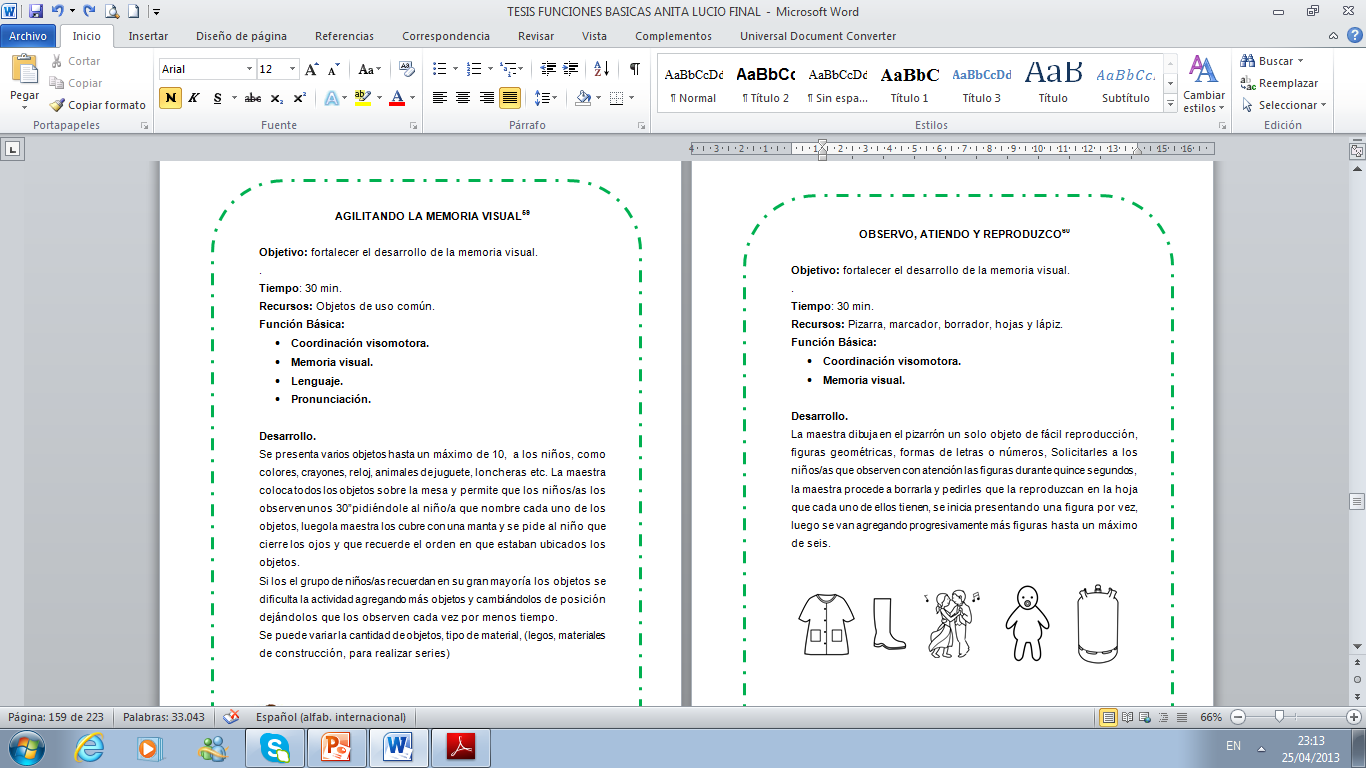 RELACIONES LÓGICO  MATEMÁTICAS
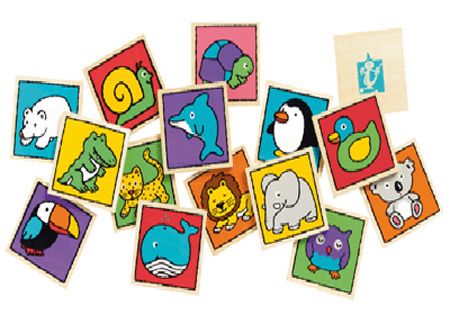 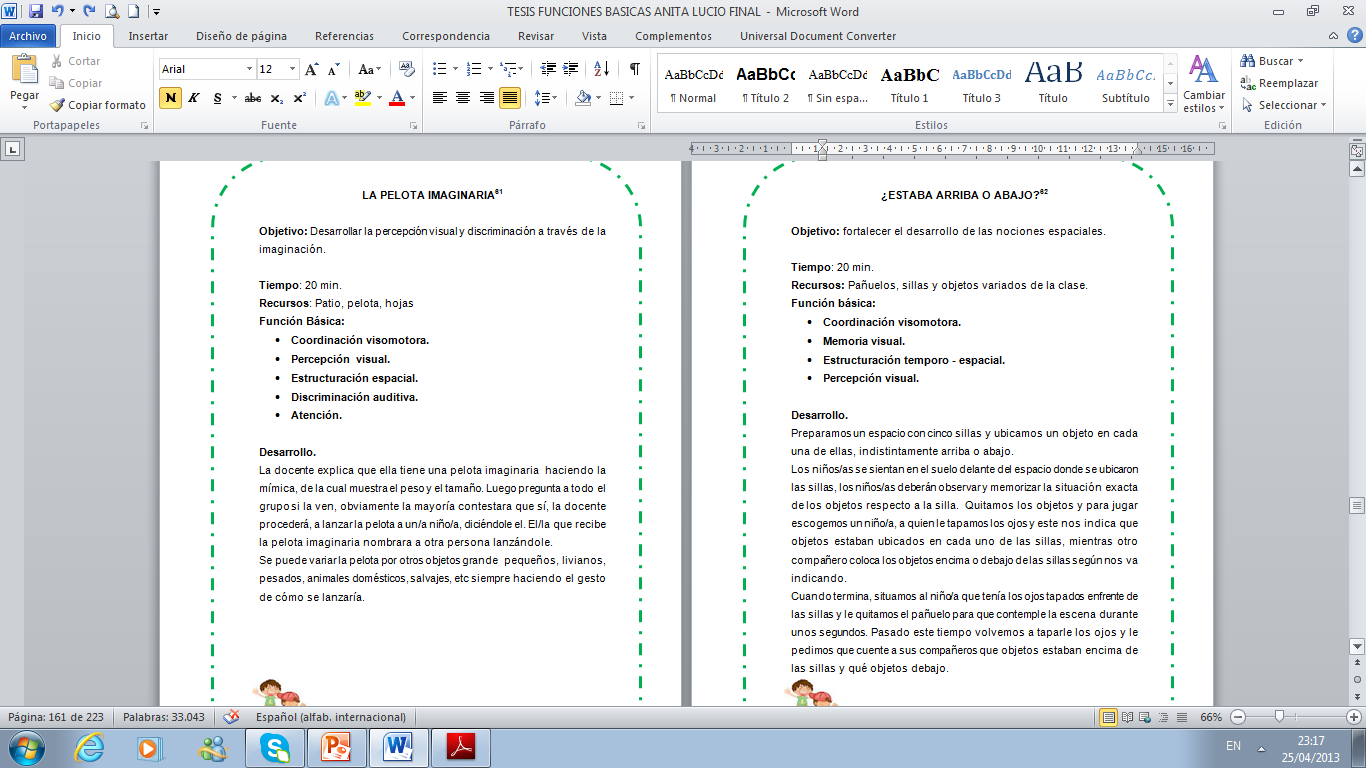 RELACIONES LÓGICO  MATEMÁTICAS
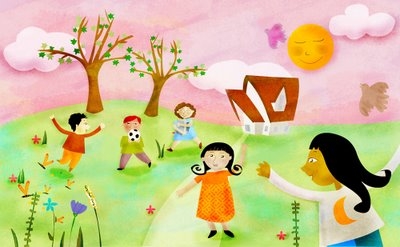 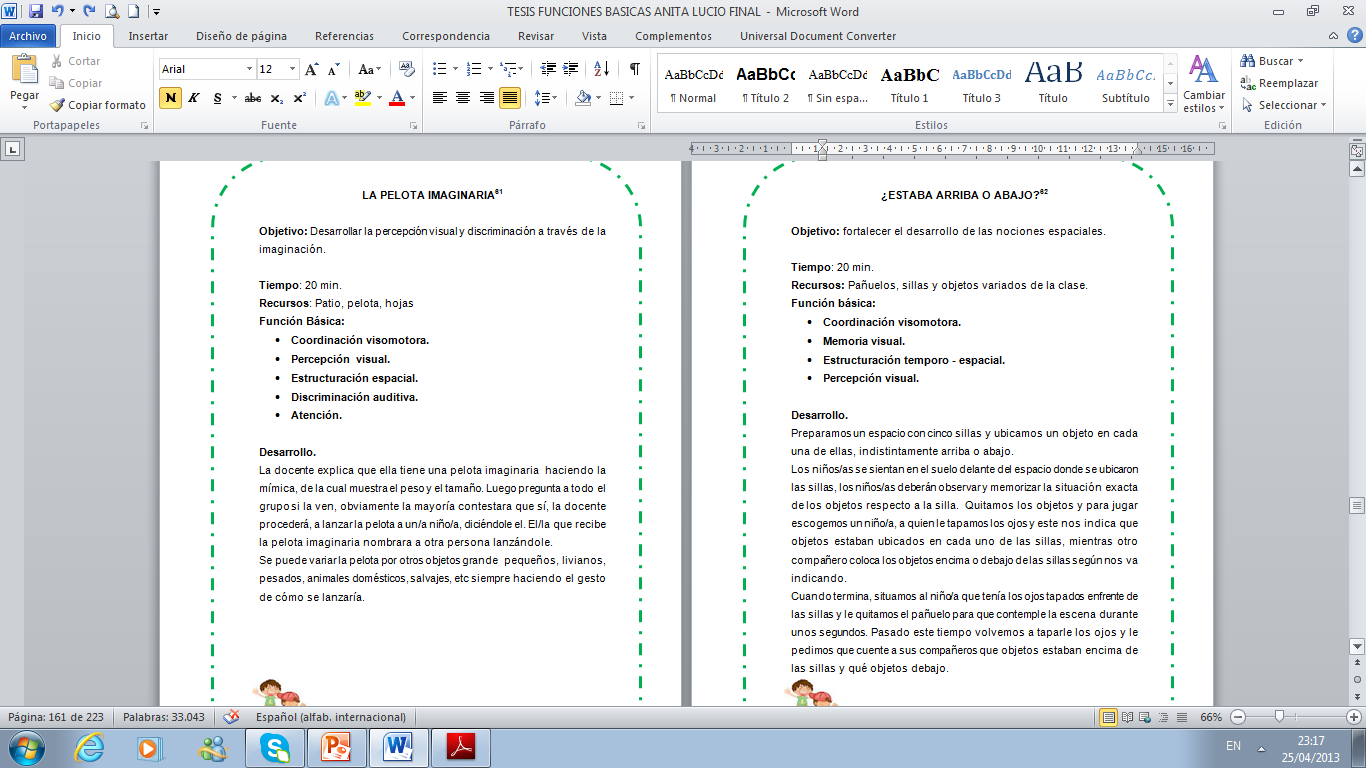 RELACIONES LÓGICO  MATEMÁTICAS
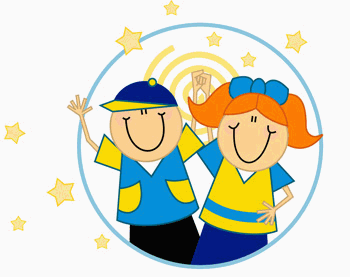 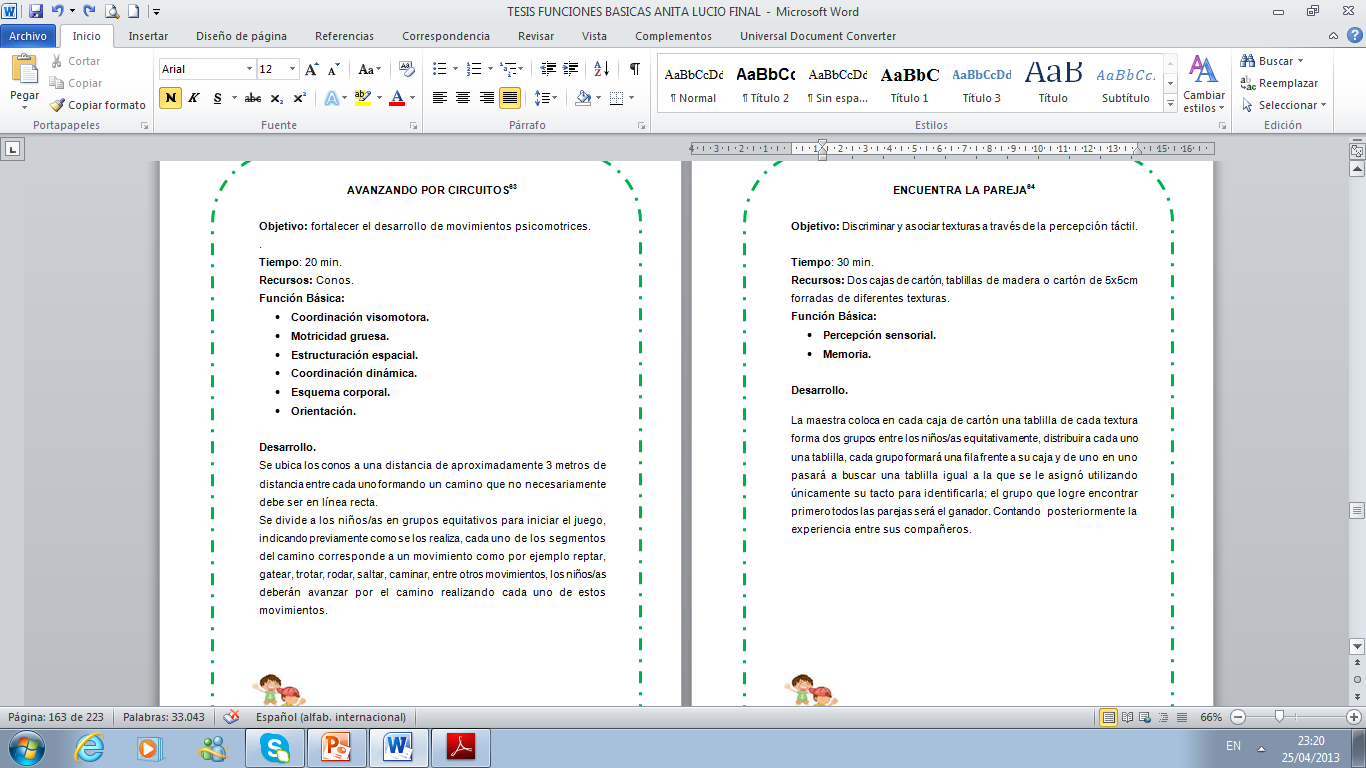 RELACIONES LÓGICO  MATEMÁTICAS
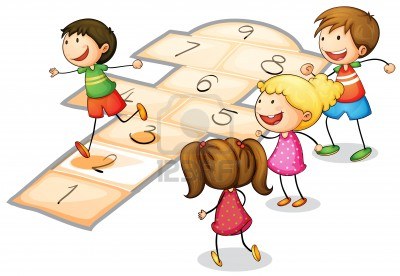 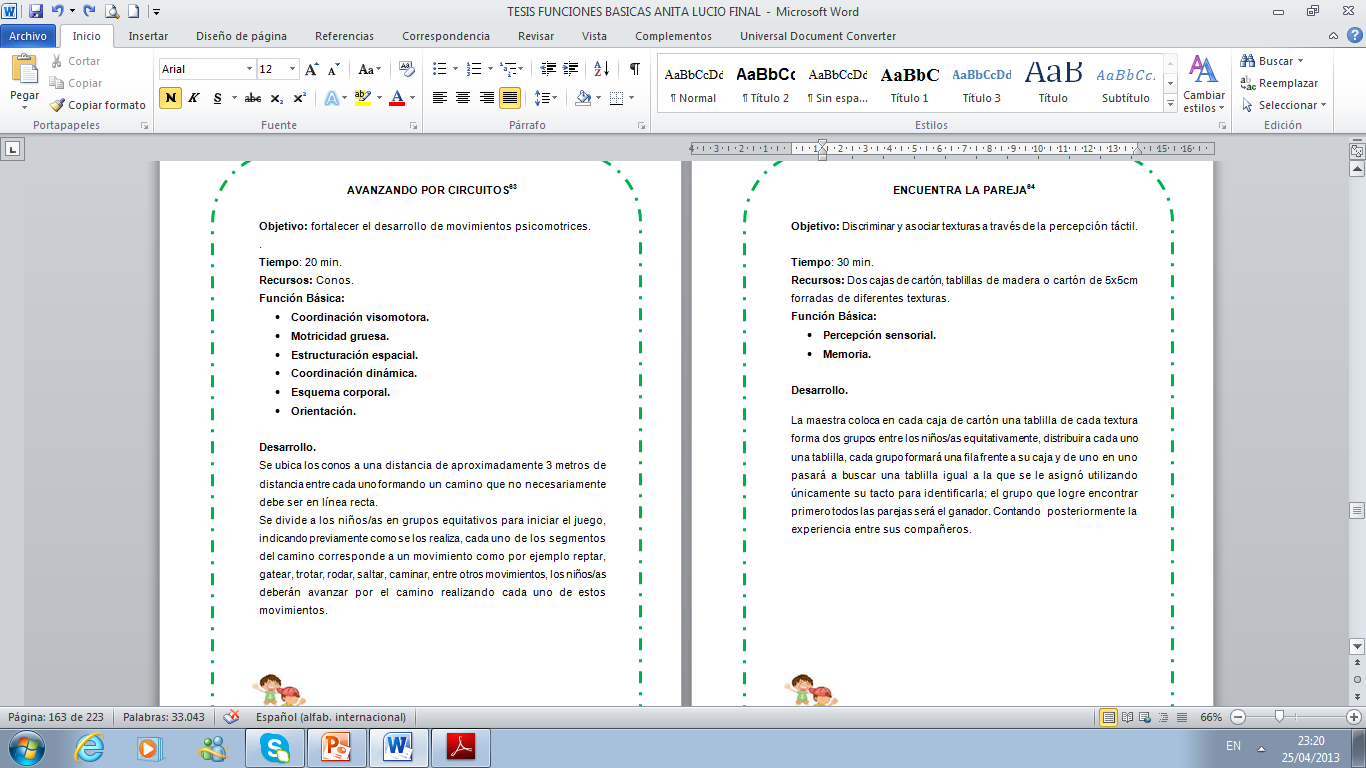 RELACIONES LÓGICO  MATEMÁTICAS
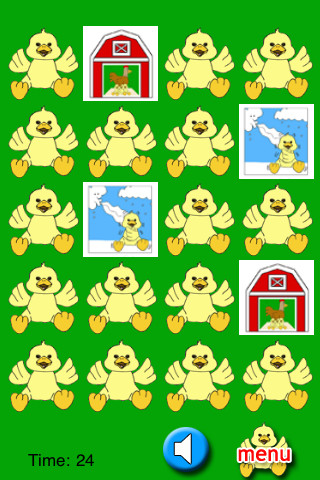 COMUNICACIÓN VERBAL Y NO VERBAL.
COMPRENSIÓN Y EXPRESIÓN ORAL Y ESCRITA.
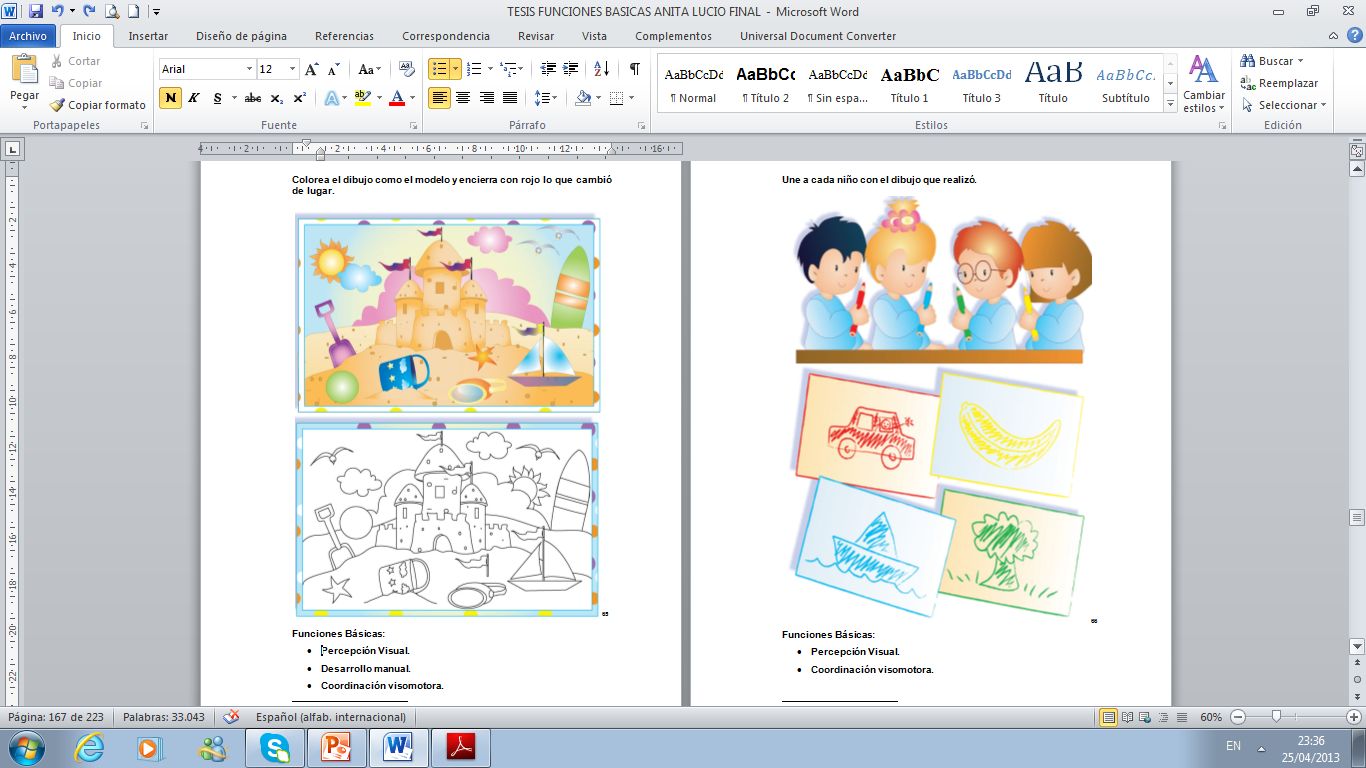 PERCEPCIÓN VISUAL
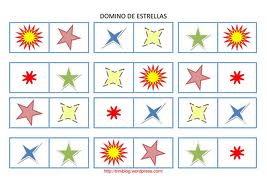 COMPRENSIÓN Y EXPRESIÓN ORAL Y ESCRITA.
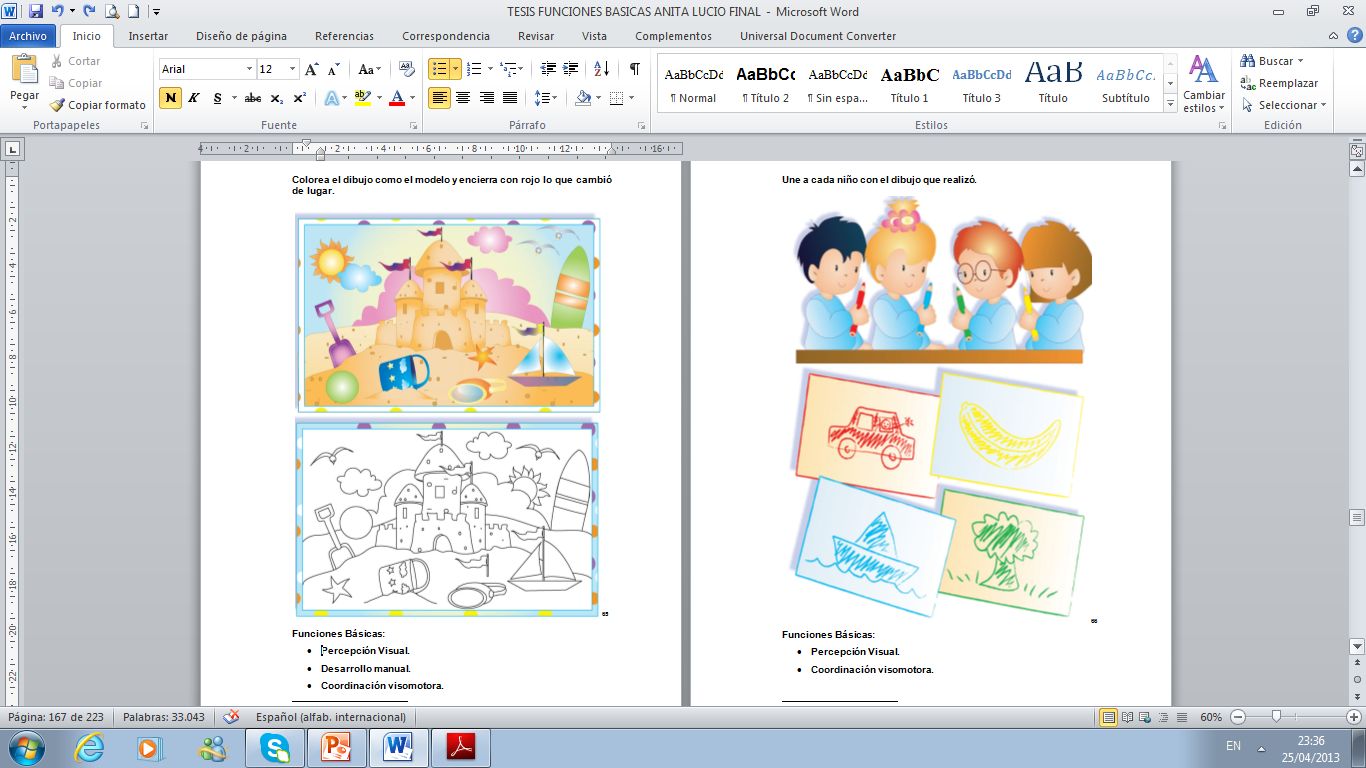 PERCEPCIÓN VISUAL
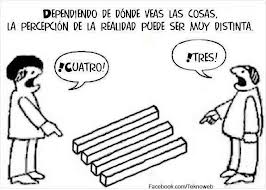 COMPRENSIÓN Y EXPRESIÓN ORAL Y ESCRITA.
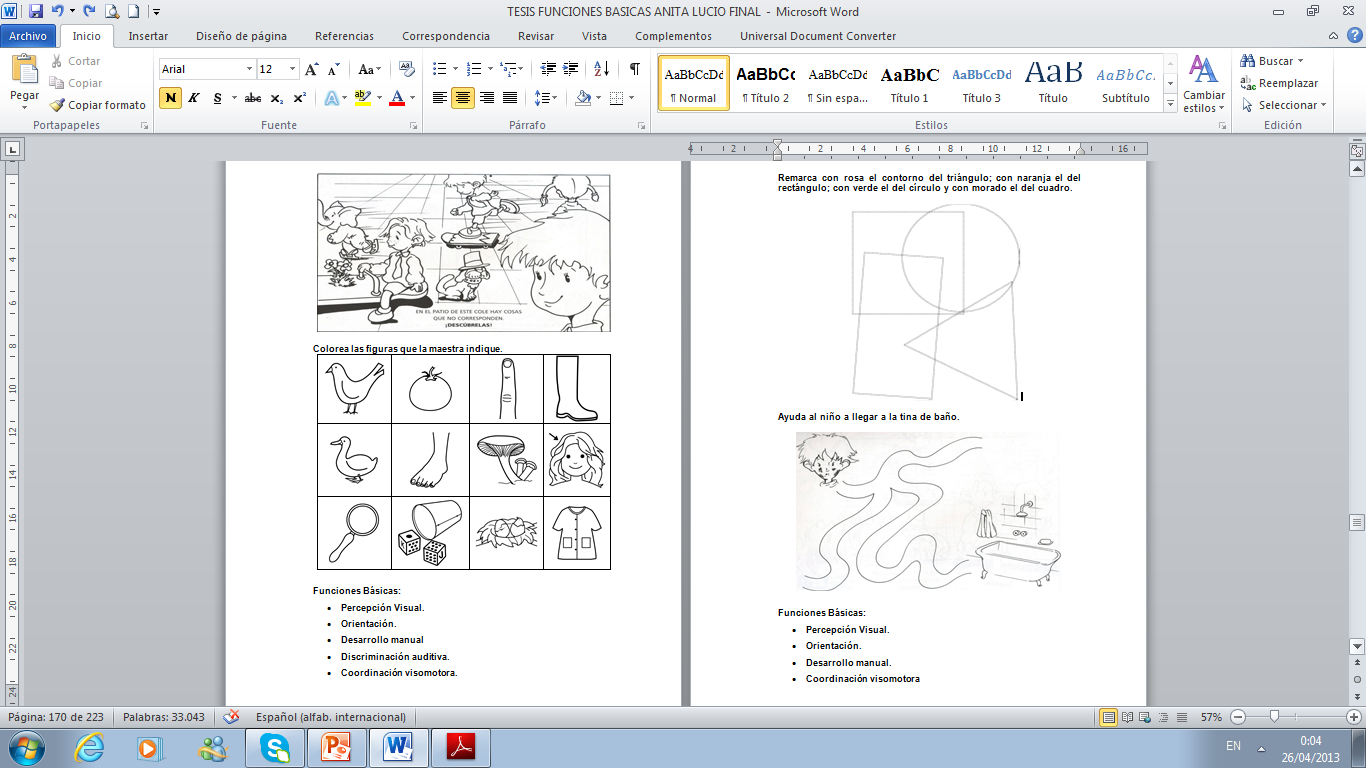 PERCEPCIÓN VISUAL
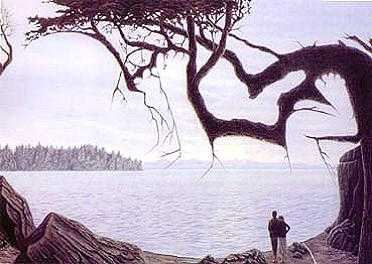 COMPRENSIÓN Y EXPRESIÓN ORAL Y ESCRITA.
PERCEPCIÓN VISUAL
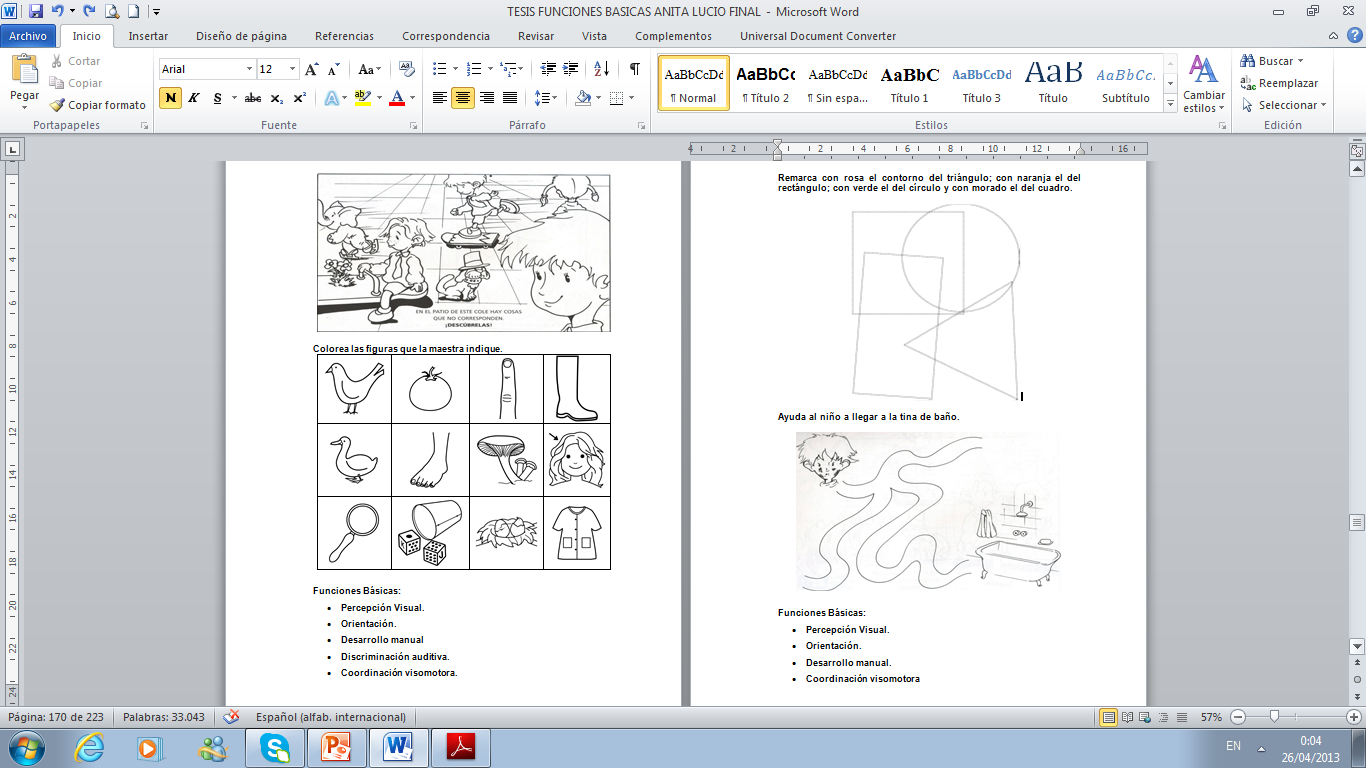 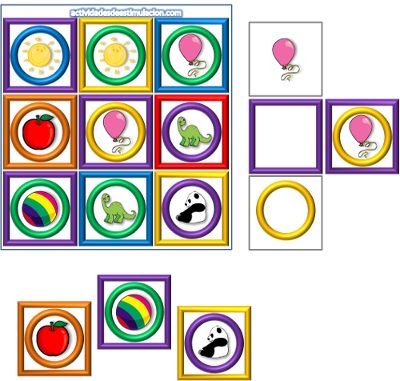 COMPRENSIÓN Y EXPRESIÓN ORAL Y ESCRITA.
PERCEPCIÓN VISUAL
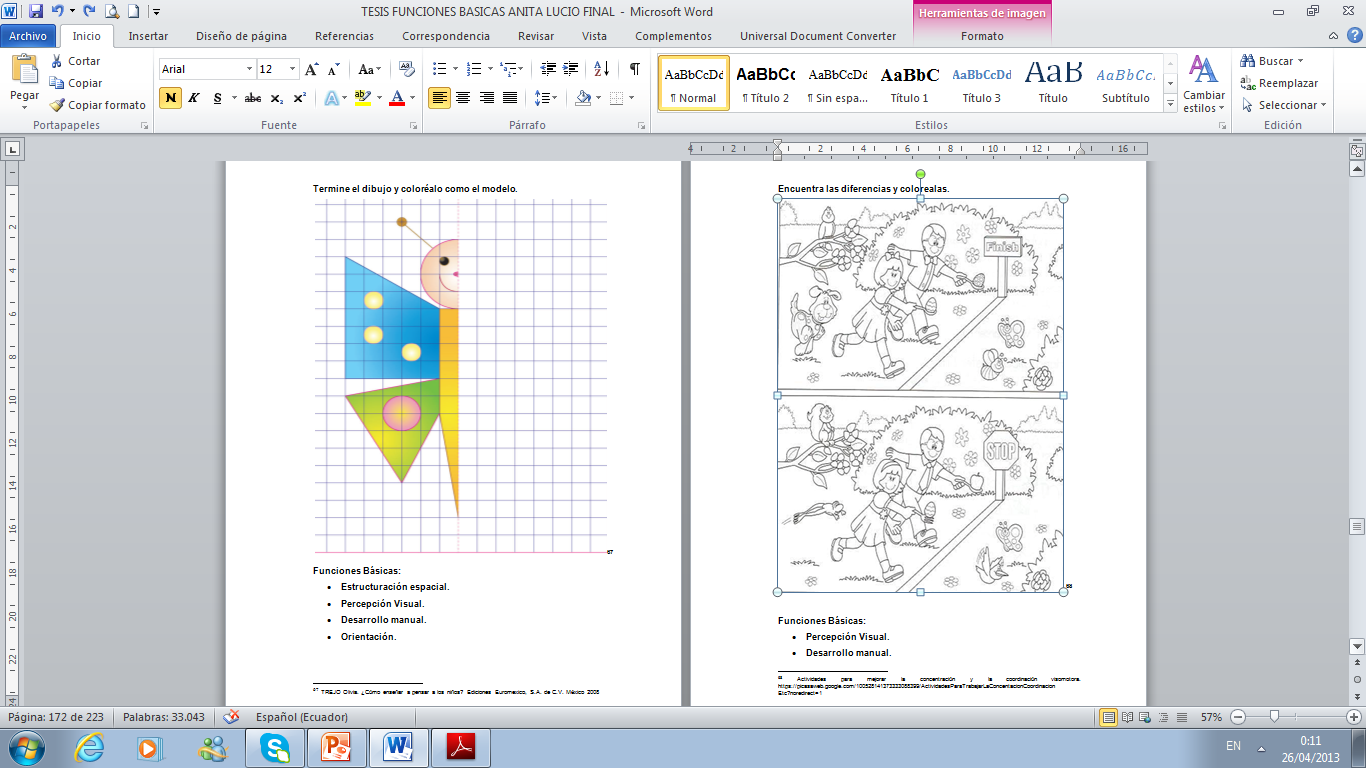 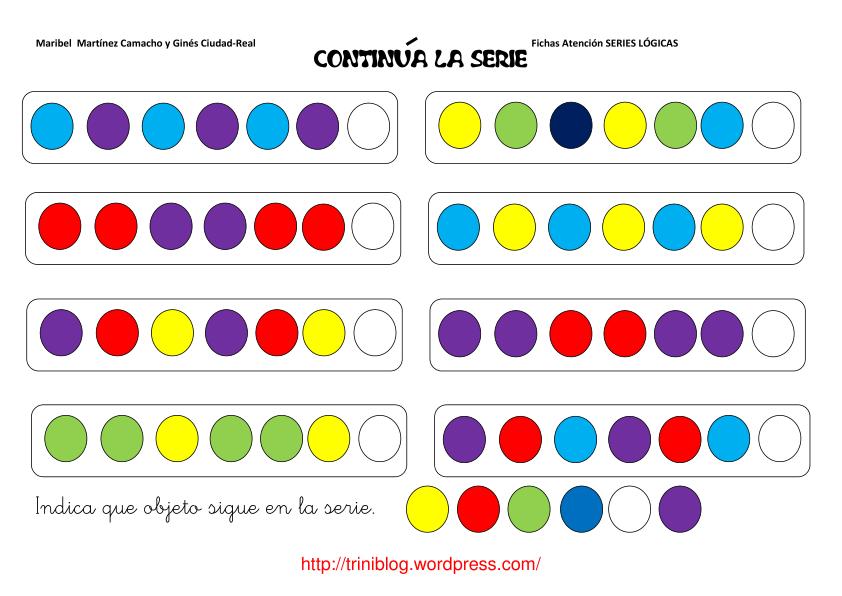 COMPRENSIÓN Y EXPRESIÓN ORAL Y ESCRITA.
PERCEPCIÓN VISUAL
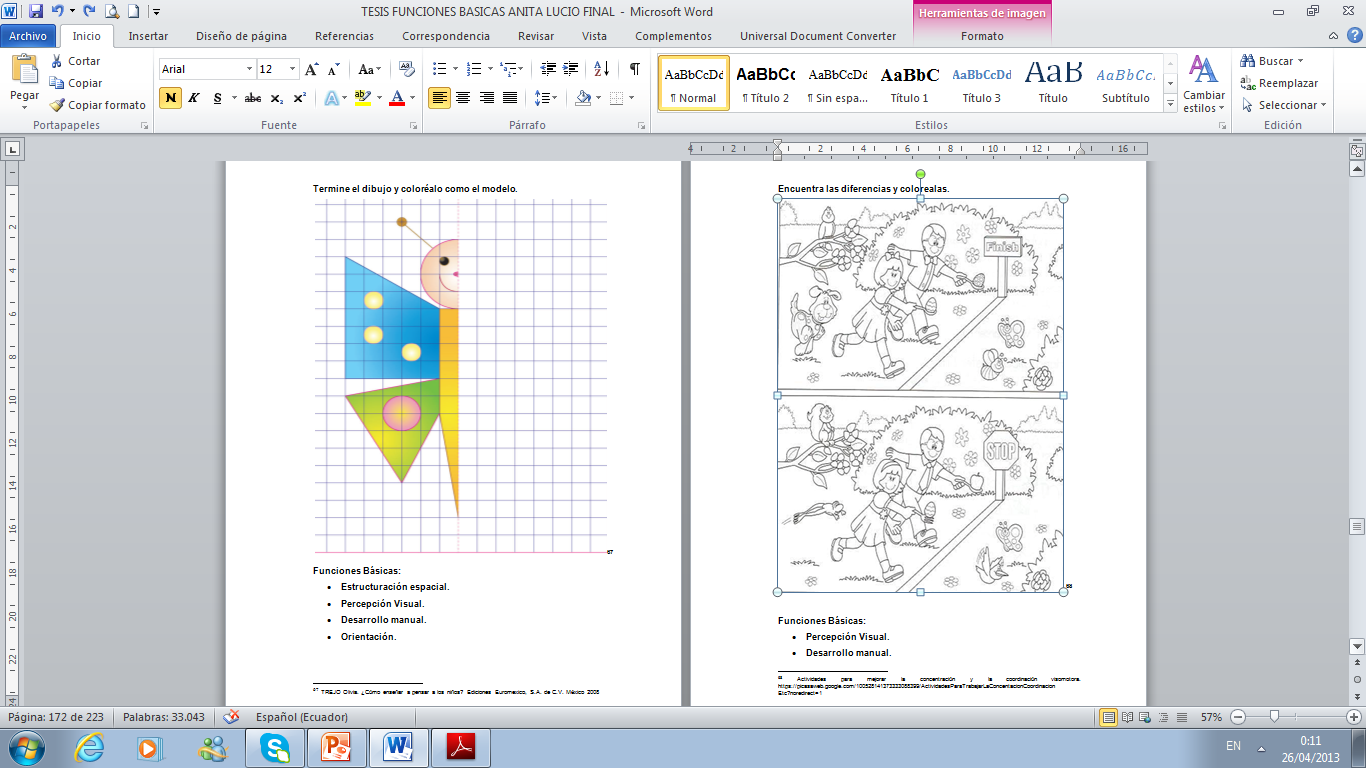 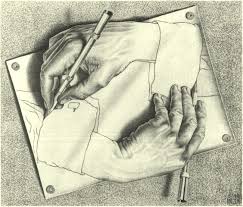 COMPRENSIÓN Y EXPRESIÓN ORAL Y ESCRITA.
DISCRIMINACIÓN AUDITIVA
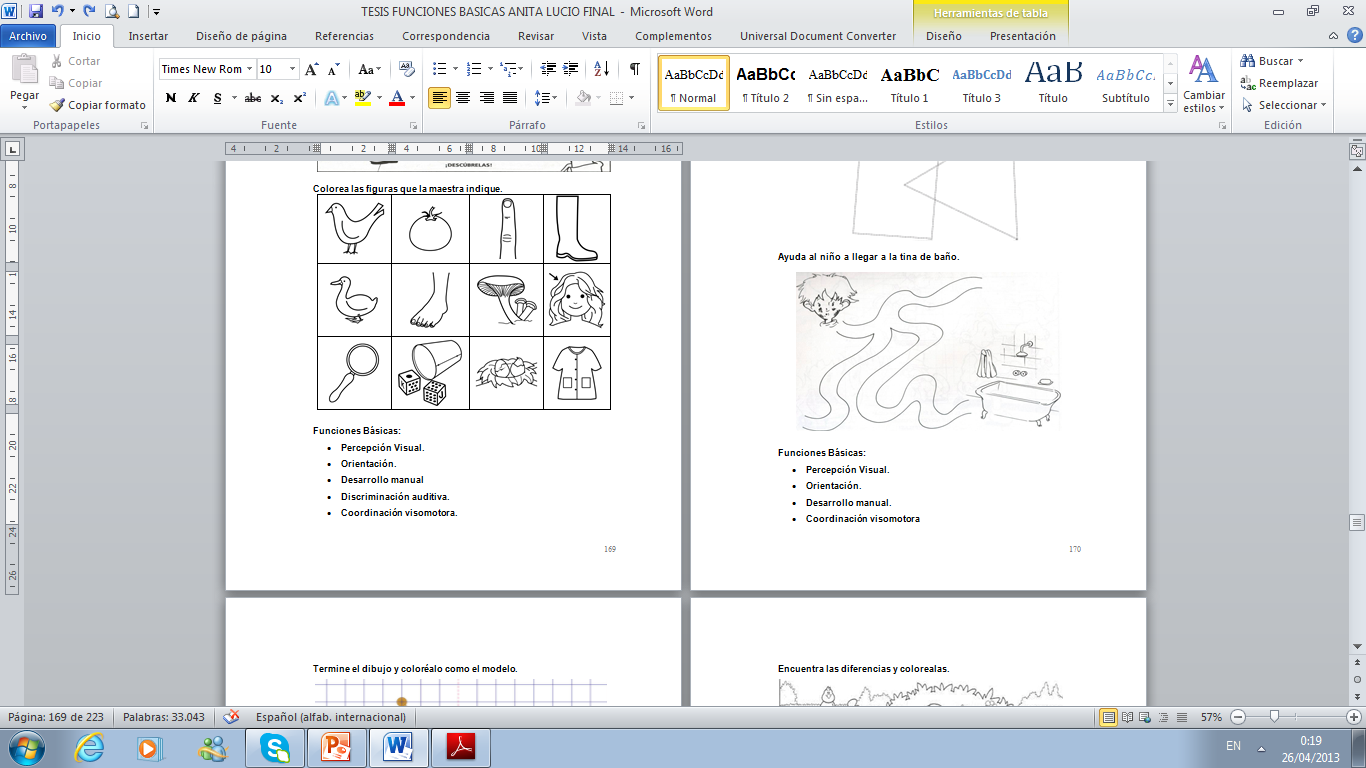 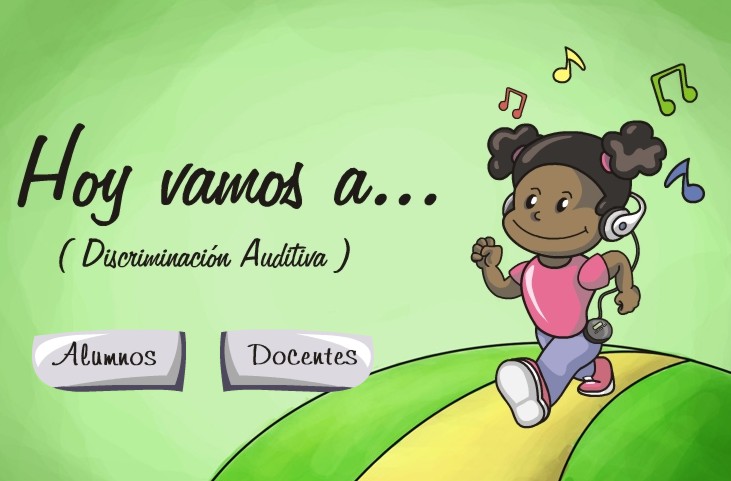 COMPRENSIÓN Y EXPRESIÓN ORAL Y ESCRITA.
COORDINACIÓN VISOMOTORA
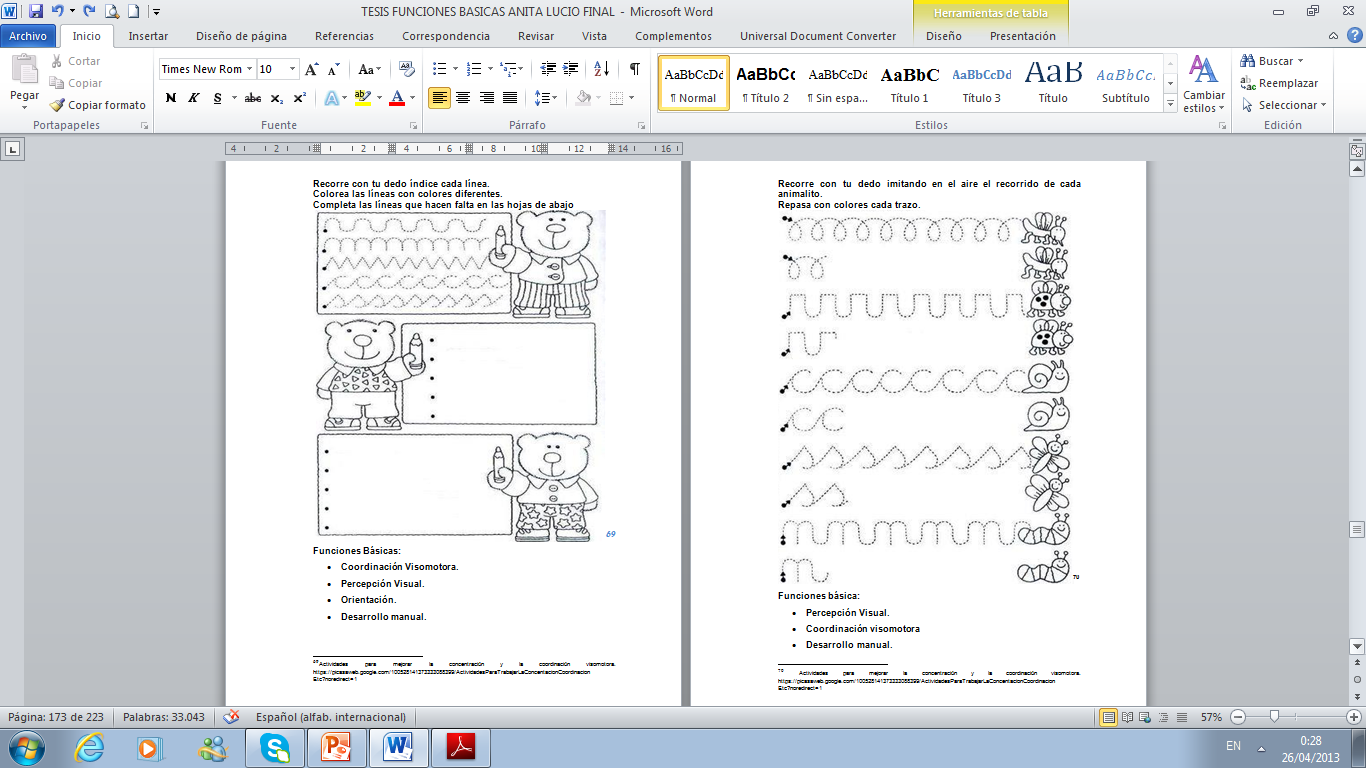 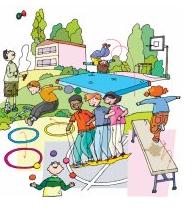 COMPRENSIÓN Y EXPRESIÓN ORAL Y ESCRITA.
COORDINACIÓN VISOMOTORA
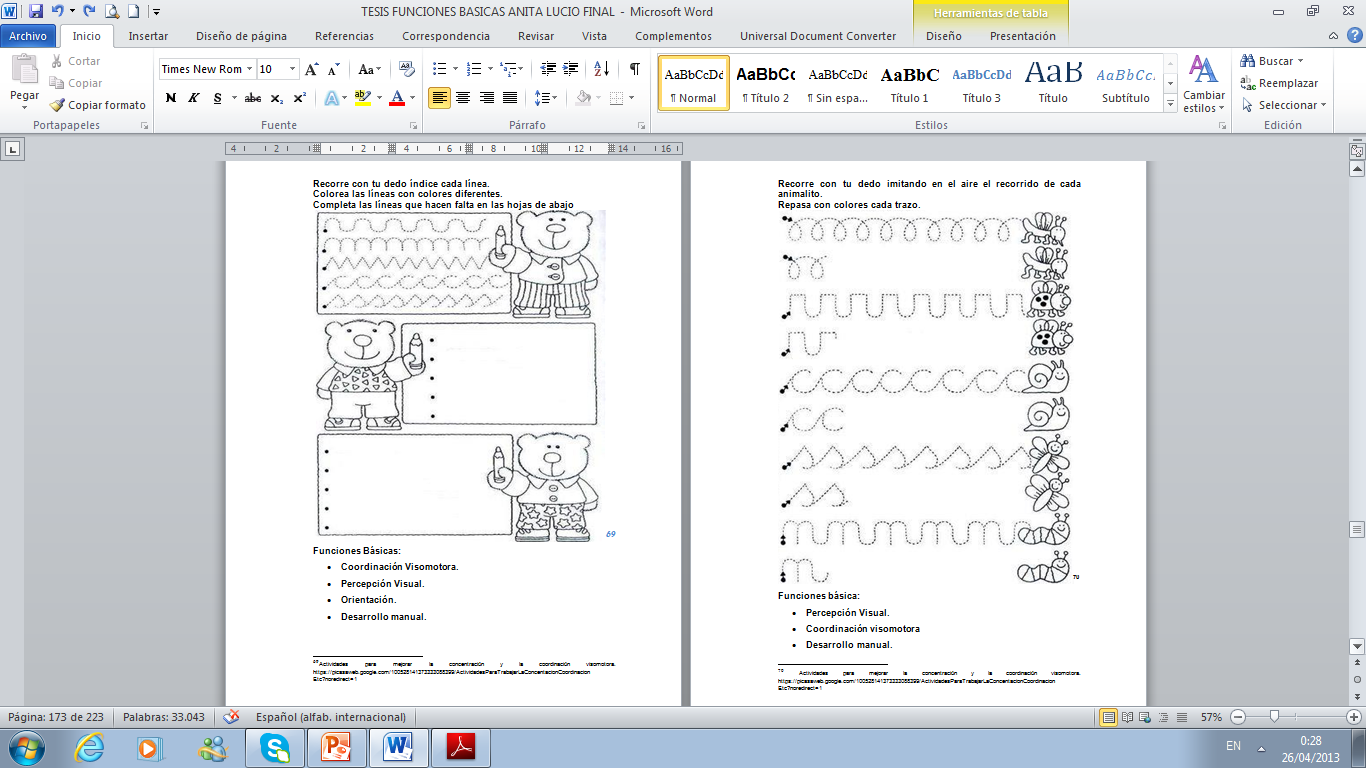 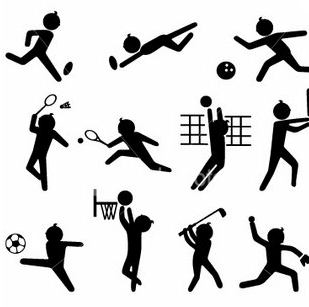 COMPRENSIÓN Y EXPRESIÓN ORAL Y ESCRITA.
COORDINACIÓN VISOMOTORA
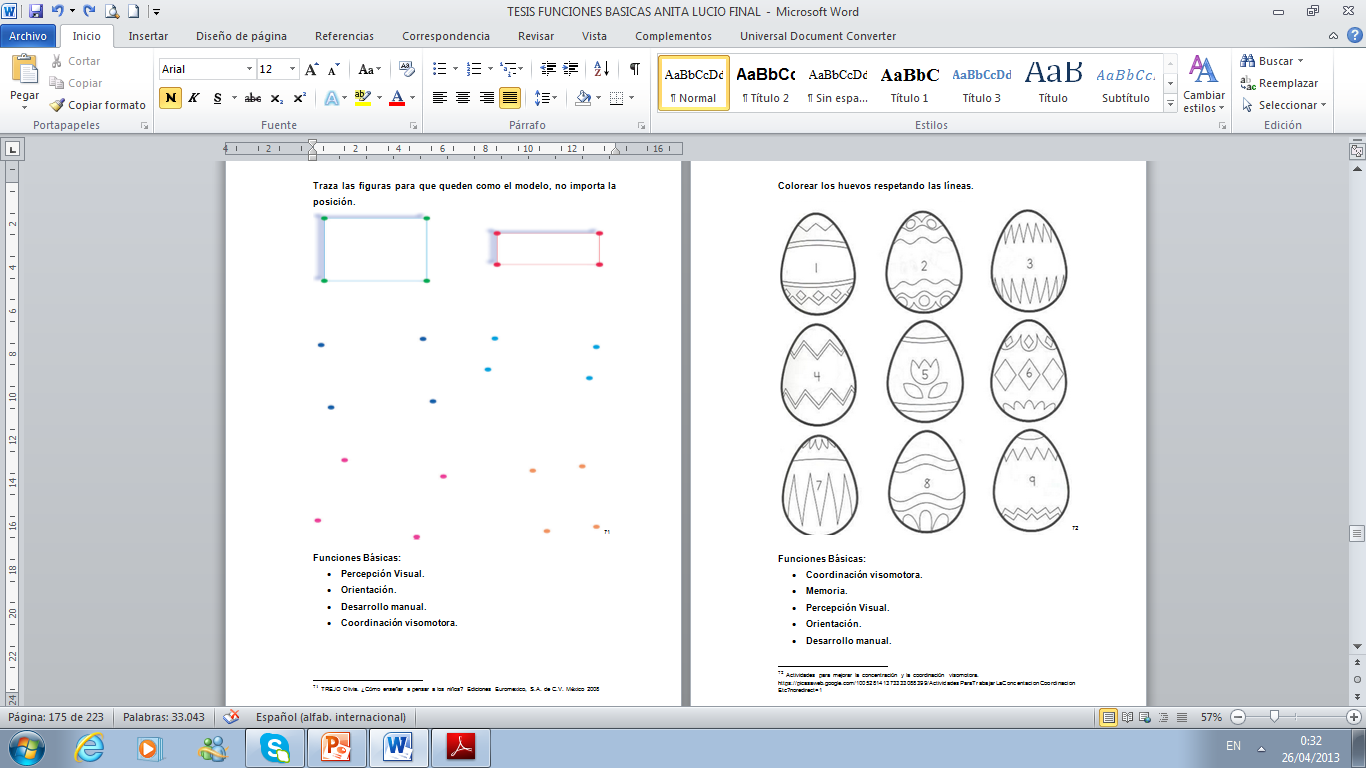 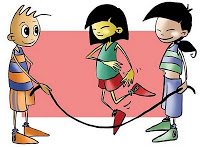 COMPRENSIÓN Y EXPRESIÓN ORAL Y ESCRITA.
COORDINACIÓN VISOMOTORA
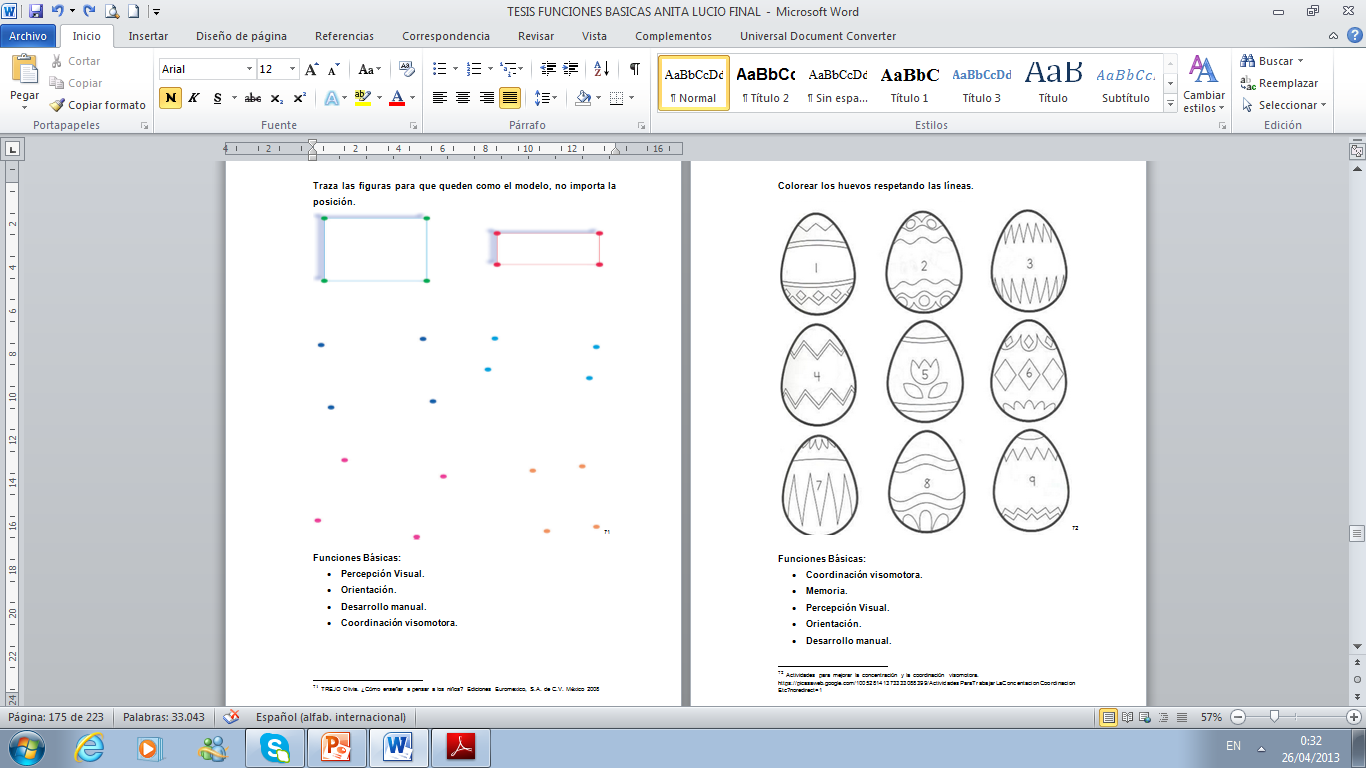 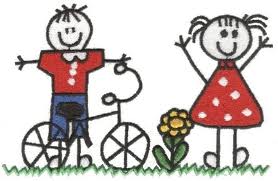 COMPRENSIÓN Y EXPRESIÓN ORAL Y ESCRITA.
COORDINACIÓN VISOMOTORA
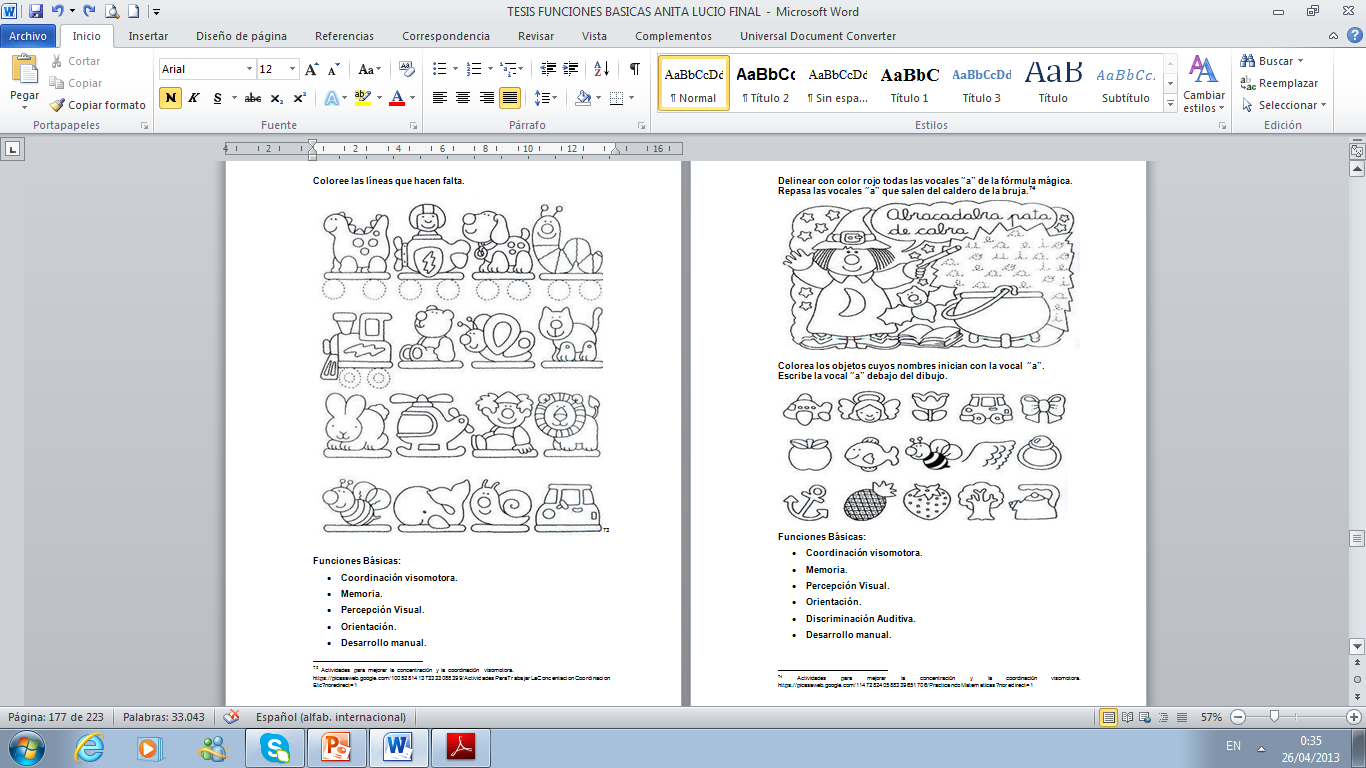 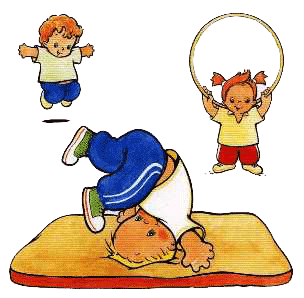 COMPRENSIÓN Y EXPRESIÓN ORAL Y ESCRITA.
COORDINACIÓN VISOMOTORA
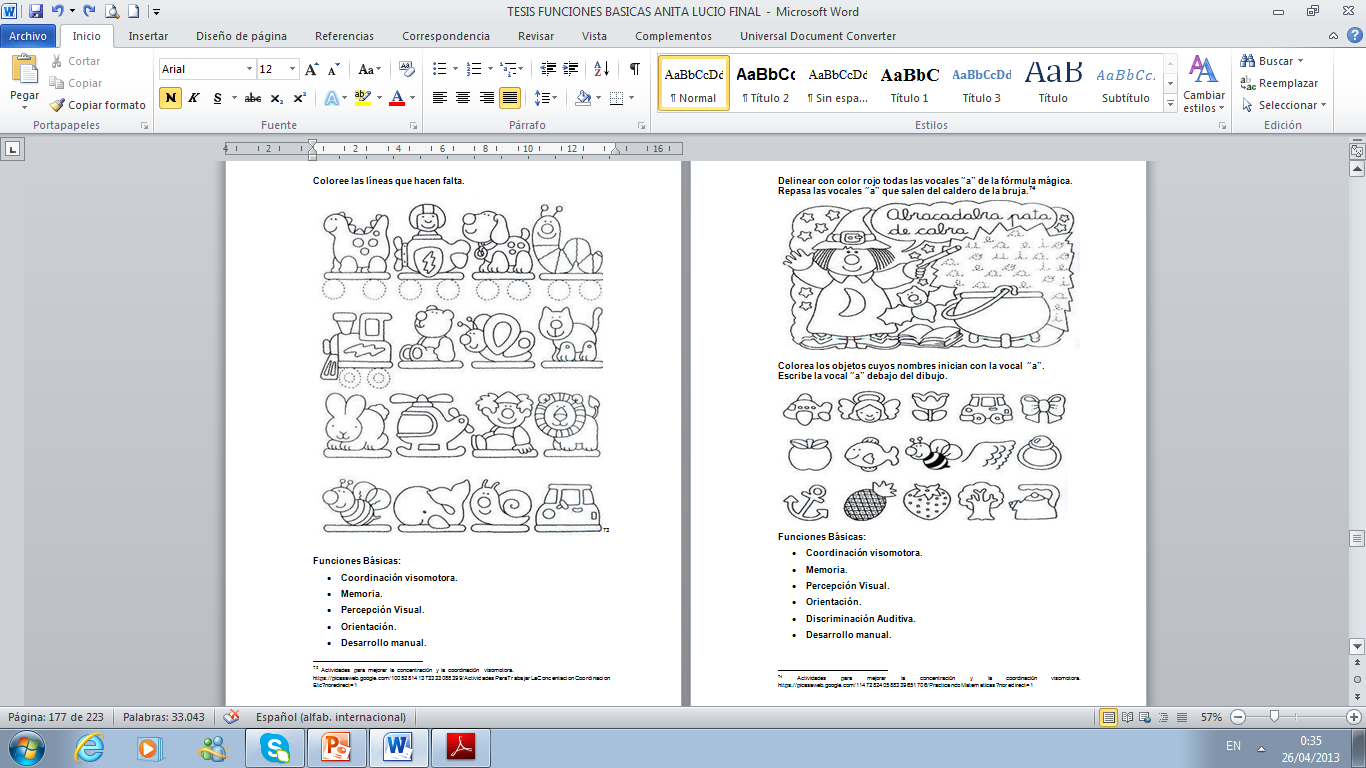 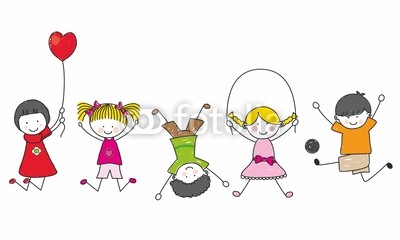 LENGUAJE
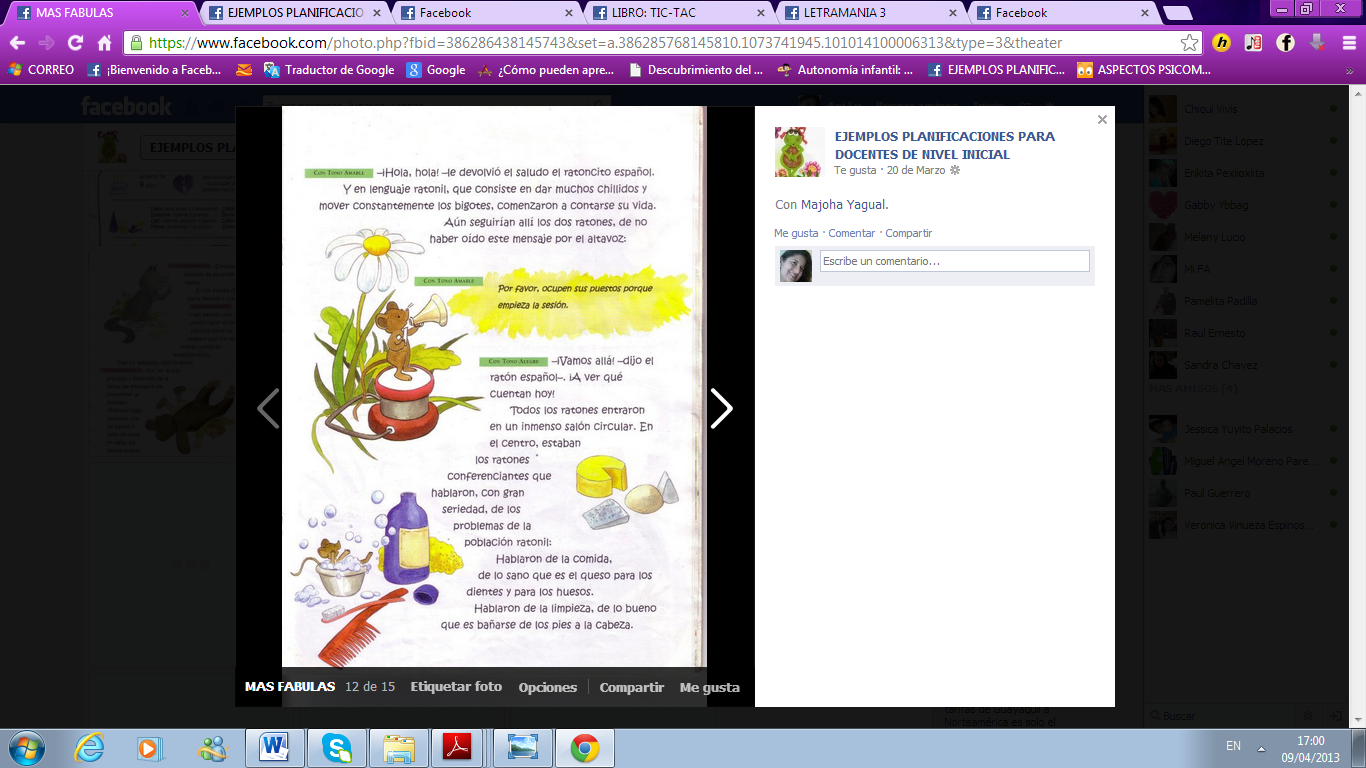 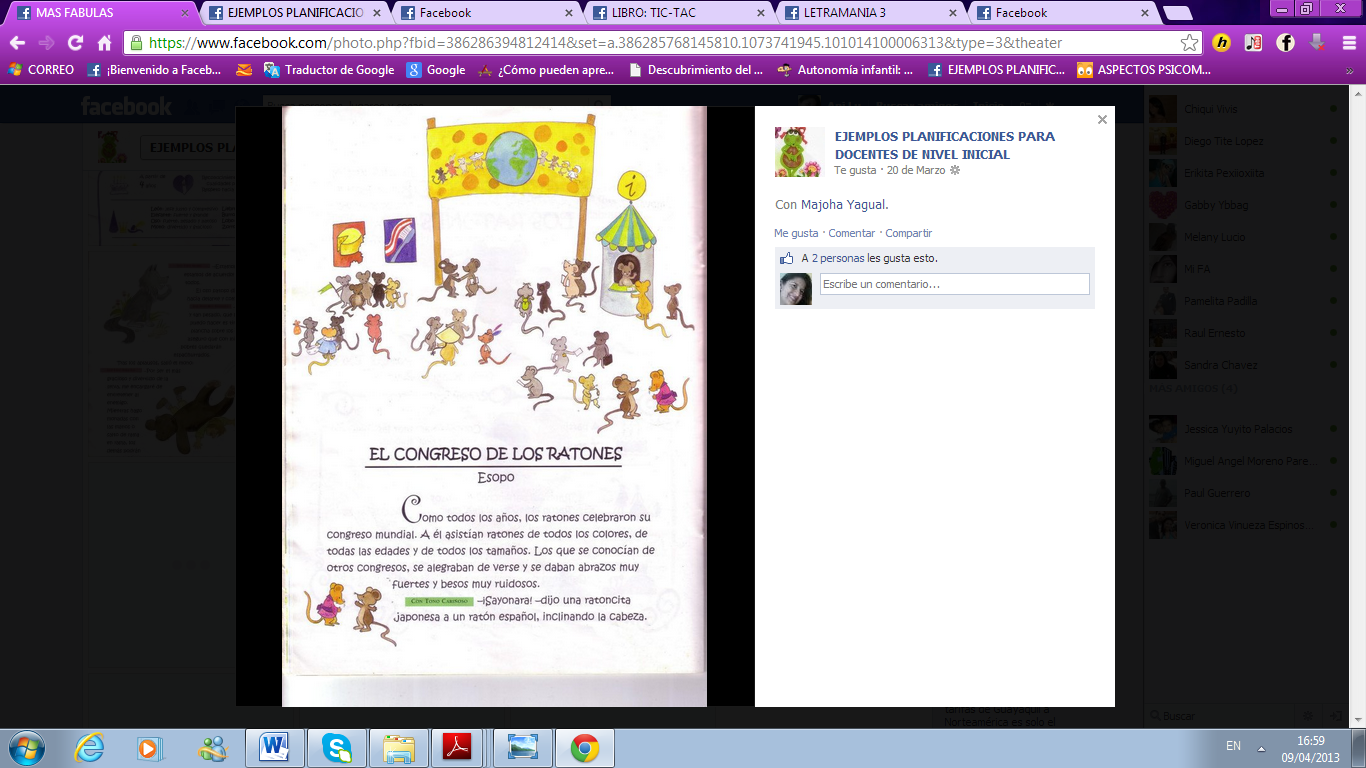 LENGUAJE
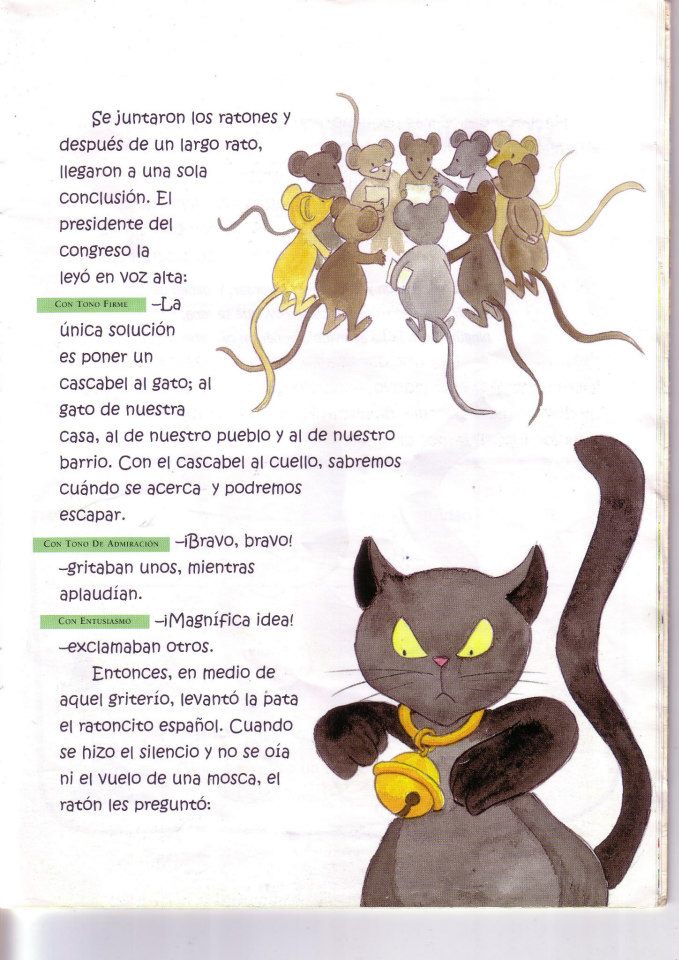 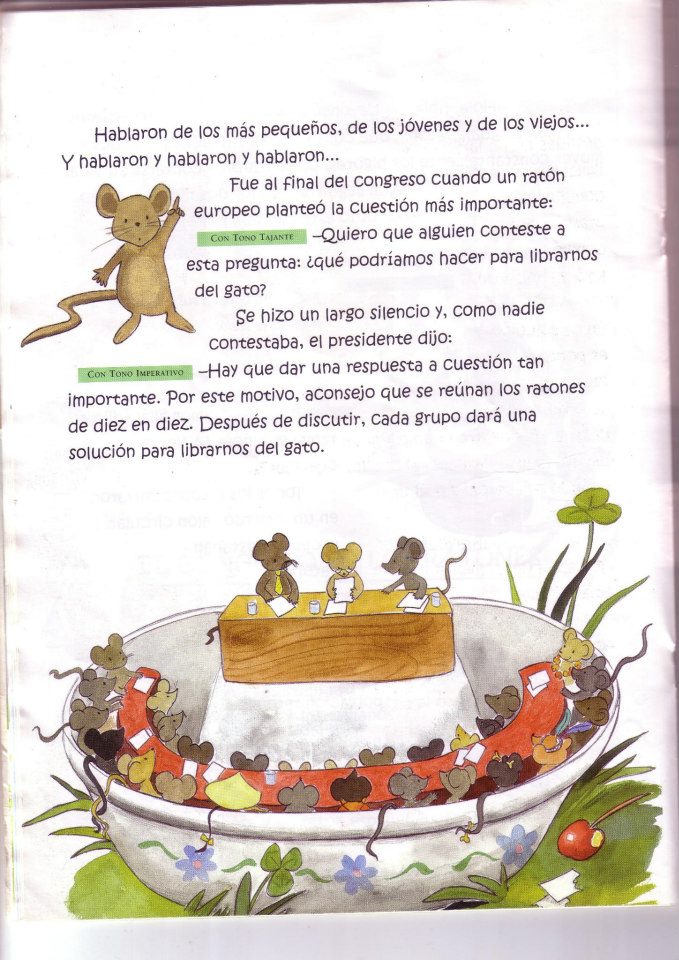 LENGUAJE
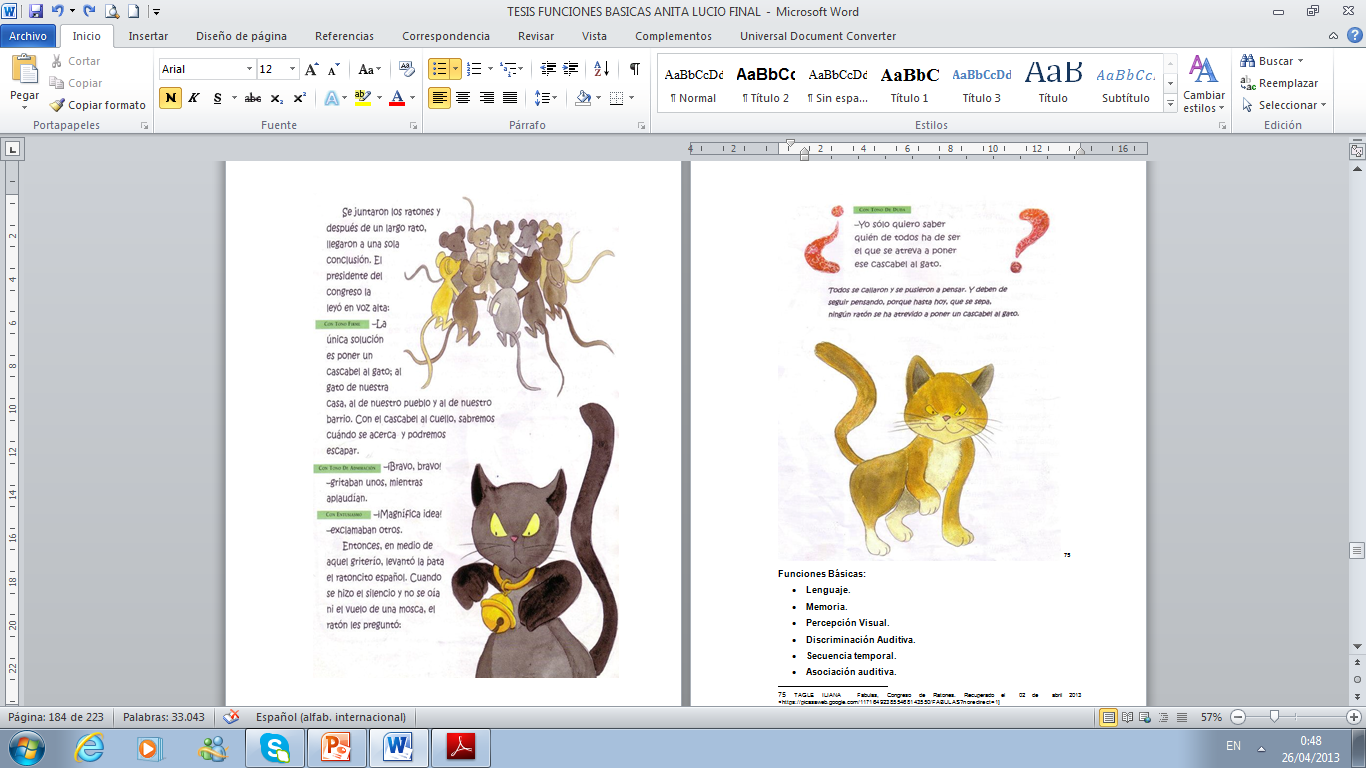 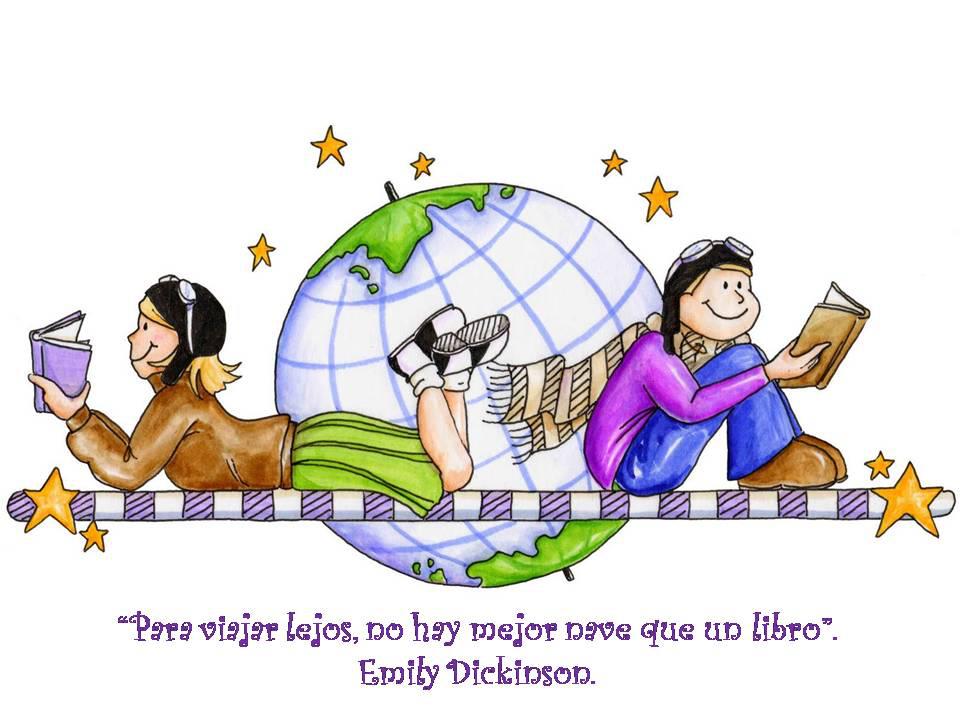 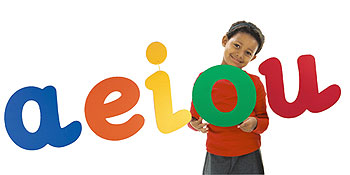 RETAHÍLAS
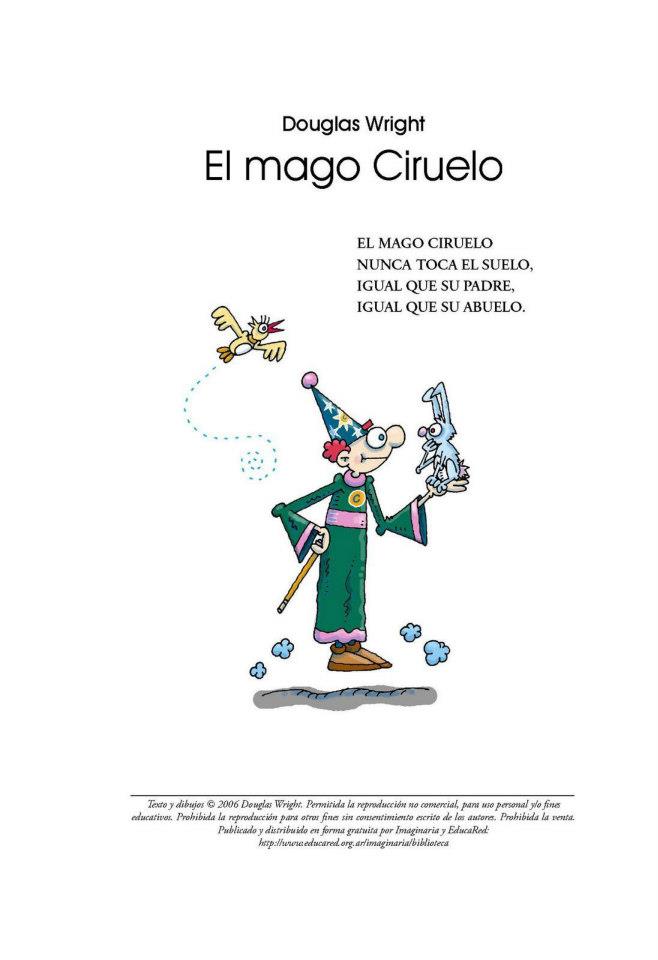 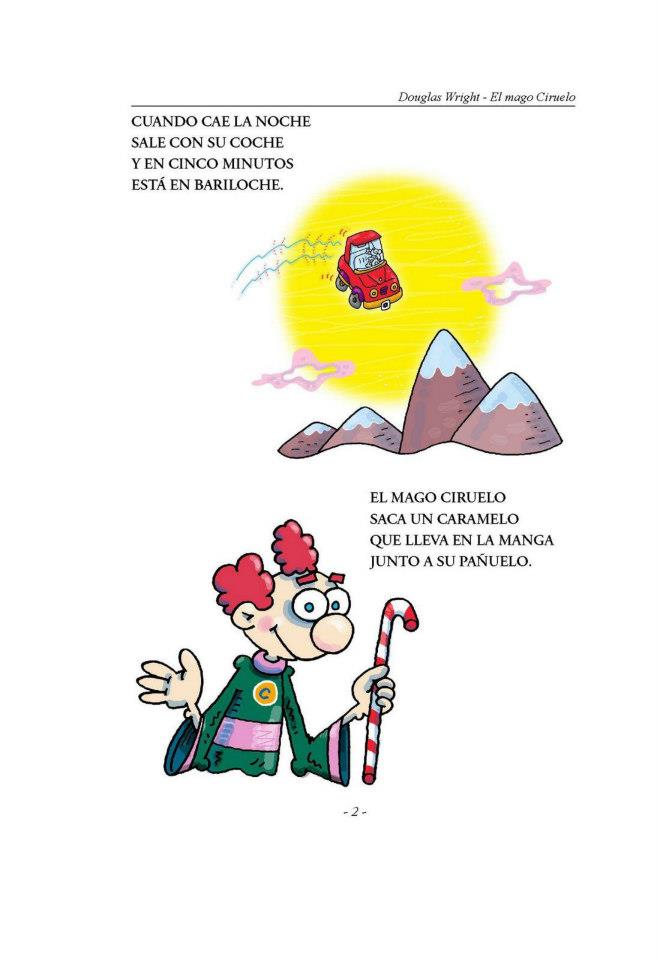 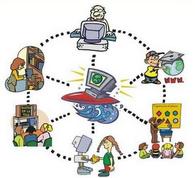 RETAHÍLAS
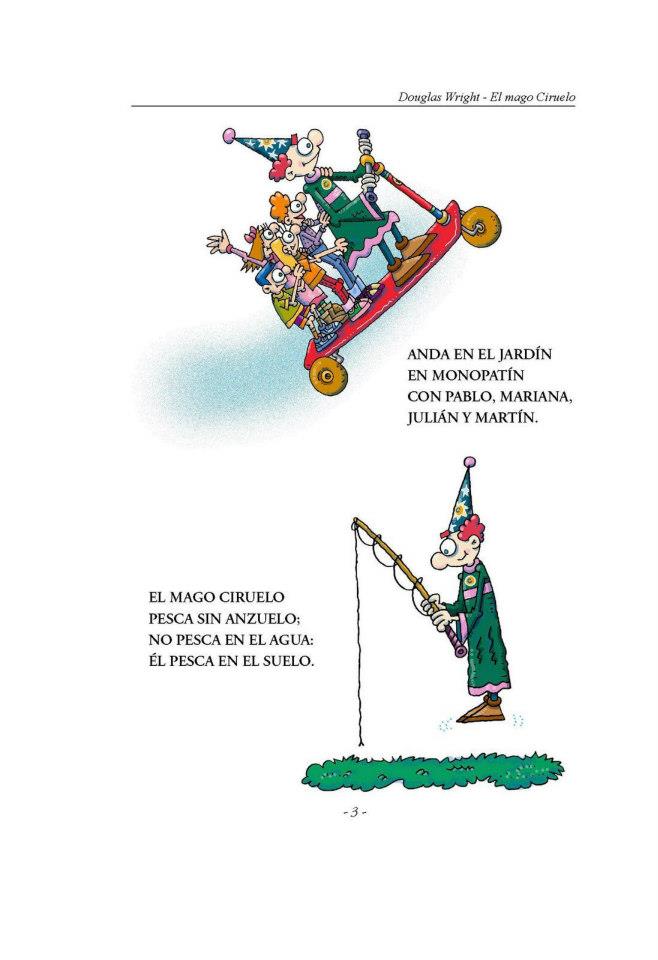 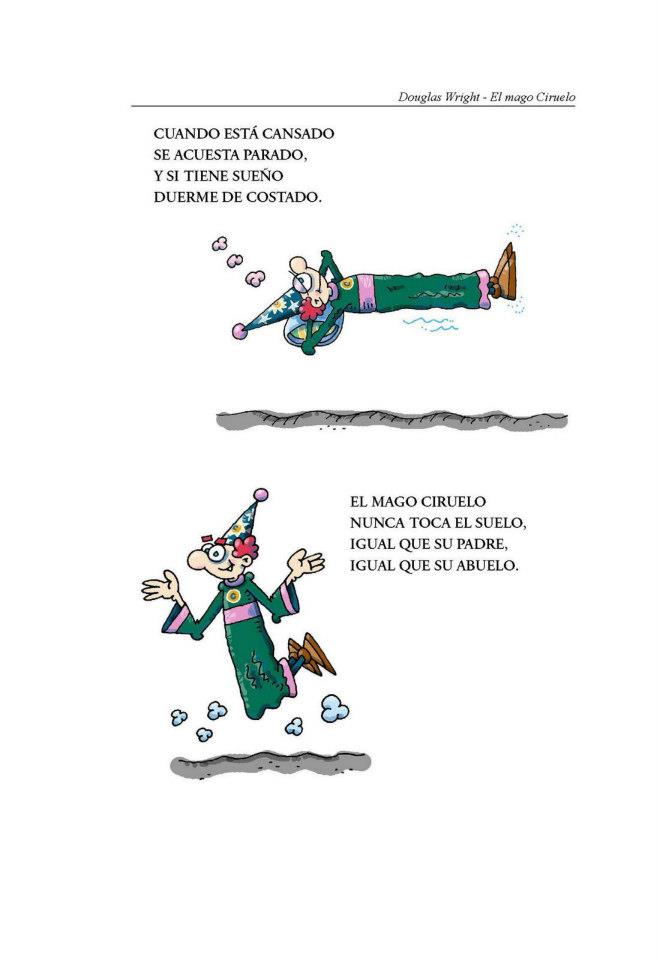 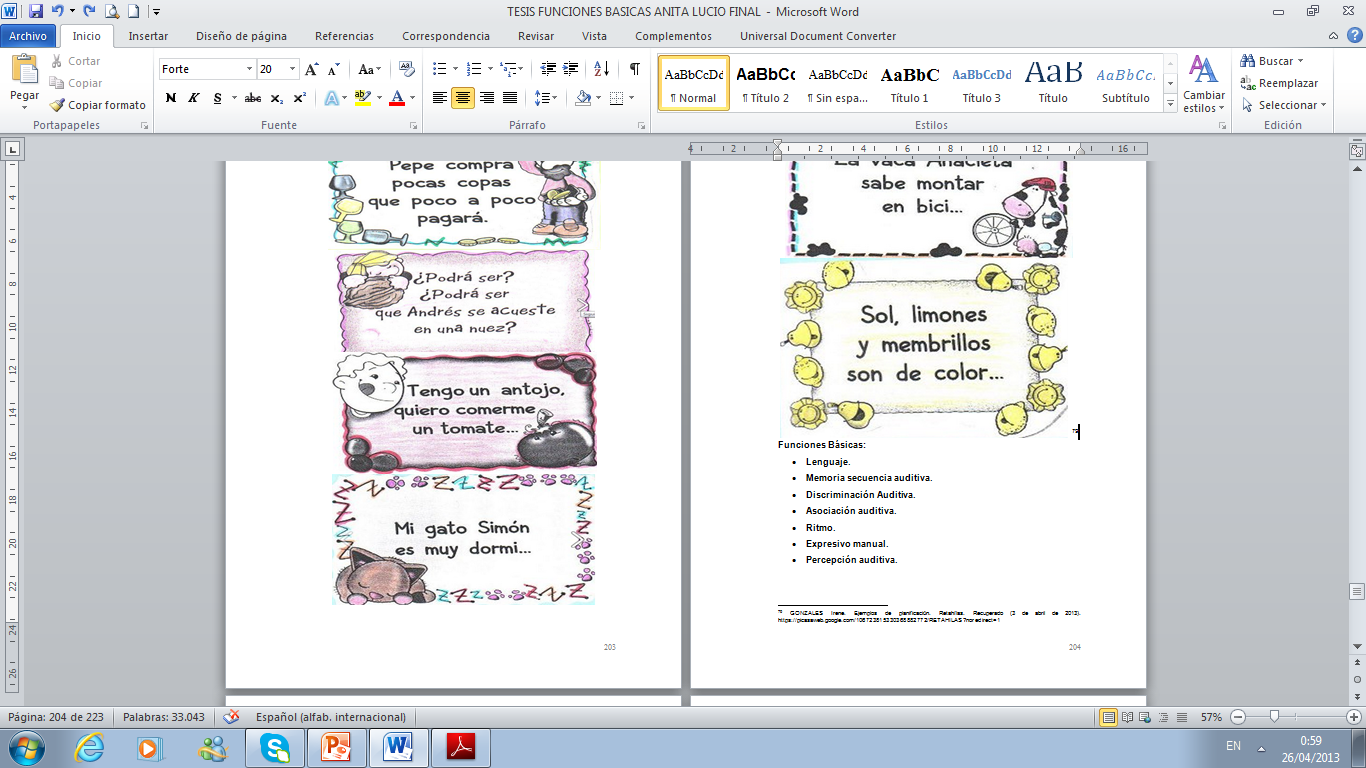 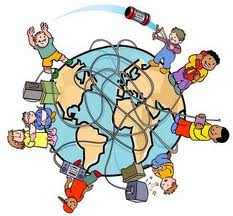 LECTURA PICTOGRÁFICA
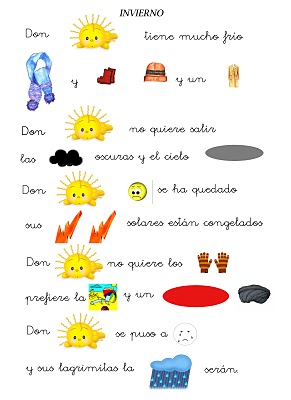 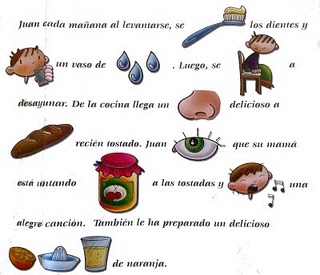 Funciones Básicas: 	
Lenguaje.
Memoria secuencia auditiva.
Discriminación Auditiva.
Asociación auditiva.
Ritmo
Expresivo manual
Percepción auditiva.
Atención.
COMPRENSIÓN Y EXPRESIÓN ORAL Y ESCRITA.
EXPRESIÓN ARTÍSTICA
COORDINACIÓN VISOMOTORA
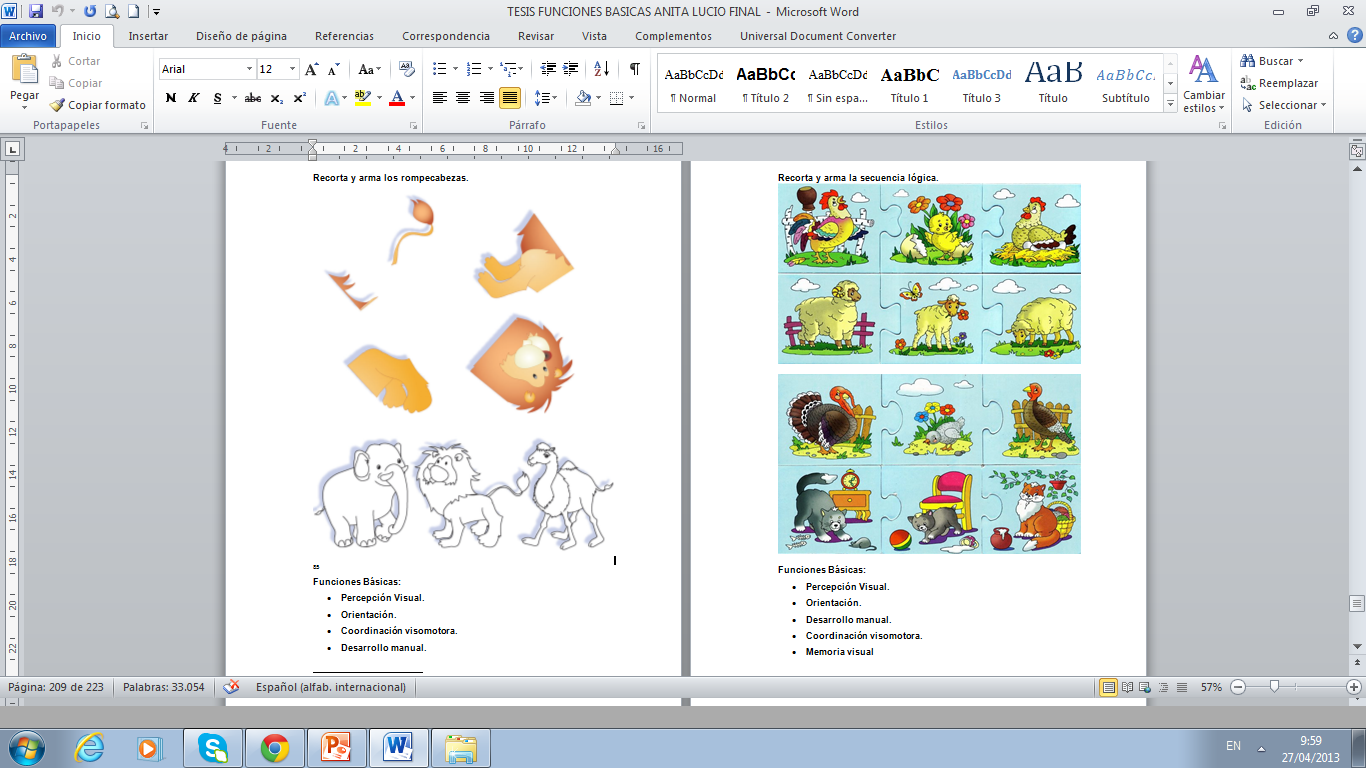 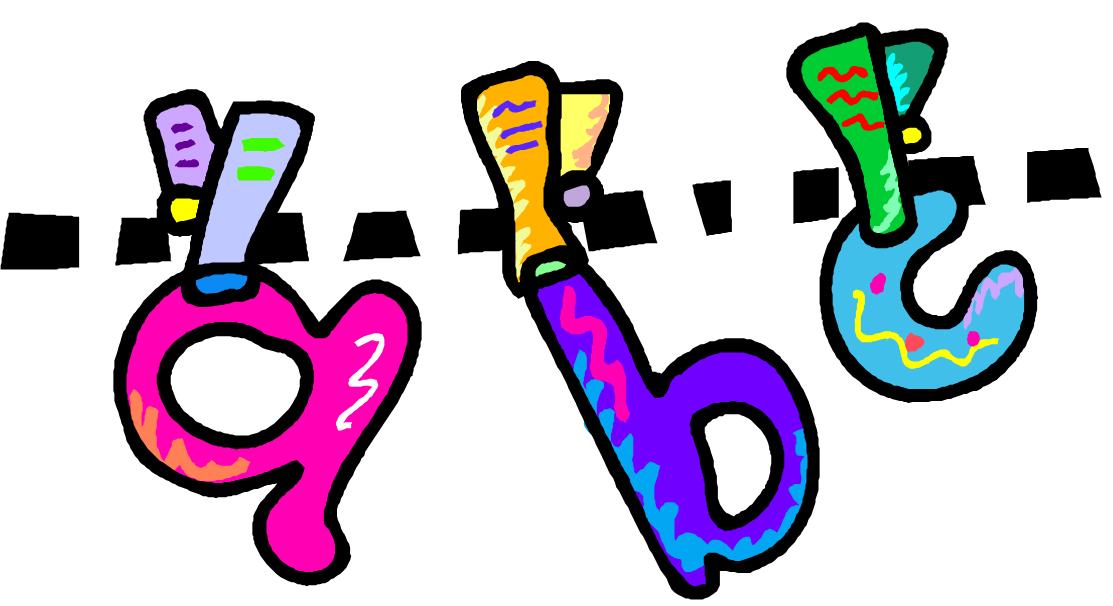 COMPRENSIÓN Y EXPRESIÓN ORAL Y ESCRITA.
PERCEPCIÓN VISUAL
EXPRESIÓN ARTÍSTICA
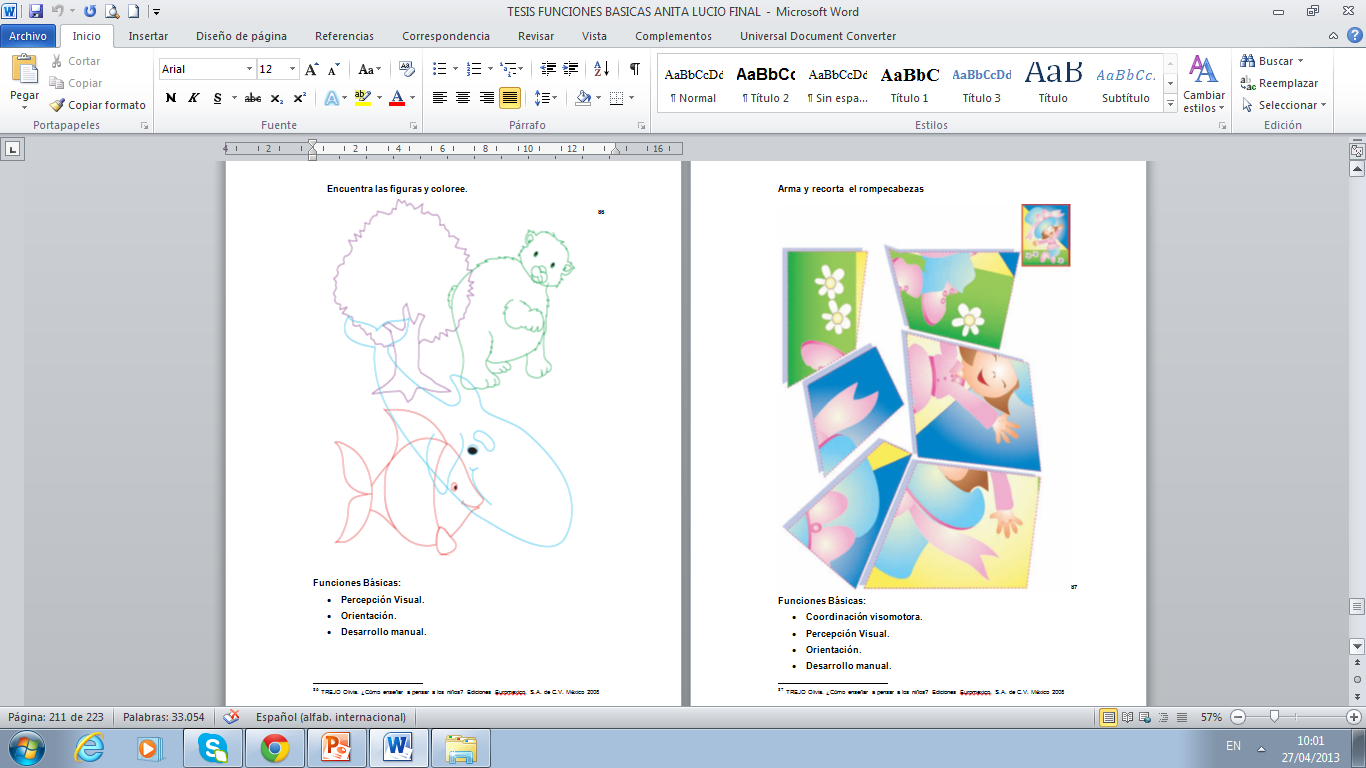 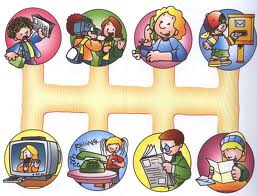 COMPRENSIÓN Y EXPRESIÓN ORAL Y ESCRITA.
PERCEPCIÓN VISUAL 
COORDINACIÓN VISOMOTORA
EXPRESIÓN ARTÍSTICA
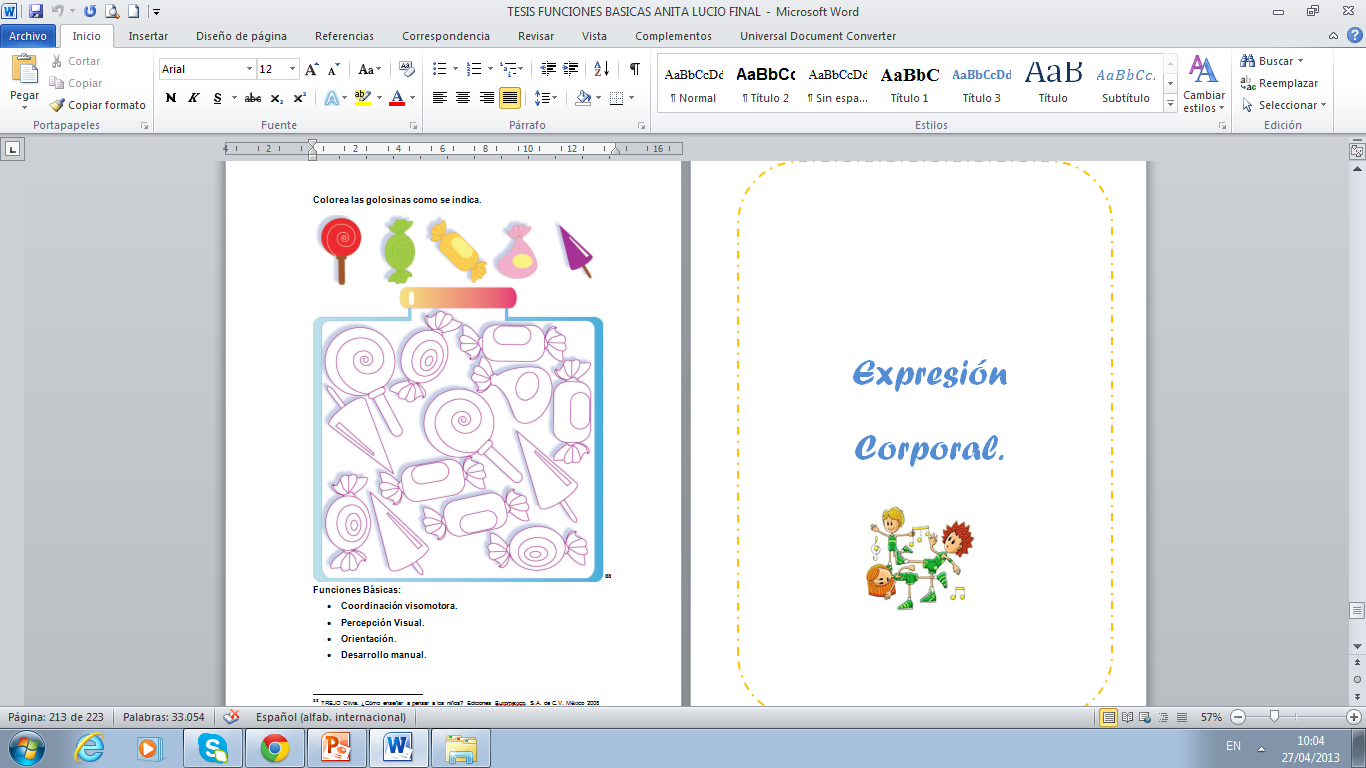 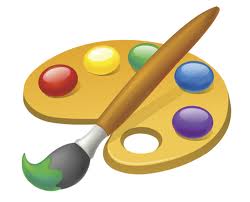 COMPRENSIÓN Y EXPRESIÓN ORAL Y ESCRITA.
EXPRESIÓN CORPORAL
APARATO FONOARTICULATORIO
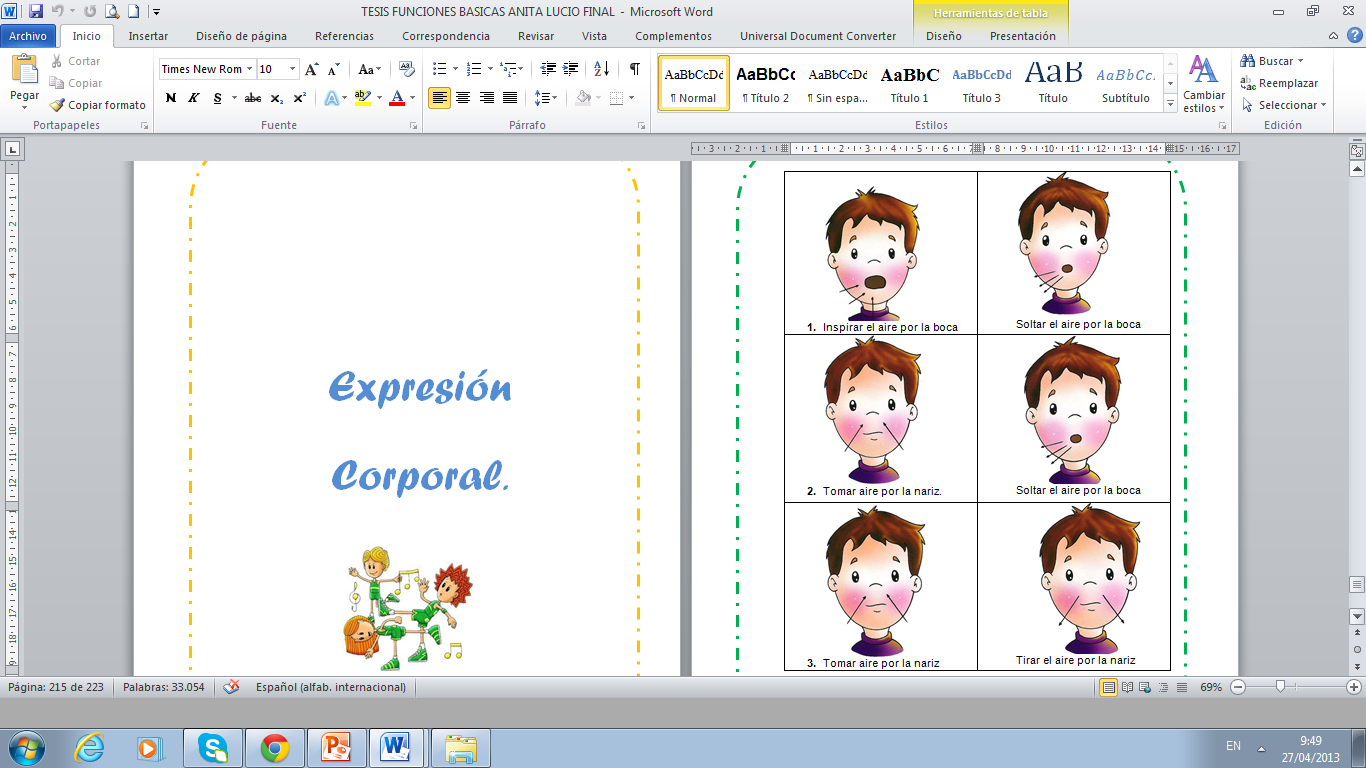 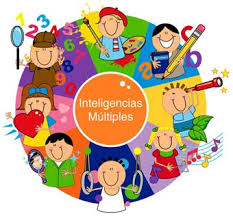 COMPRENSIÓN Y EXPRESIÓN ORAL Y ESCRITA.
EXPRESIÓN CORPORAL
APARATO FONOARTICULATORIO
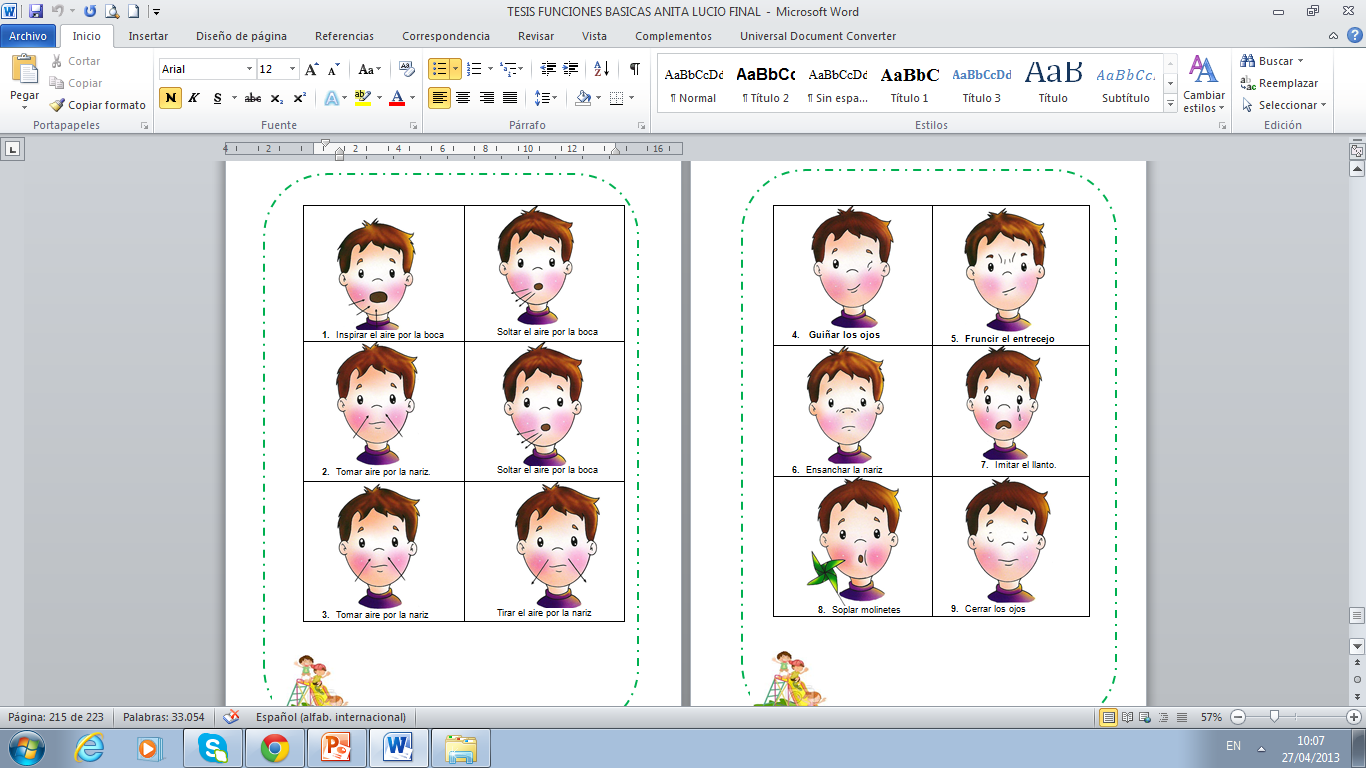 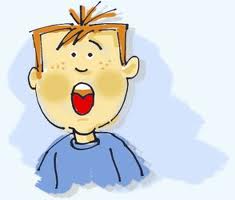 COMPRENSIÓN Y EXPRESIÓN ORAL Y ESCRITA.
EXPRESIÓN CORPORAL
APARATO FONOARTICULATORIO
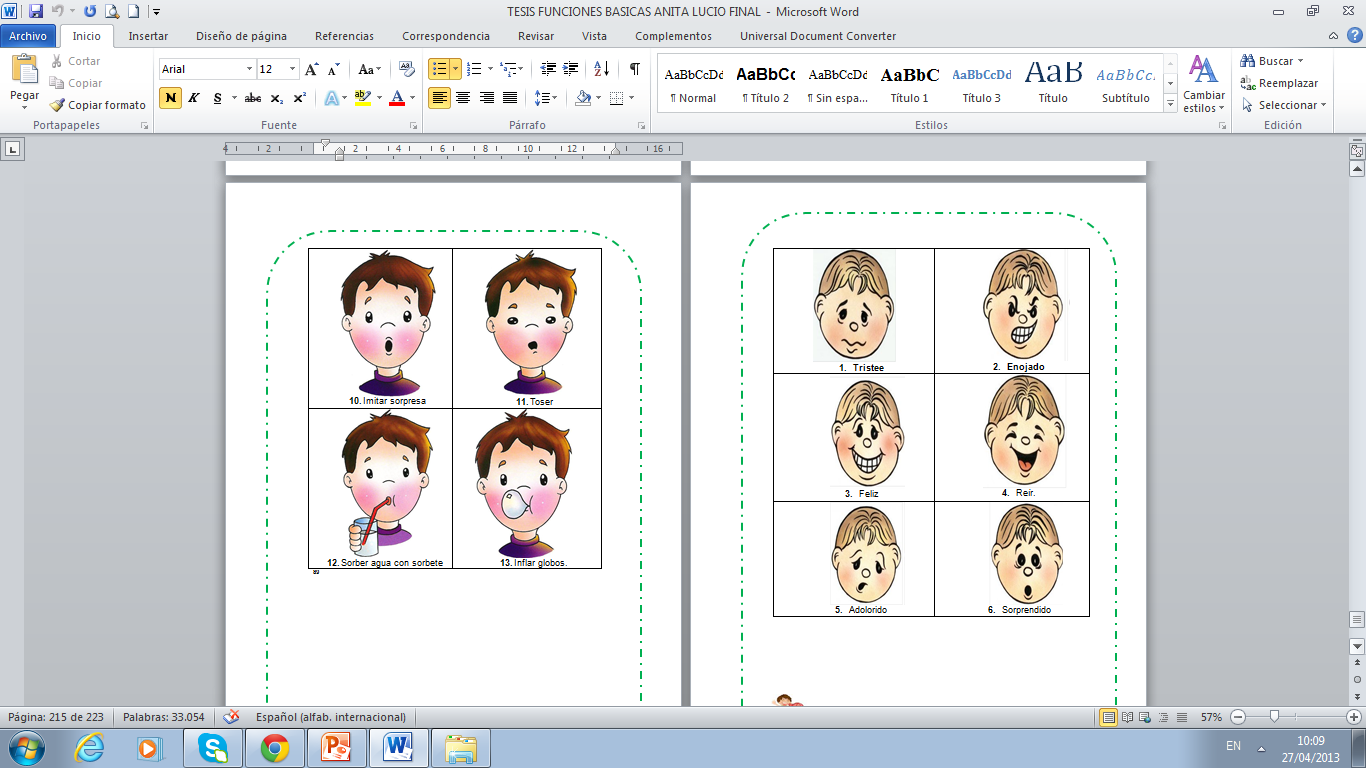 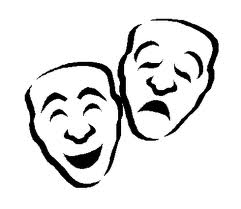 COMPRENSIÓN Y EXPRESIÓN ORAL Y ESCRITA.
EXPRESIÓN CORPORAL
EXPRESIVOS ESTADOS DE ÁNIMO
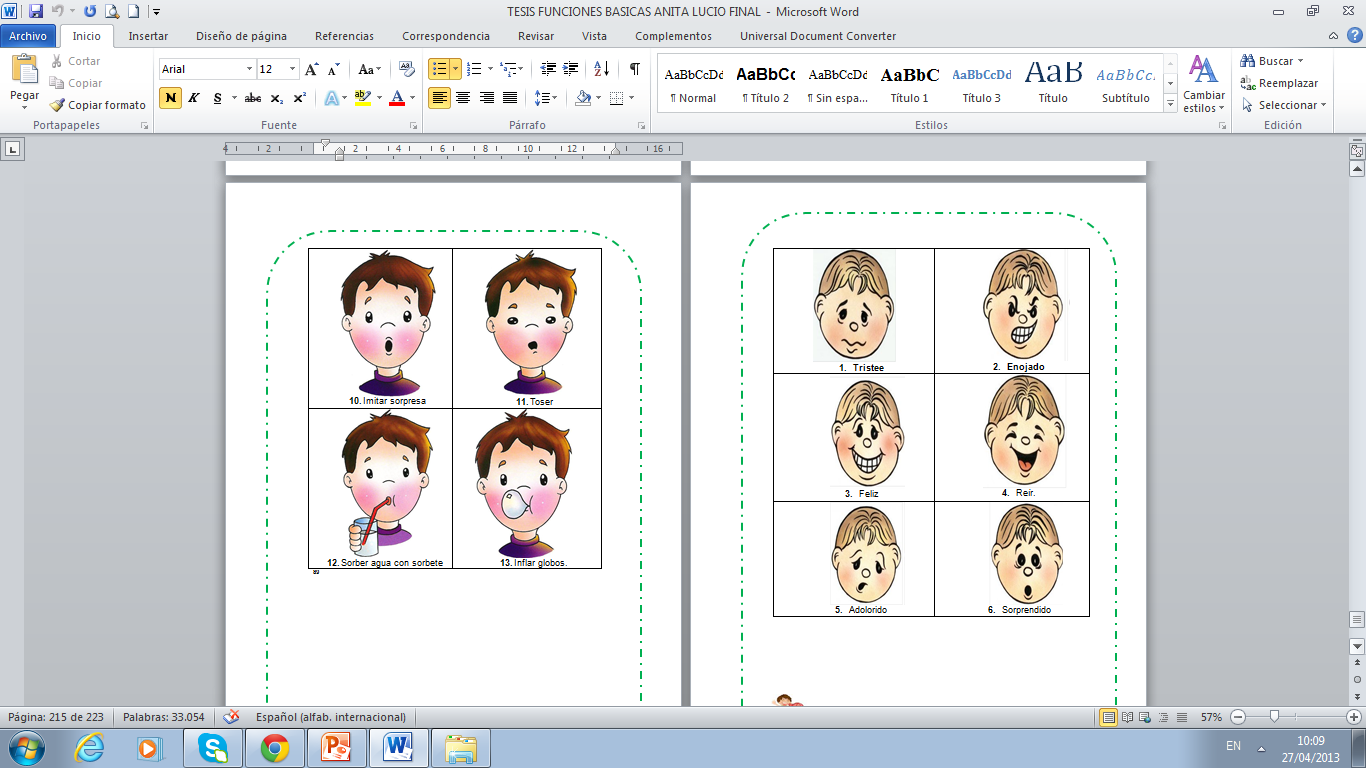 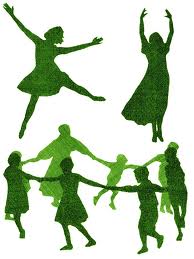 COMPRENSIÓN Y EXPRESIÓN ORAL Y ESCRITA.
EXPRESIÓN CORPORAL
LINGUALES/ LABIALES
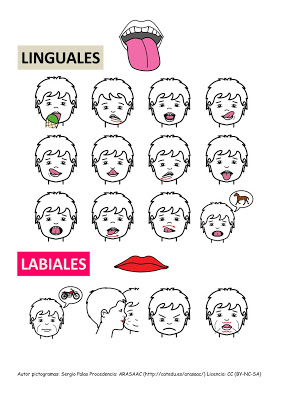 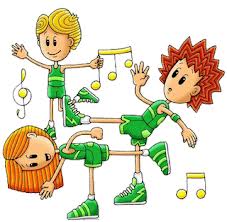 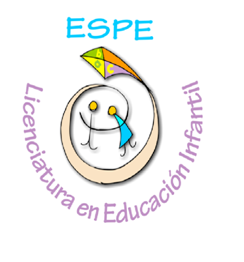 Gracias
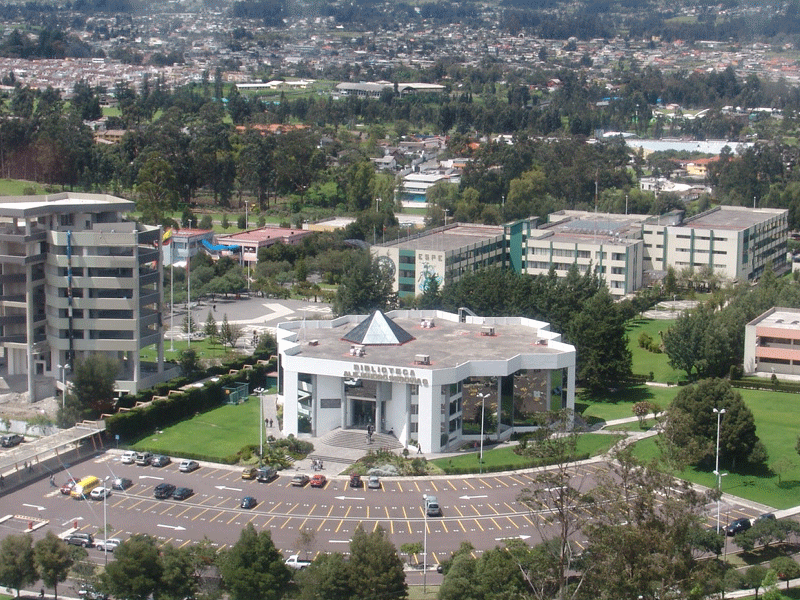